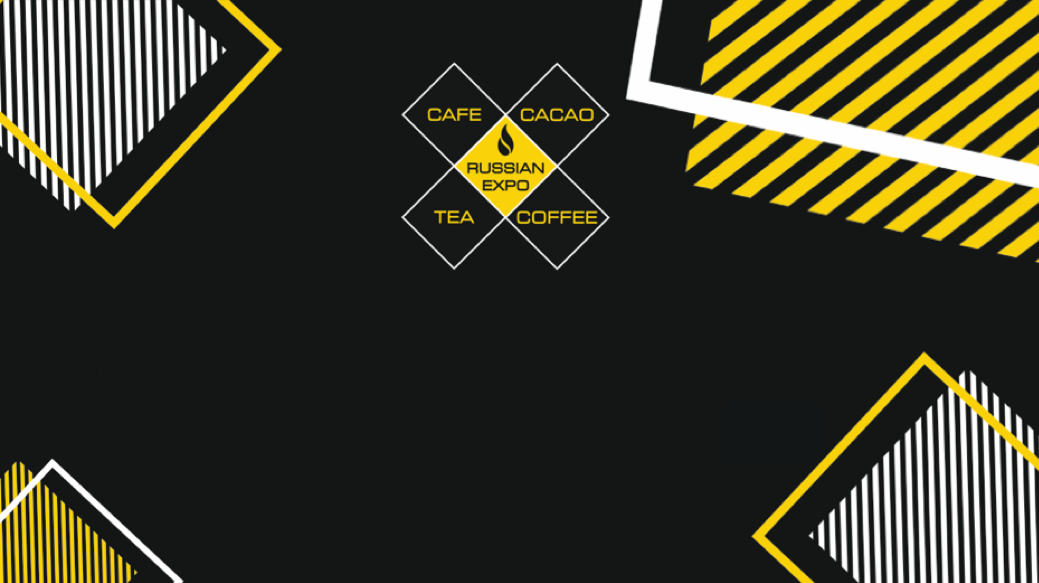 KITCHEN-МЕНЕДЖМЕНТ В КОФЕЙНЕ. ФУДПЕЙРИНГ
ЕЛИЗАРОВ МИХАИЛ
1
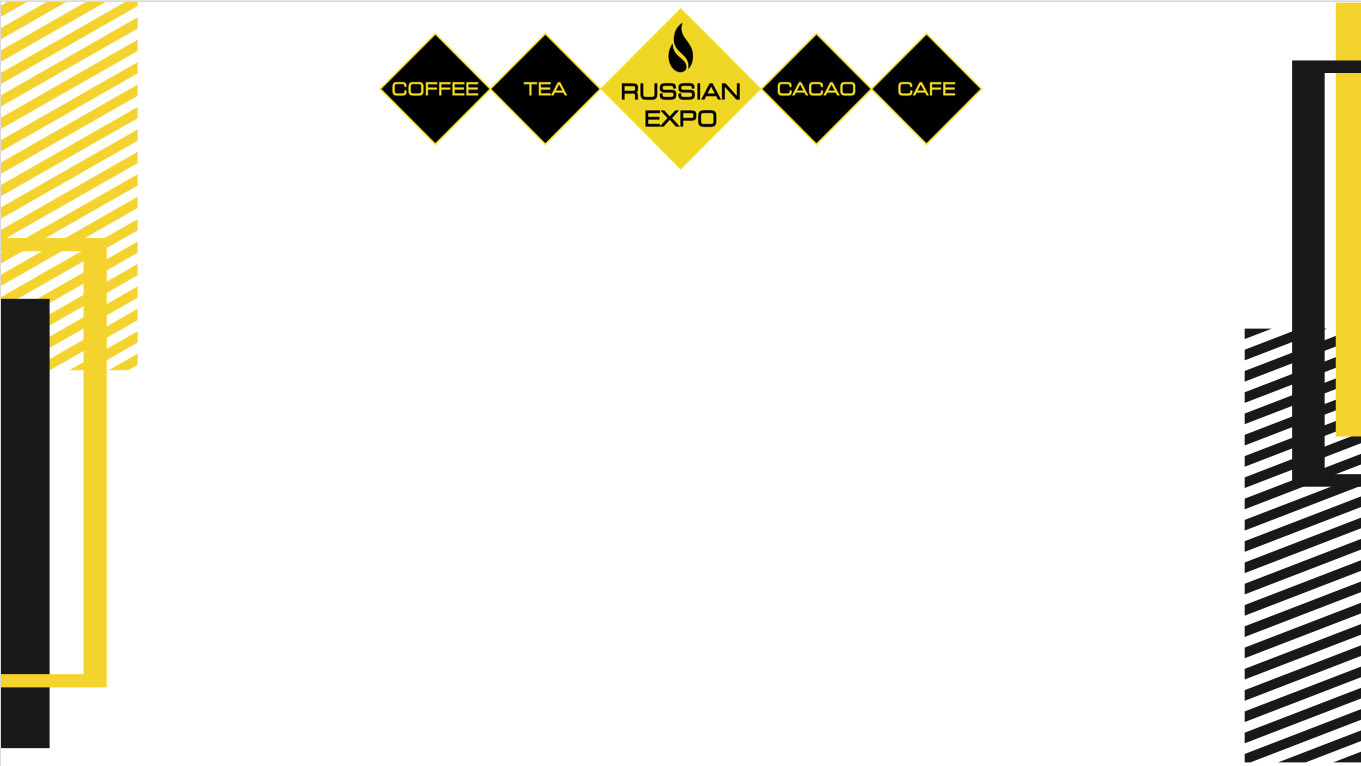 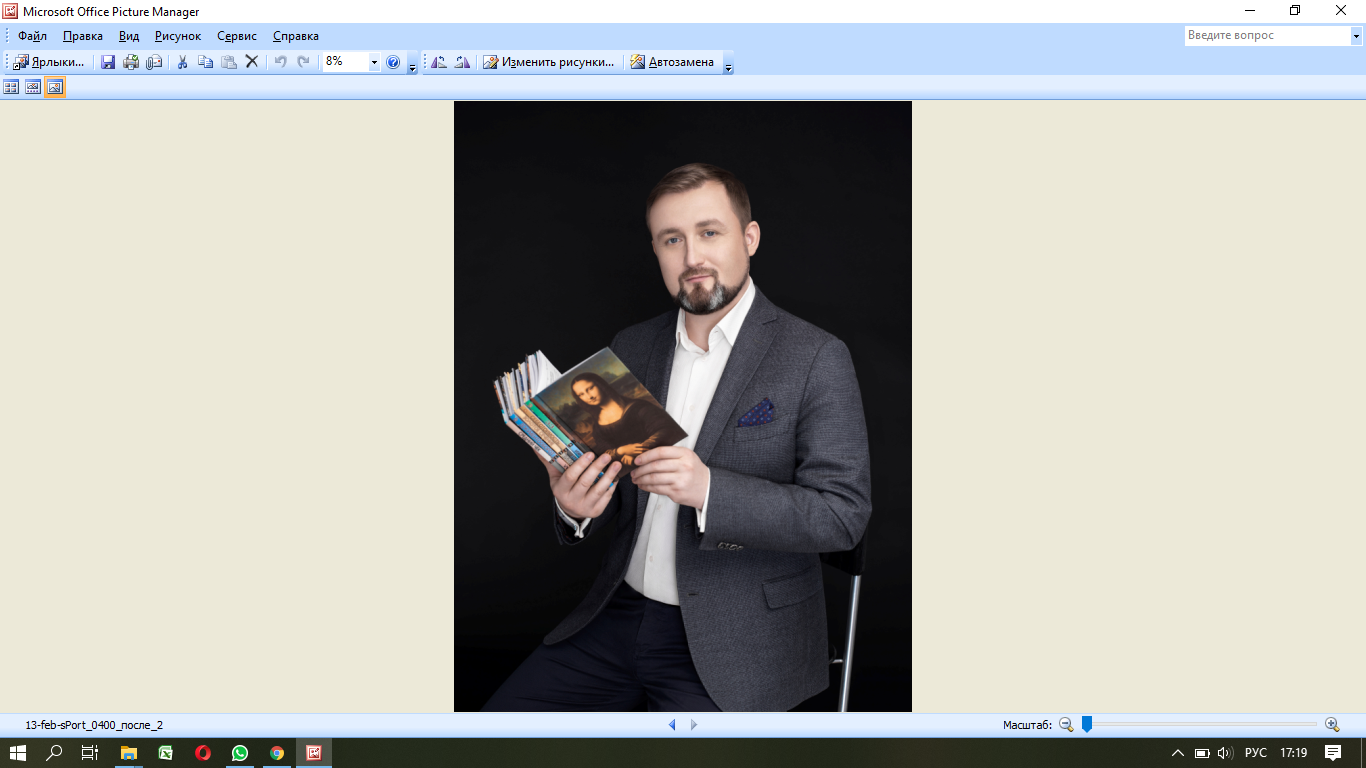 Аудитор, бизнес-аналитик, 
коуч и эксперт в сегменте HoReCa, автор серии книг по экономике
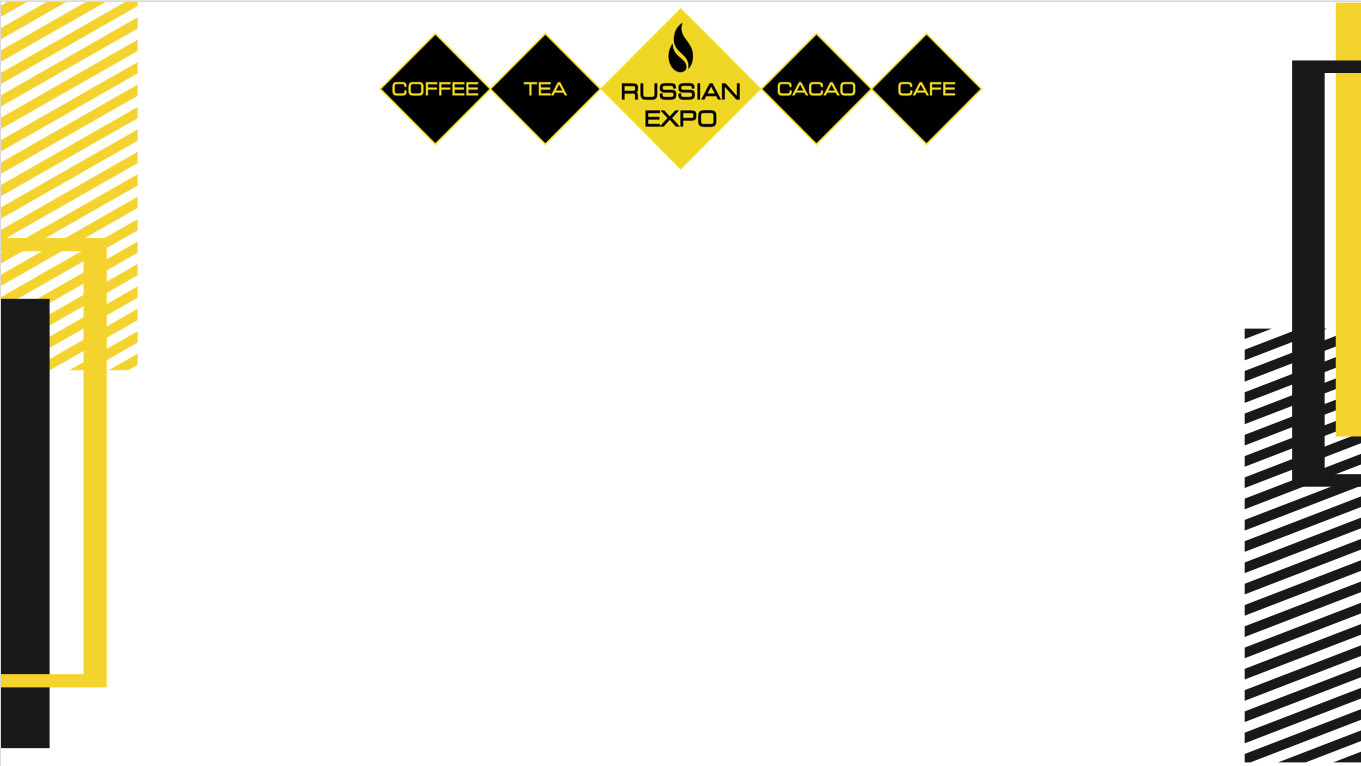 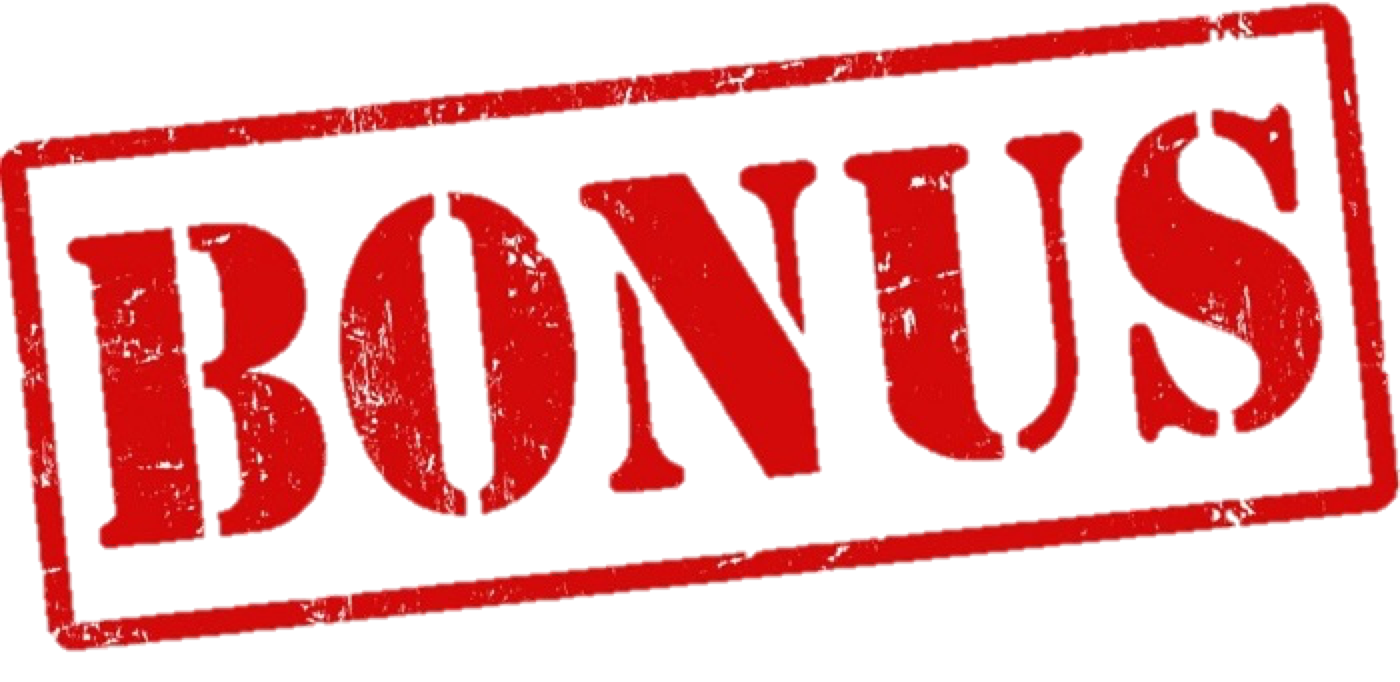 ЧТО БЫ ПОЛУЧИТЬ ПРЕЗЕНТАЦИЮ ЗАПОЛНИ АНКЕТУ
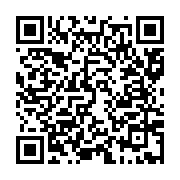 KITCHEN - МЕНЕДЖМЕНТ В КОФЕЙНЕ. 
ФУДПЕЙРИНГ
Участники данной лекции получают 30 мин. онлайн консультации 
БЕСПЛАТНО.
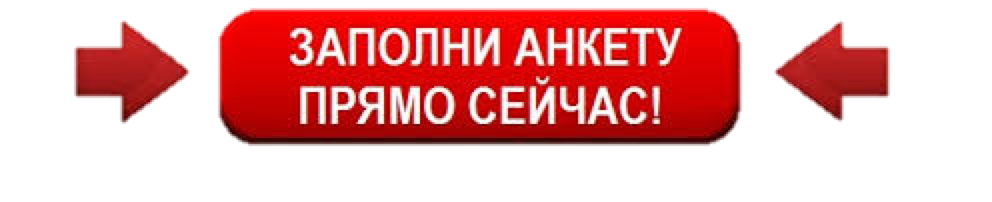 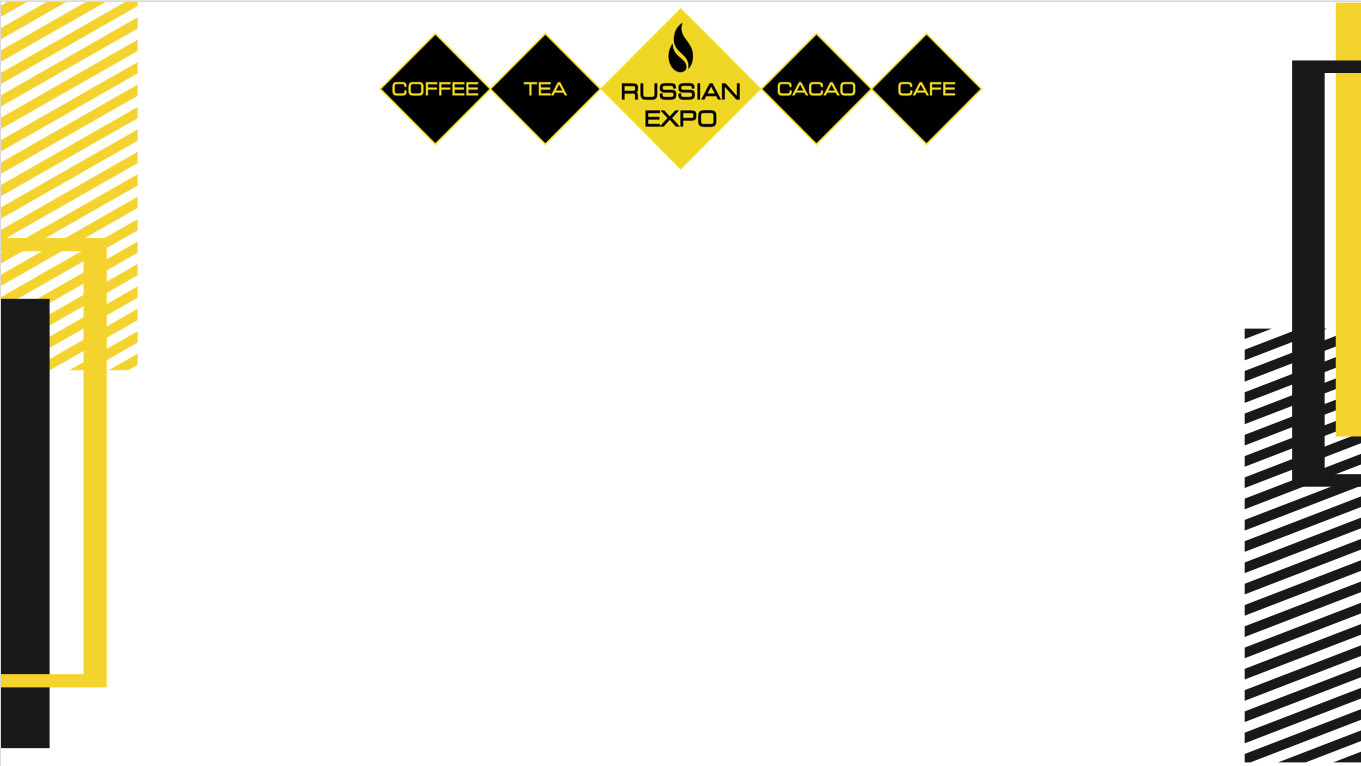 ВОПРОСЫ КИЧЕН-МЕНЕДЖМЕНТА
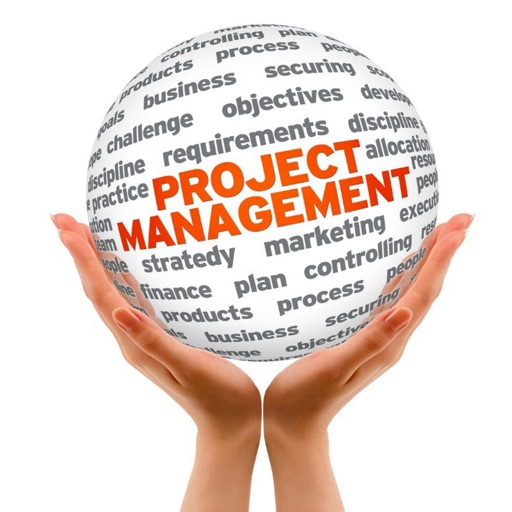 Как организовать безупречную, слаженную работу кухни с точки зрения управления?
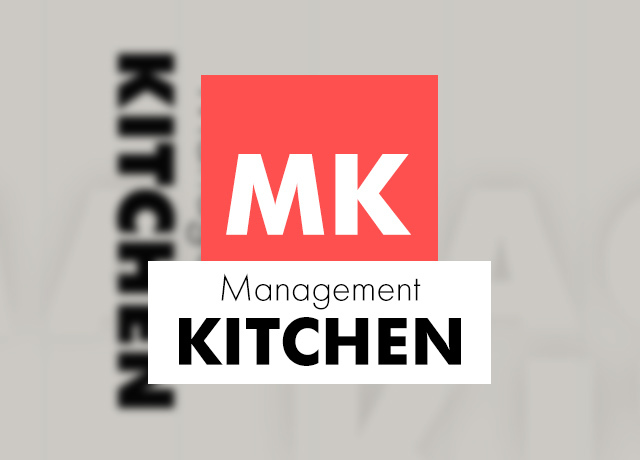 Какие методы позволят избежать лишних издержек?
Как добиться того, чтобы меню экономически устраивало компанию?
Как выполнять санитарные и иные требования в условиях реальной кухни?
Как обеспечить качество, безопасность блюд и скорость их приготовления?
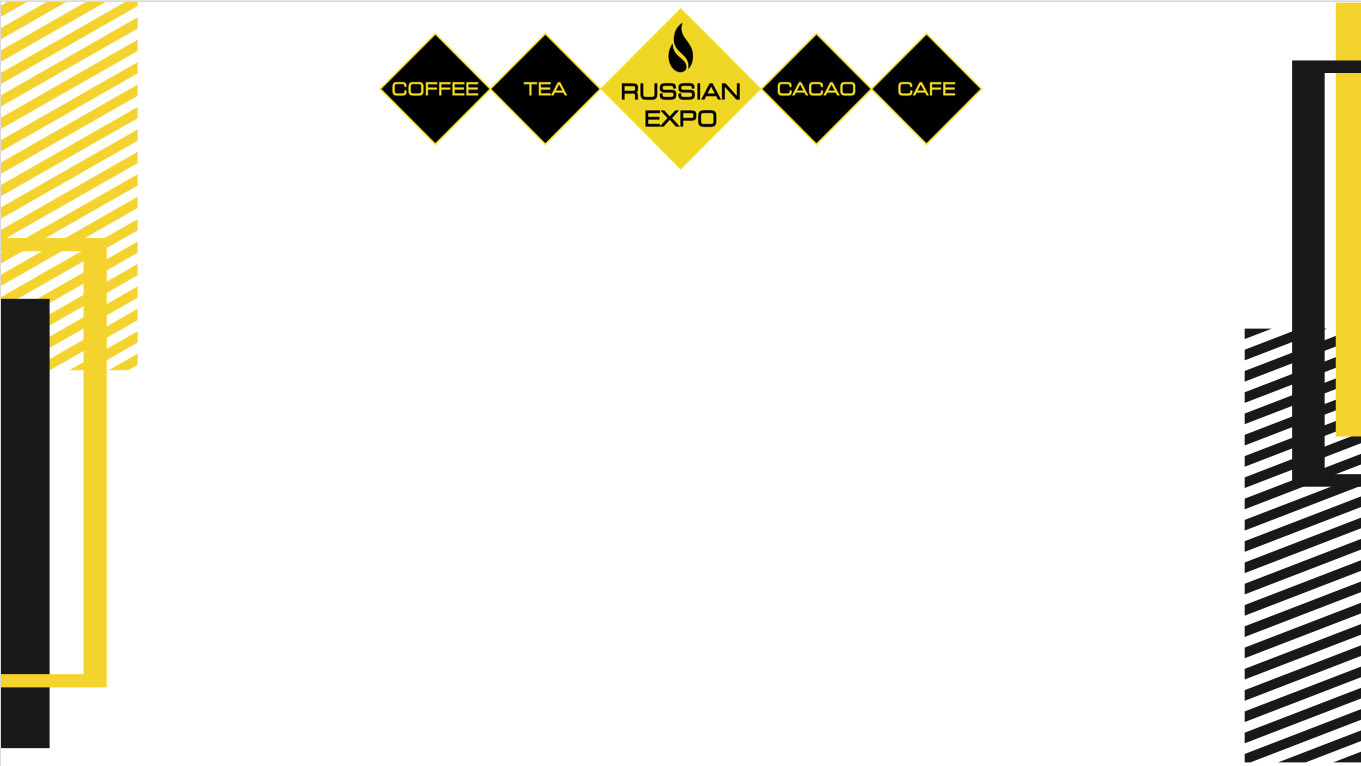 КИЧЕН-МЕНЕДЖМЕНТ
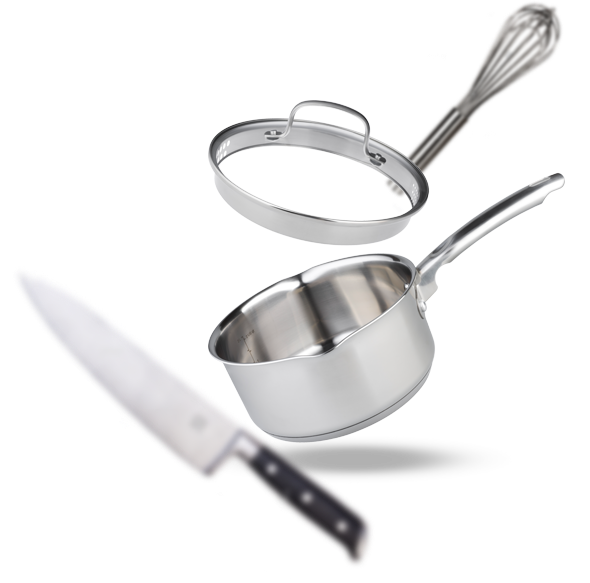 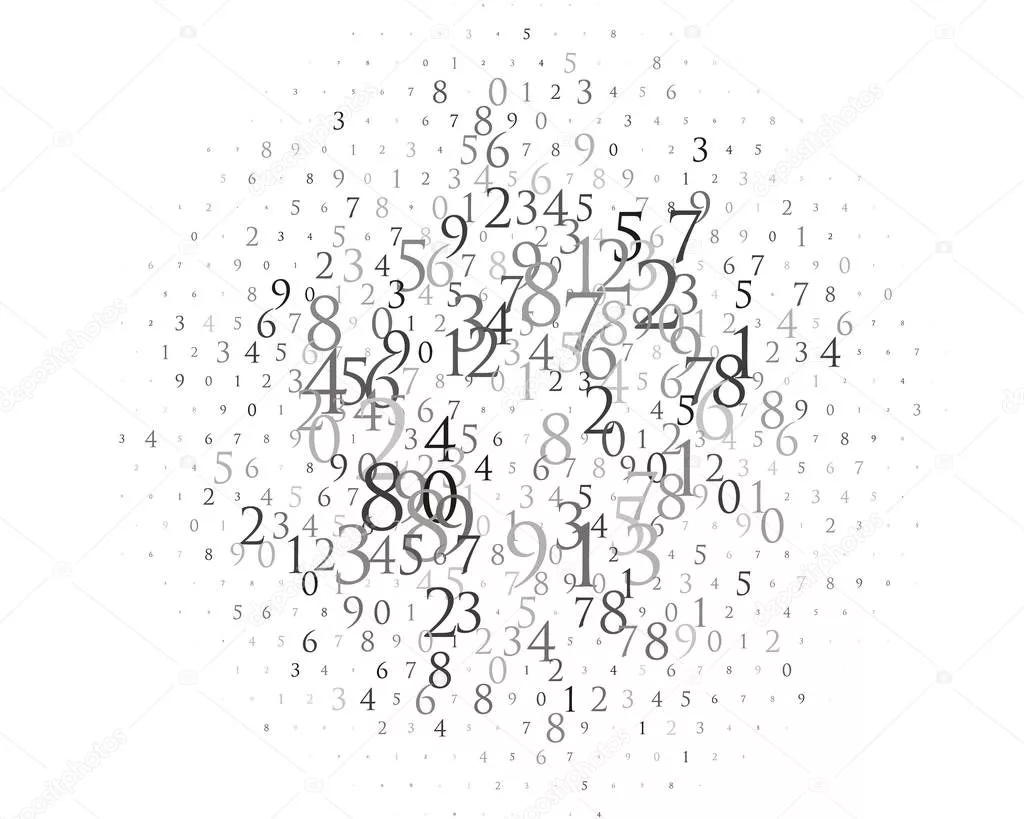 Командообразование
Документооборот персонала (прием, увольнение, наставничество)
Инвентаризация
Потери: проработка, представительские расходы, акции и бонусы в кофейне
Кухня документооборот 
Ценообразование меню
Создание и проработка меню и спец предложений
Себестоимость блюд, проходимость блюд, АВС-анализ
Работа с бухгалтером калькулятором
Бюджеты кухни «планирования» и «исполнения»
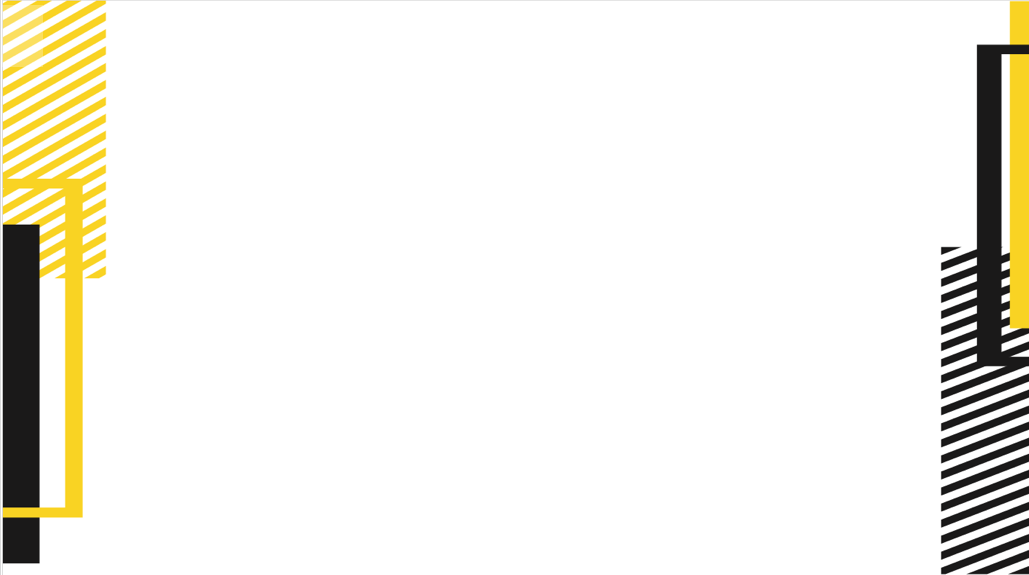 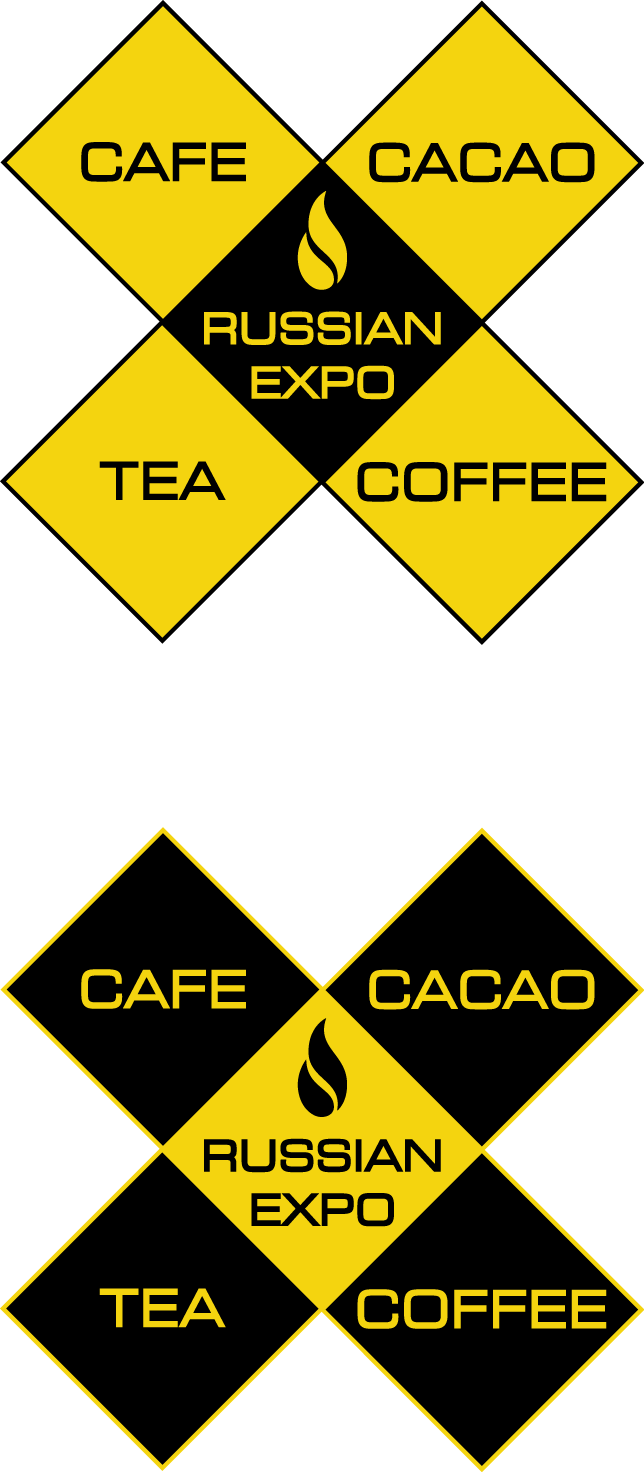 По данной ссылке можно скачать 37 приказов, алгоритмов, примеров таблиц. 
Можете скачать, адаптировать под свое заведение и пользоваться!
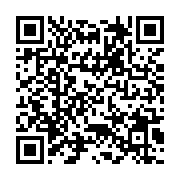 Рассмотрим некоторые из них:
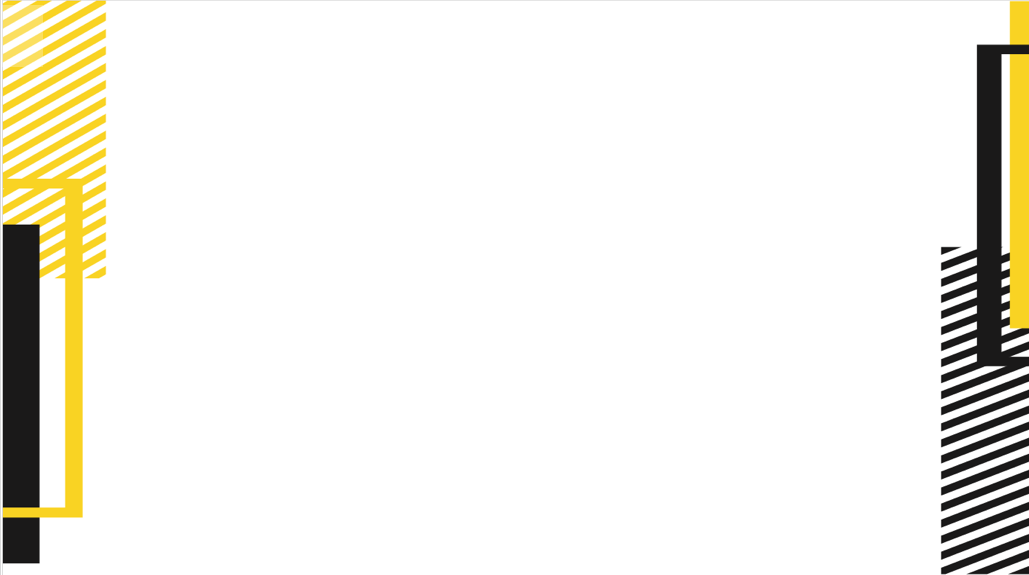 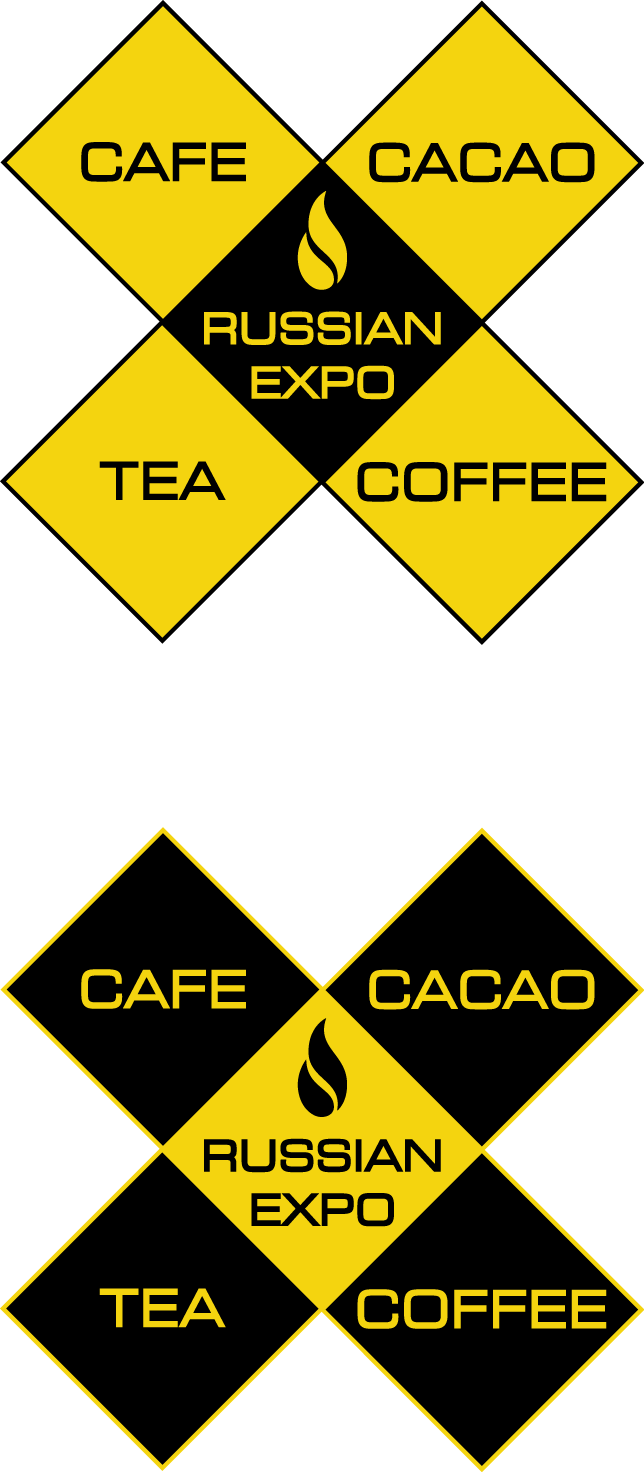 БРАКЕРАЖНЫЙ ЛИСТ (пример)
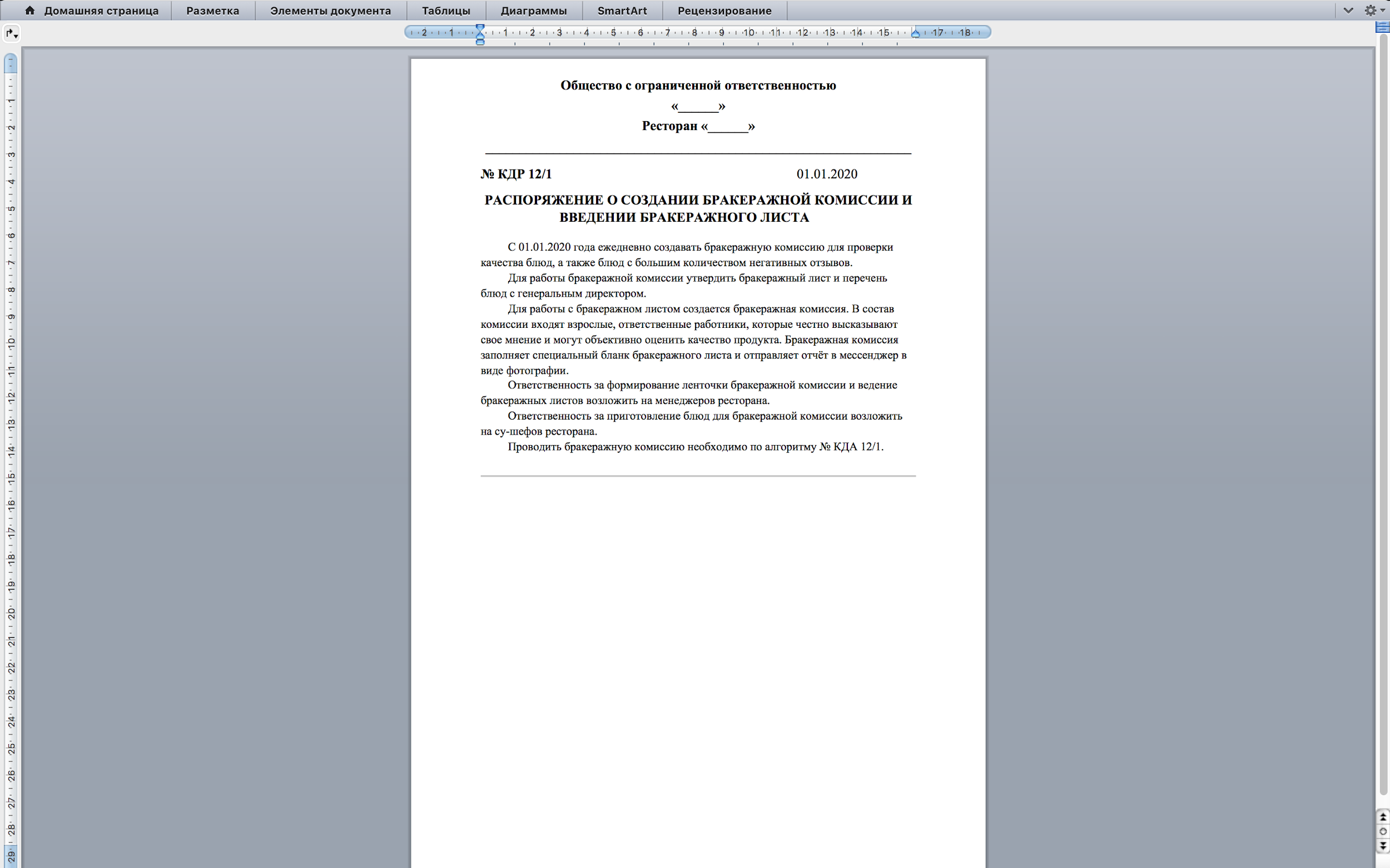 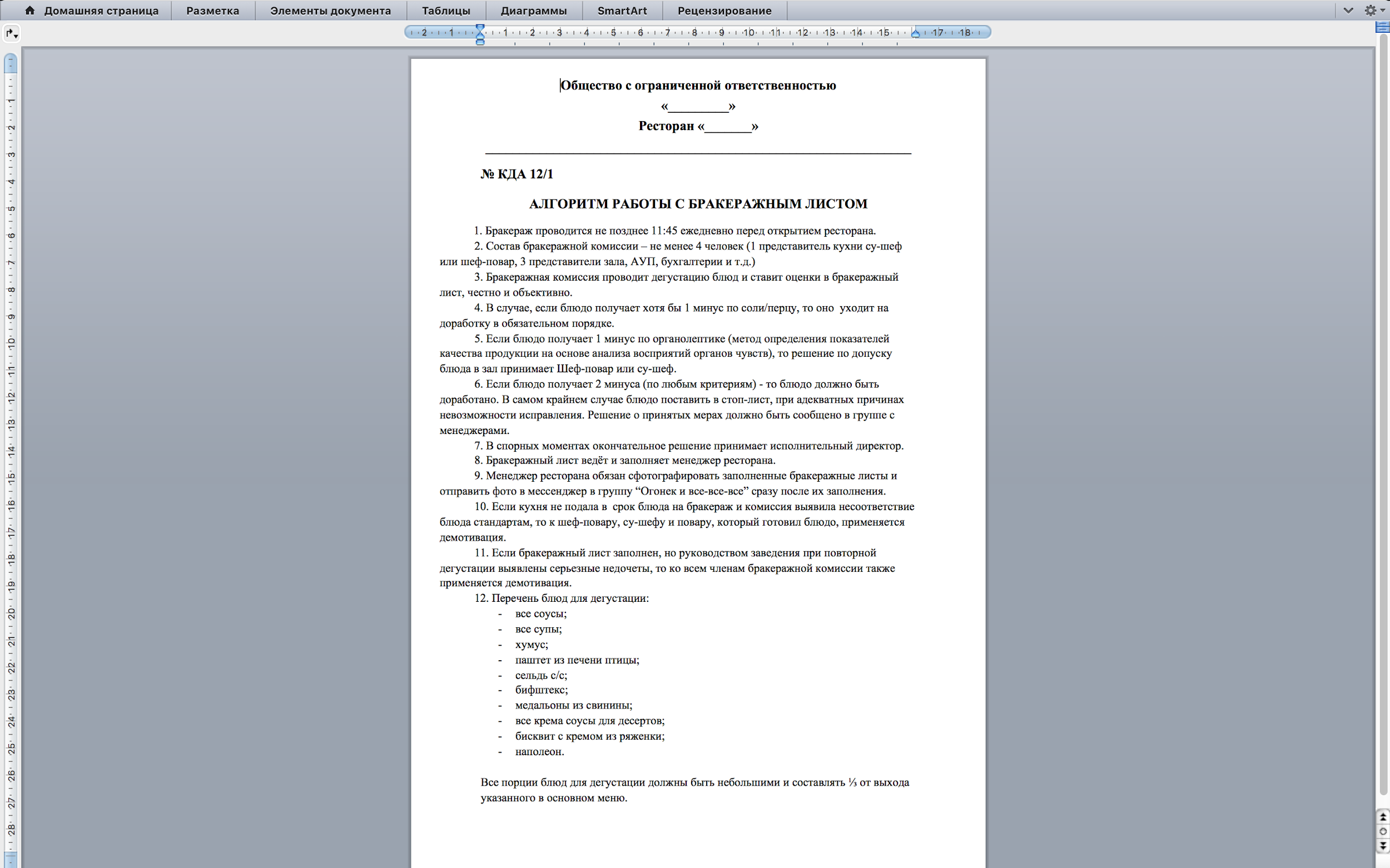 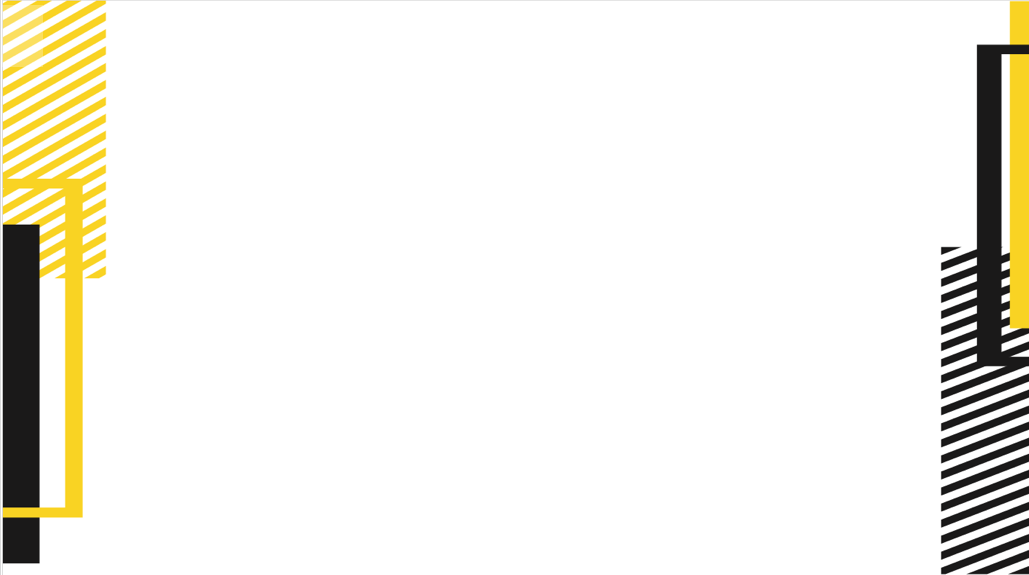 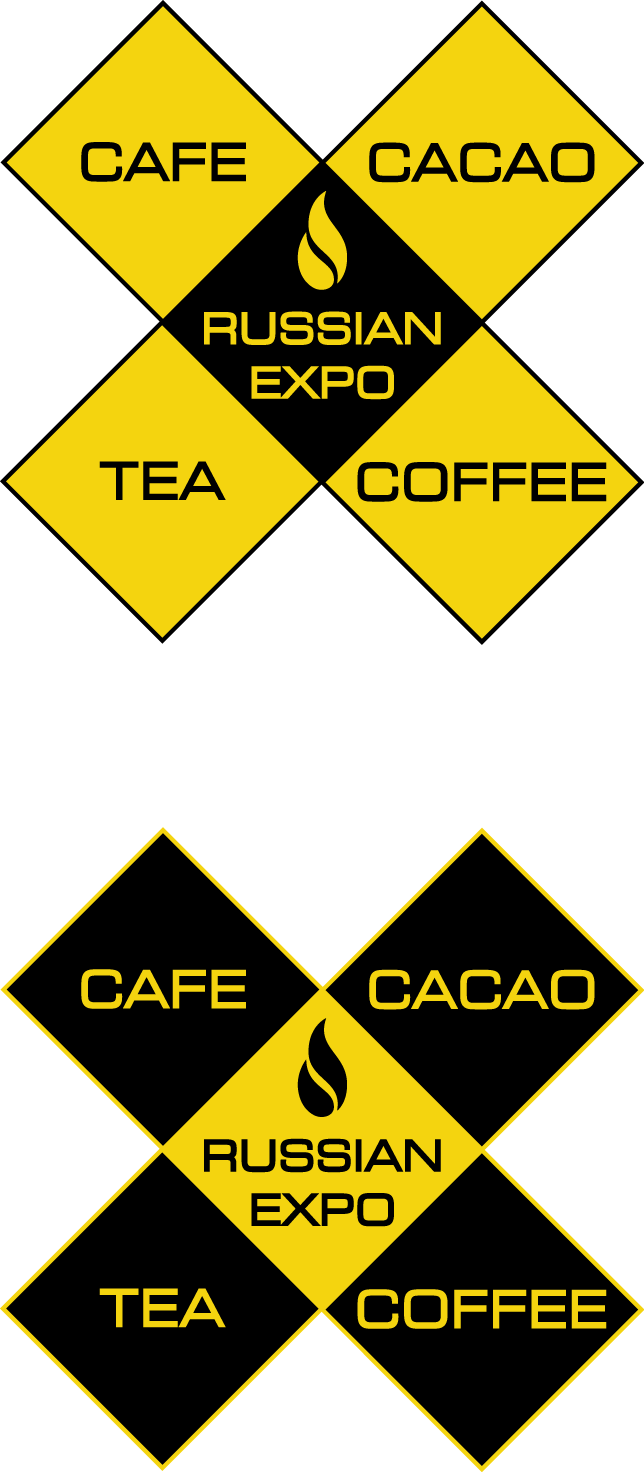 ИНВЕНТАРИЗАЦИЯ
Причины излишков и недостач по
 бару и кухне:
Пересорт продукции при снятии остатков;
Неверно составленная ТТК;
Неправильная проработка продукции во время снятия остатков;
Воровство;
Неправильный подсчет во время снятия остатков;
Забыли произвести списание по кухне, которое должно составлять  0,03% от закупочной цены продукции;
Ошибка БК при работе с массивами данных;
Вес продукции не соответствует указанному на таре;
Смена производителя;
Нарушение отходов сырья;
Бесконтрольная работа стажеров и нарушение технологического процесса;
Ошибка БК в оприходовании продукции (брутто, нетто, сухой вес) и т.д.
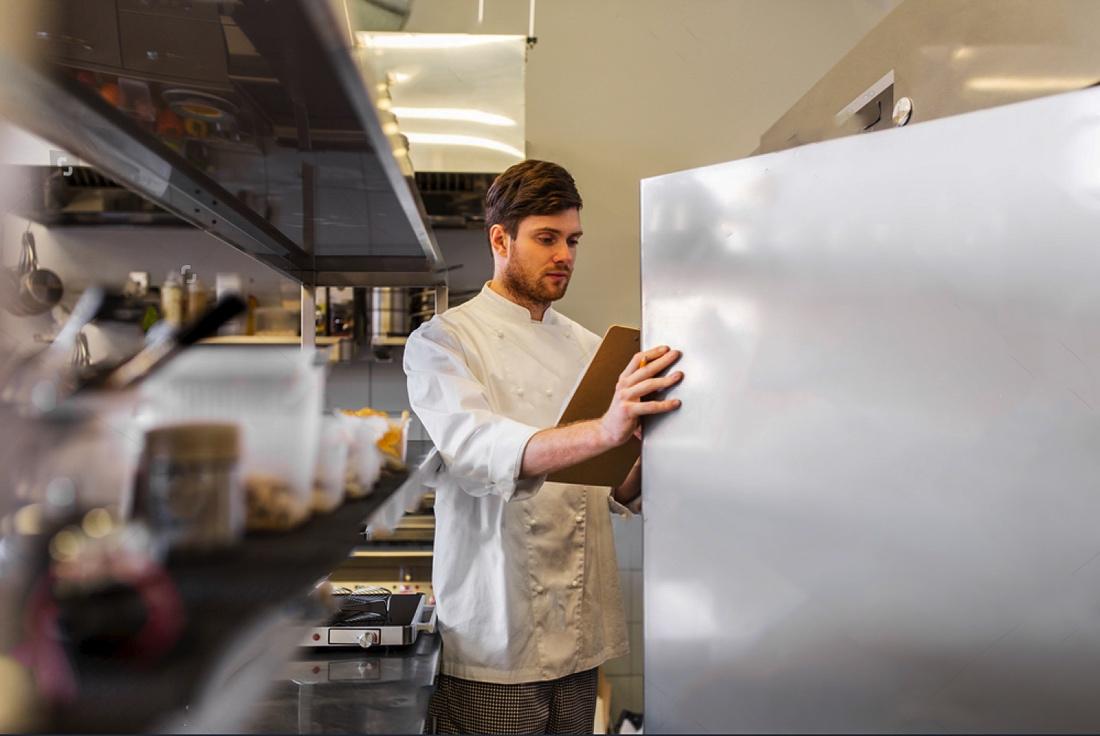 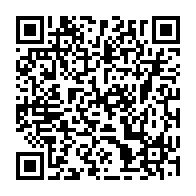 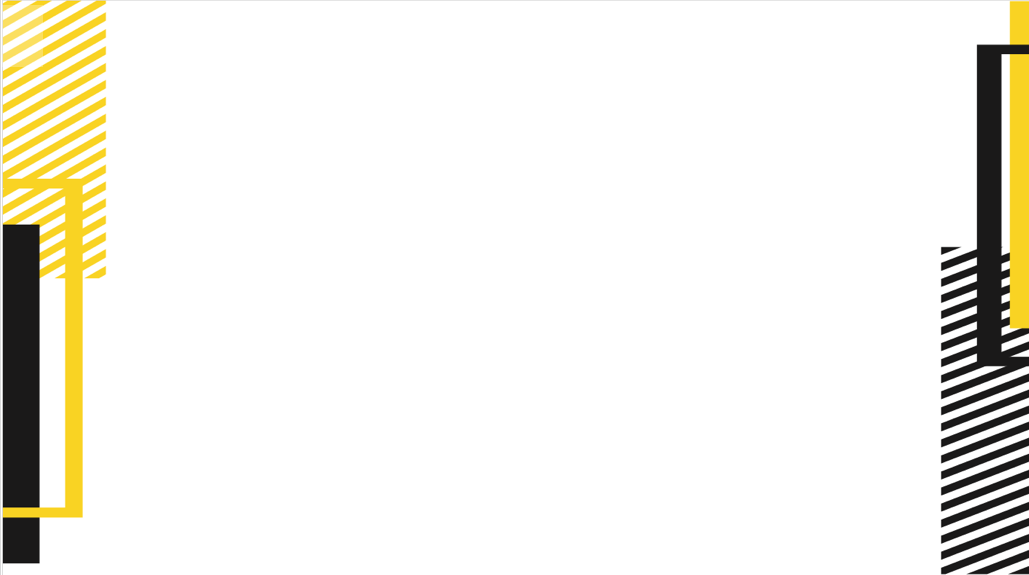 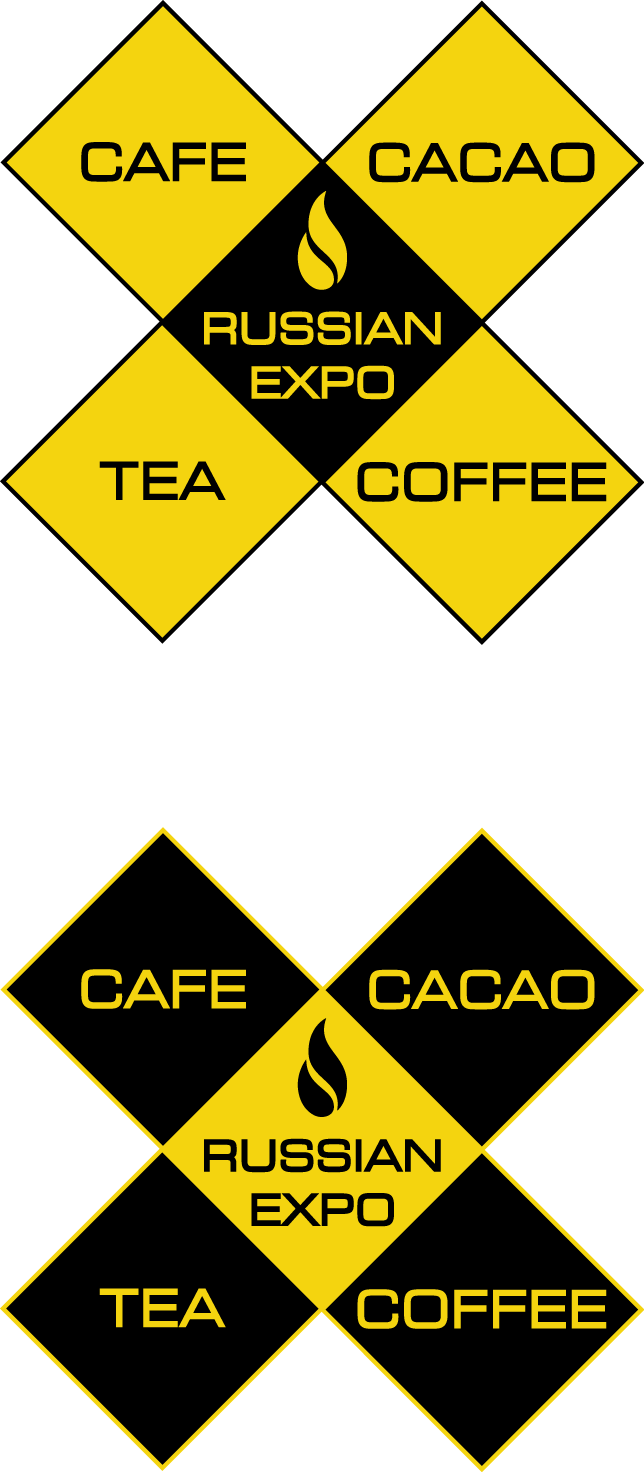 СПИСАНИЕ ПО КУХНЕ
Списание по кухне и по бару может происходить в следующих случаях.
Изменение нормы отходов по сезонным овощам и фруктам.
Истечение срока годности того или иного продукта, заготовки или ингредиента.
Ошибка повара. Этот вопрос индивидуально регламентируется на каждом предприятии. Я всегда предлагаю решение о мотивации поваров в случае ошибки при приготовлении либо неумышленной порчи продукции (упало, разлили, разбили) делегировать управляющему либо администратору зала, а не шеф-повару (во избежание прикрытия своих).
Порча блюд или продуктов стажерами. Рекомендую аналогичный с предыдущим пунктом алгоритм.
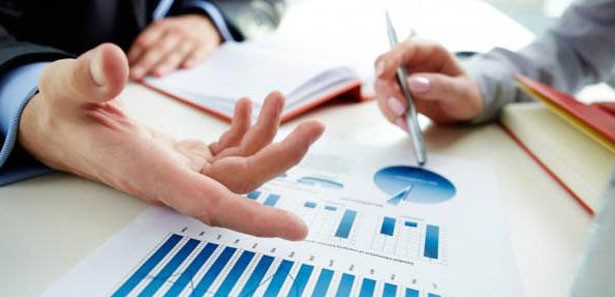 Списание по кухне(0,03) 
и бару (0)
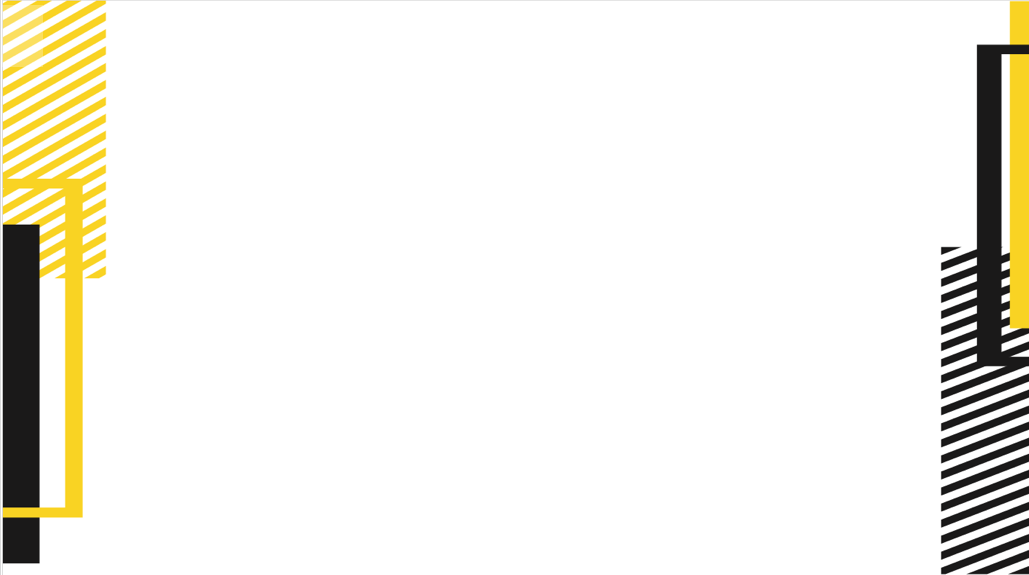 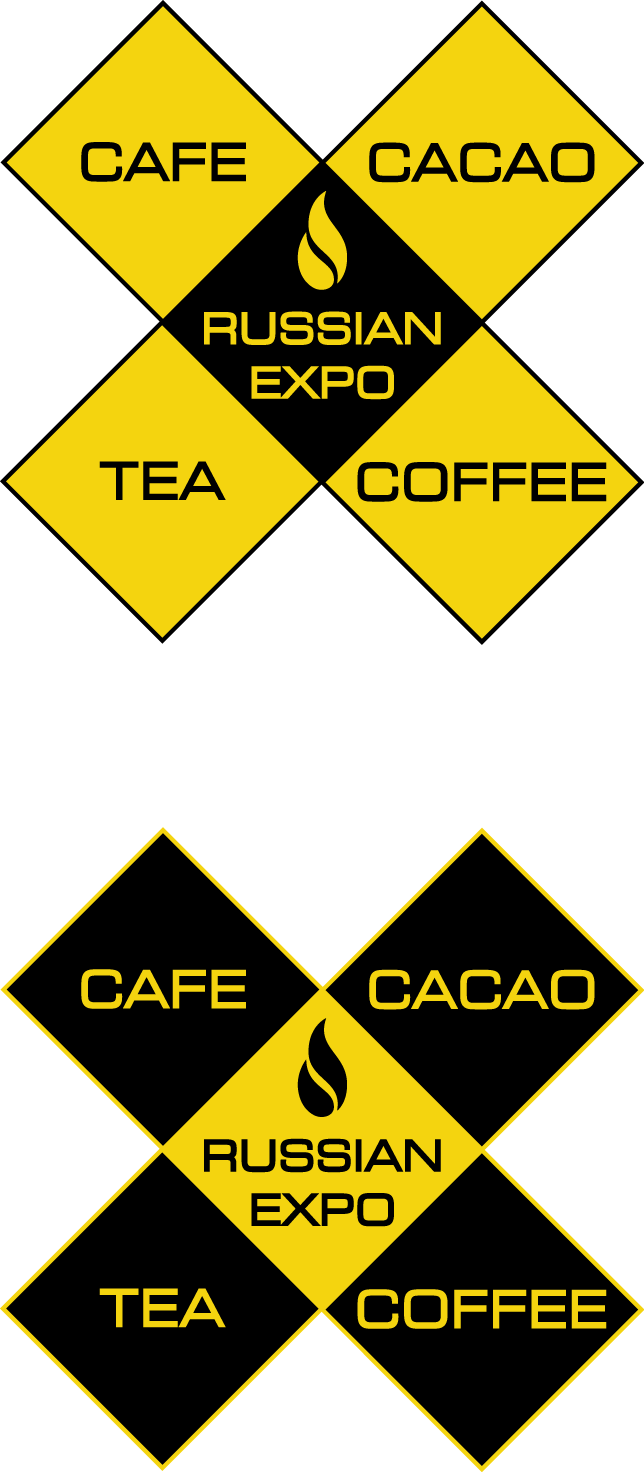 СЕБЕСТОИМОСТЬ БЛЮД
Если изменилась входящая цена на продукт, на производстве работает следующий алгоритм действий между начальниками подразделений
1. БК отслеживает входящие цены прихода и контролирует изменения себестоимости.
2. Шеф-повар вносит предложения по снижению себестоимости.
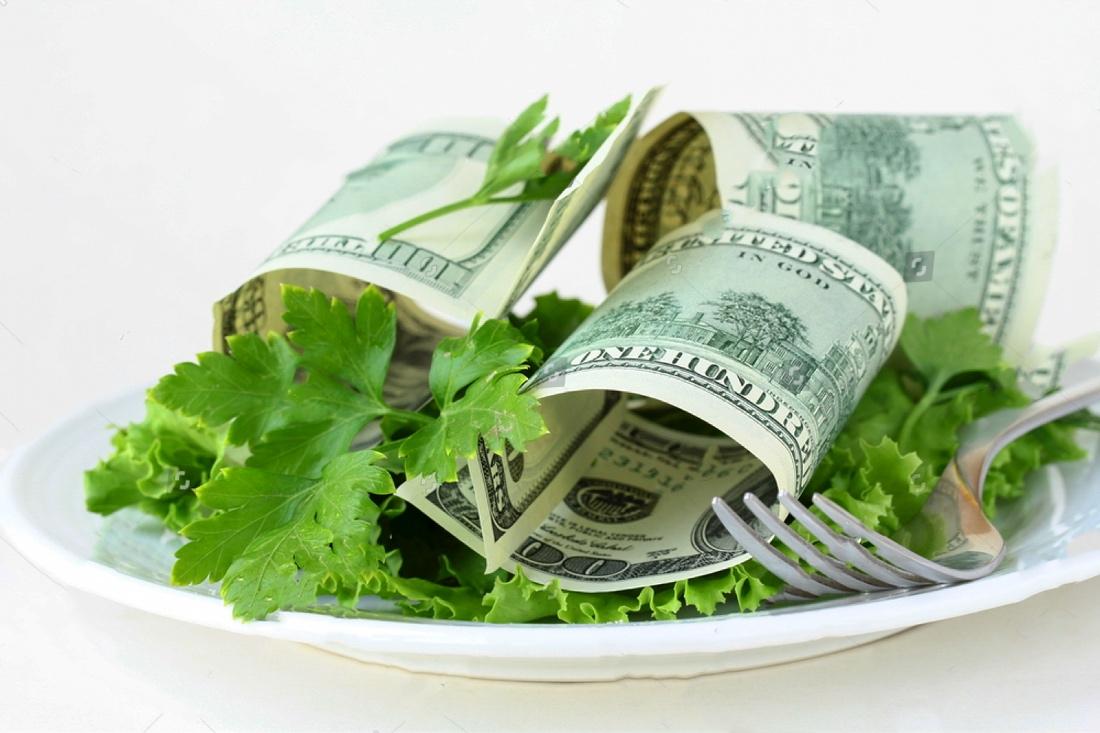 3. БК оценивает предложение шеф-повара в формате «верю - не верю» и ставит свою визу, а затем передает документ управляющему.
4. Управляющий утверждает или отправляет на доработку предложения БК и шеф-повара.
6. Менеджер по закупкам делает постоянный анализ рынка (10 000 руб.).
7. Учредитель при желании добавляет в регламент управляющему согласование любых изменений продажной цены более 10%.
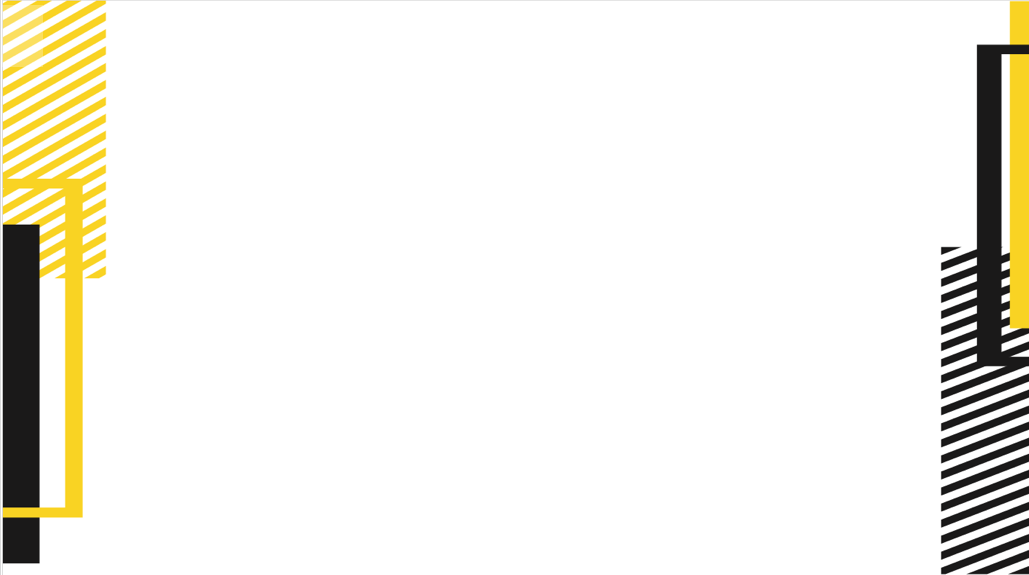 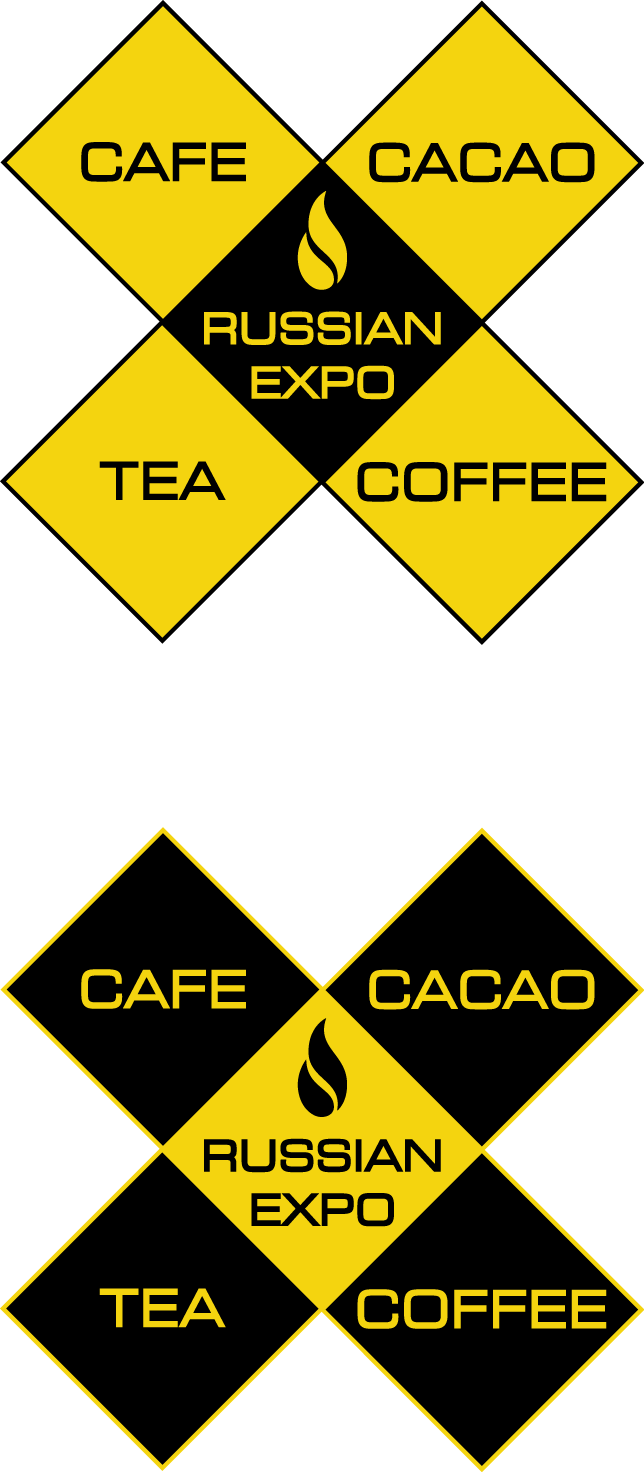 «КАДРЫ РЕШАЮТ ВСЁ»
Стажер работает 2 недели, наставник получает премию 1000 рублей.

Стажер уволился наставник не премируется.

После сдачи экзамена наставник получает еще 1000 рублей.
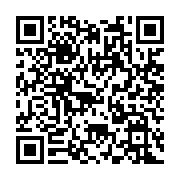 По данной ссылке можно скачать 11 приказов, алгоритмов, примеров таблиц. 
Можете скачать, адаптировать под свое заведение и пользоваться!
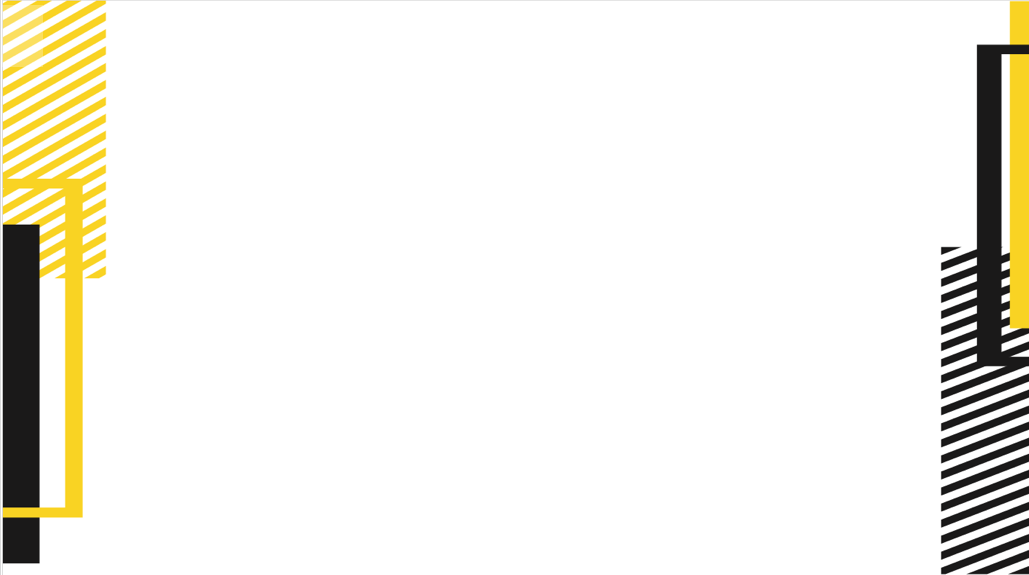 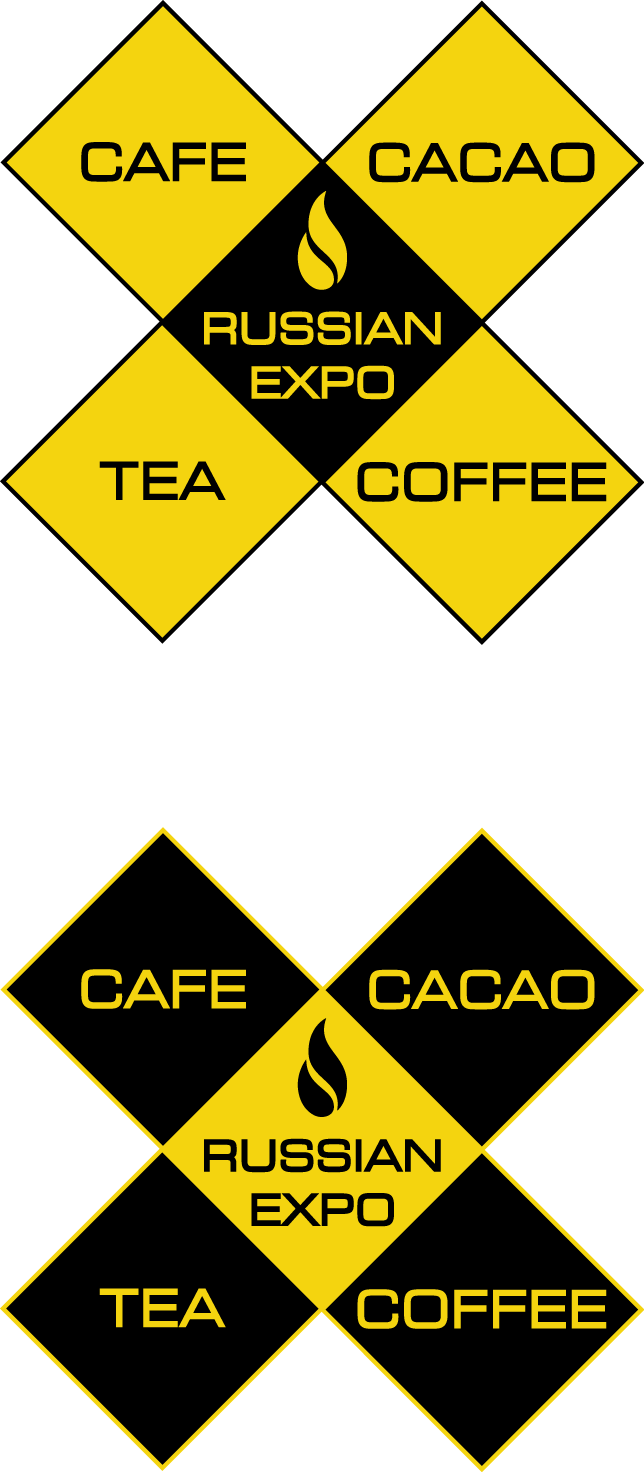 НАСТАВНИЧЕСТВО (пример)
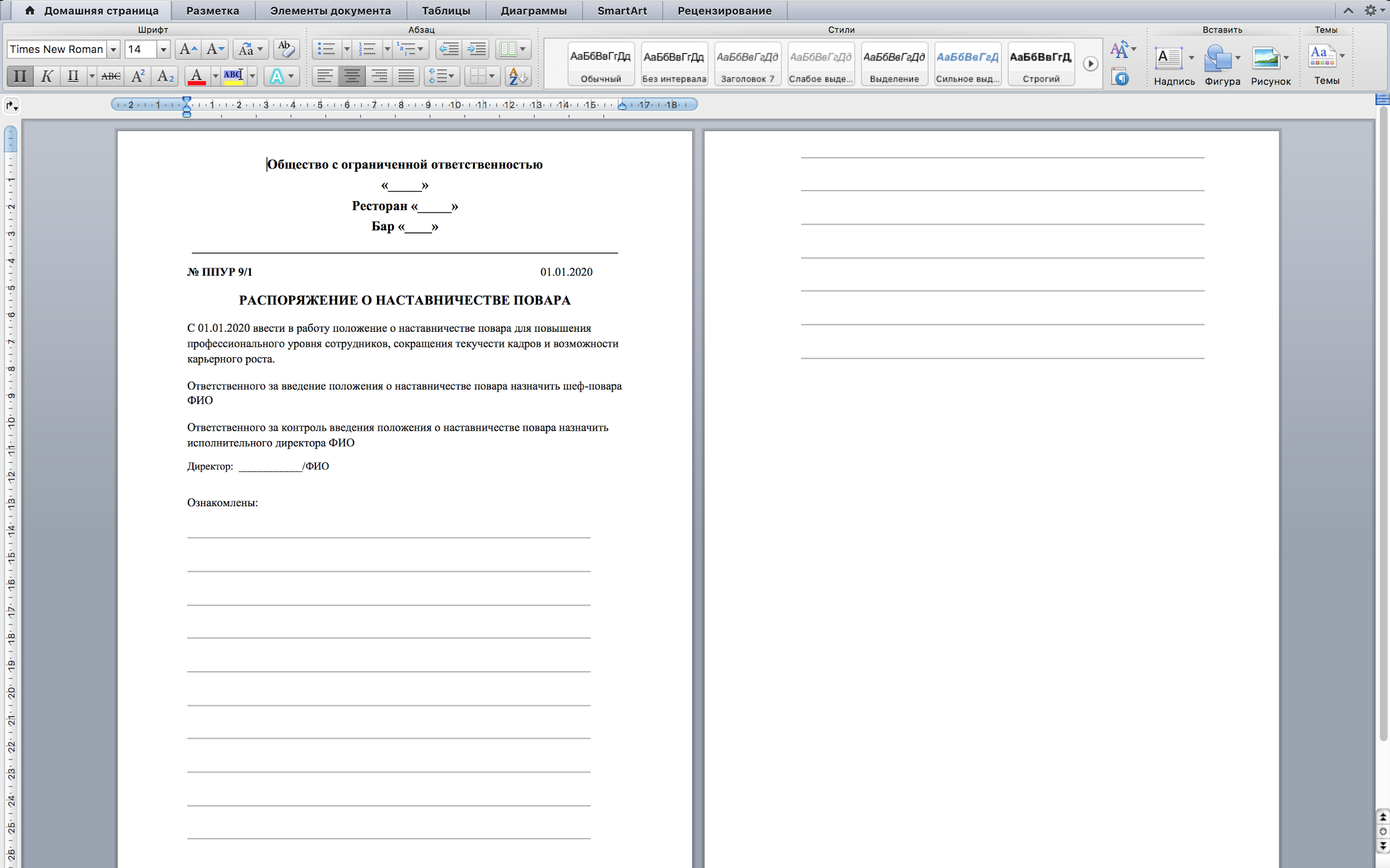 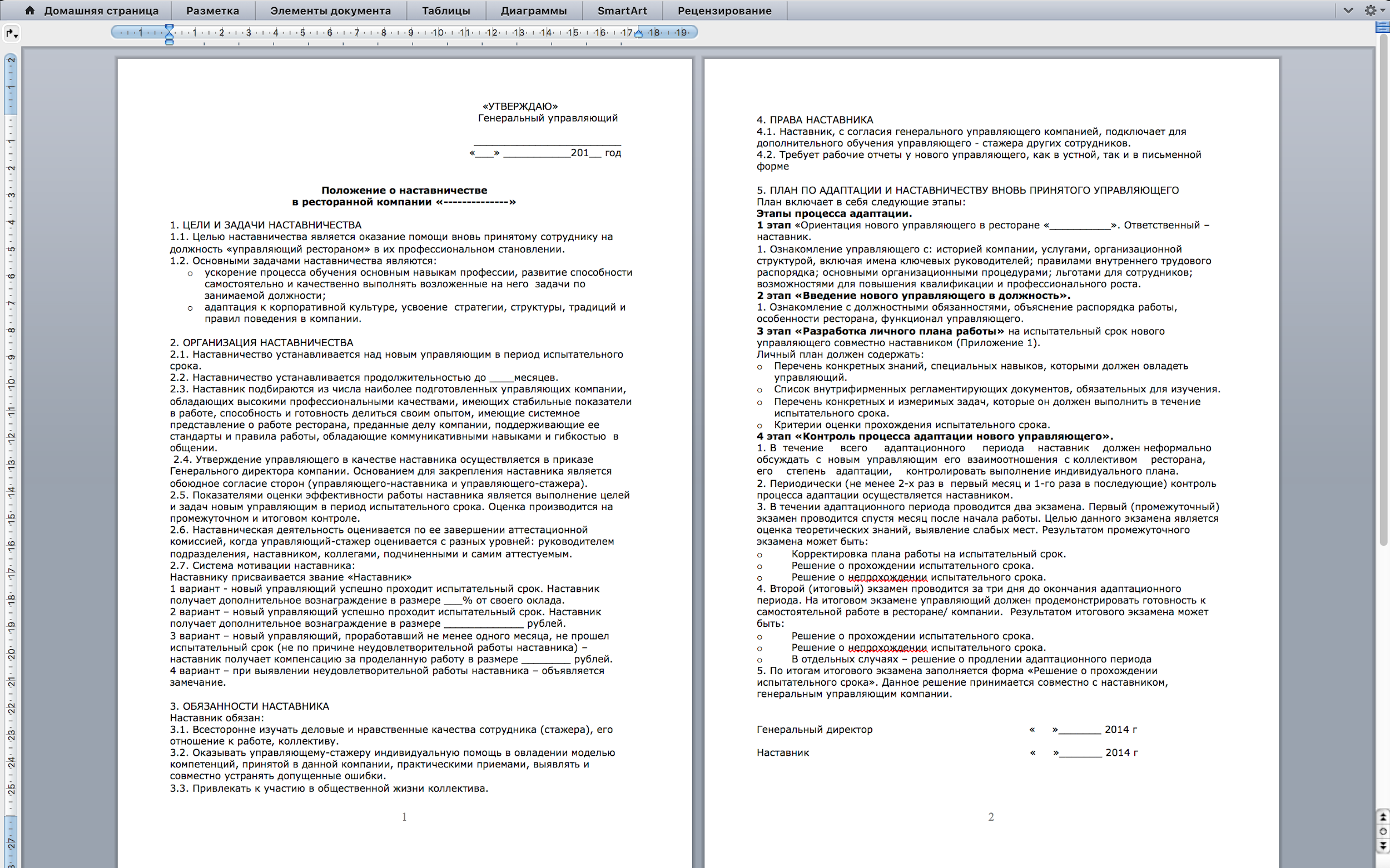 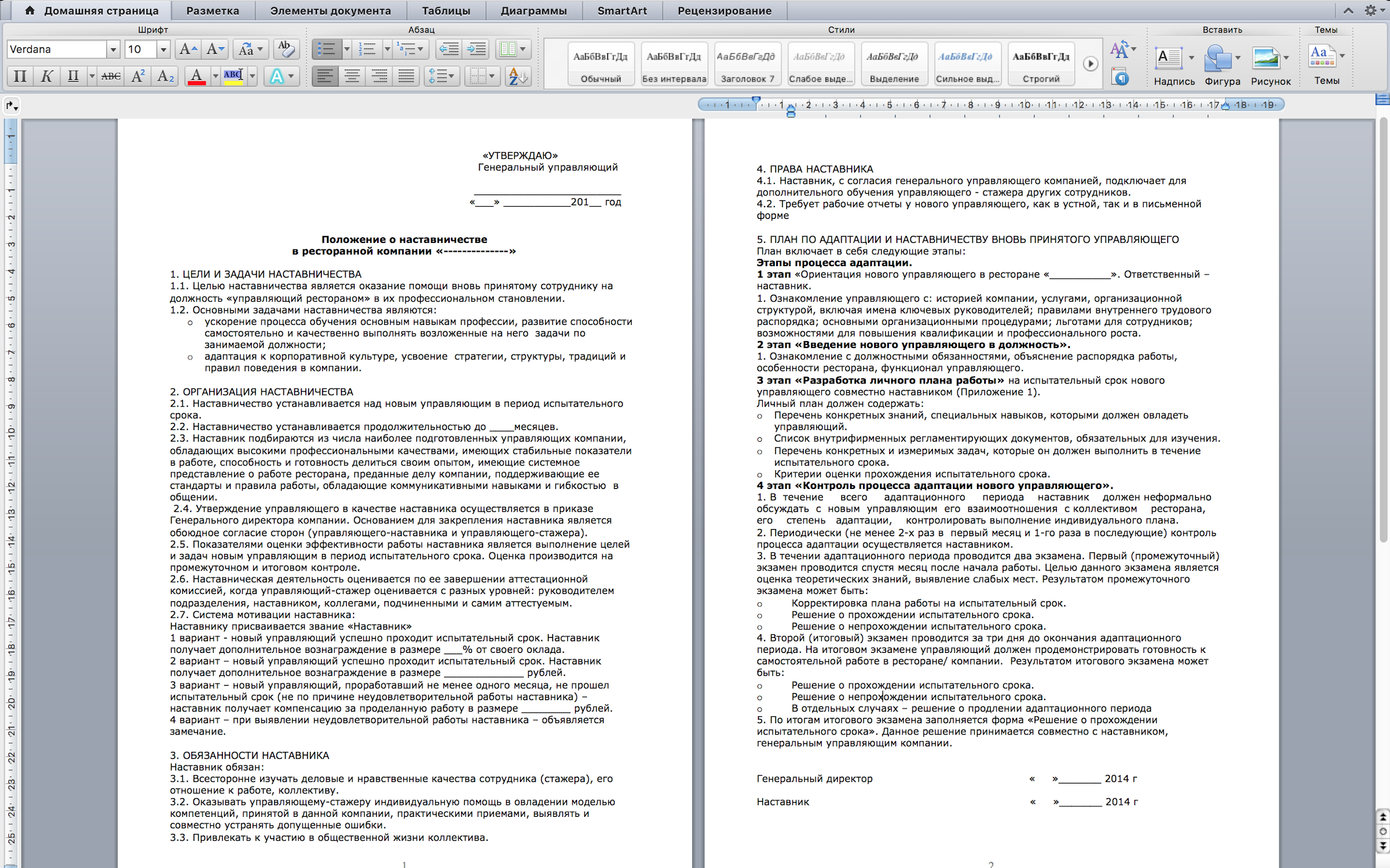 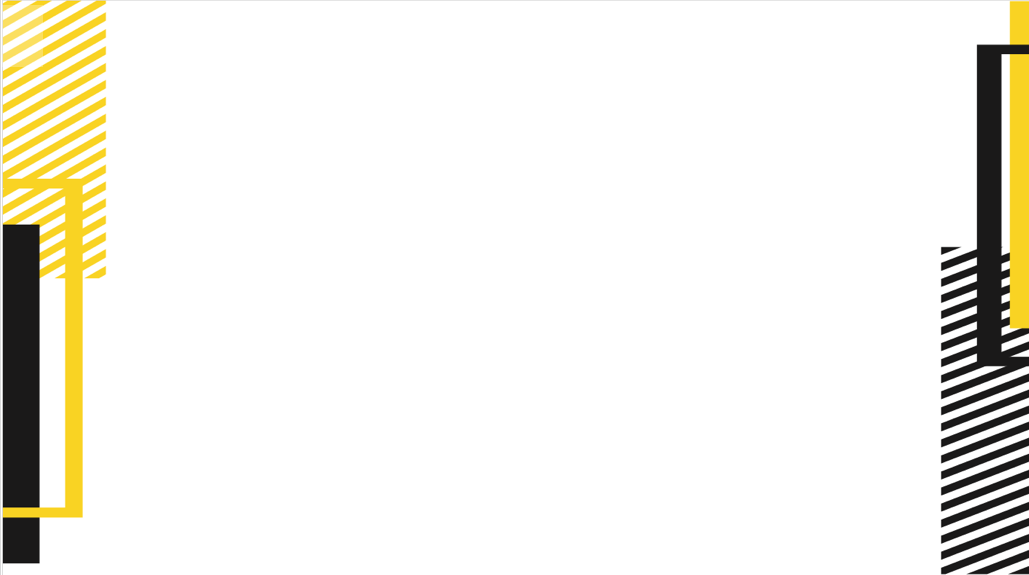 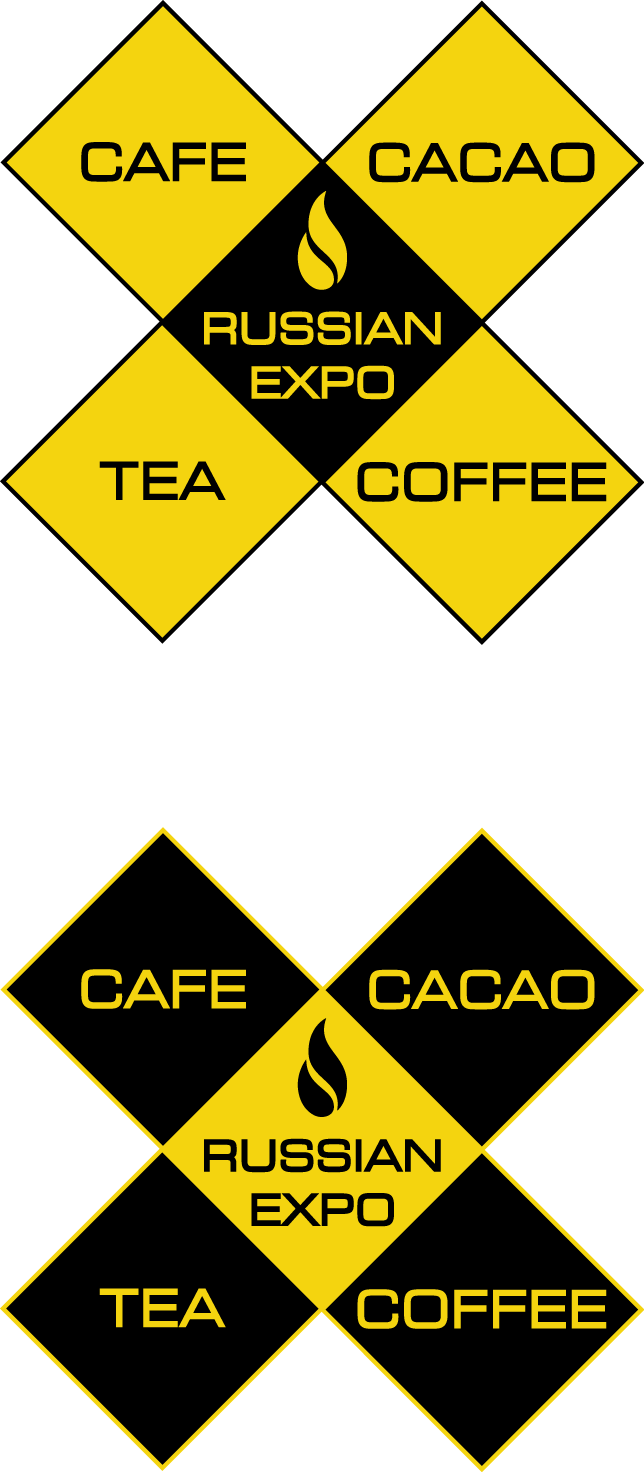 ВВЕДЕНИЕ В ДОЛЖНОСТЬ (пример)
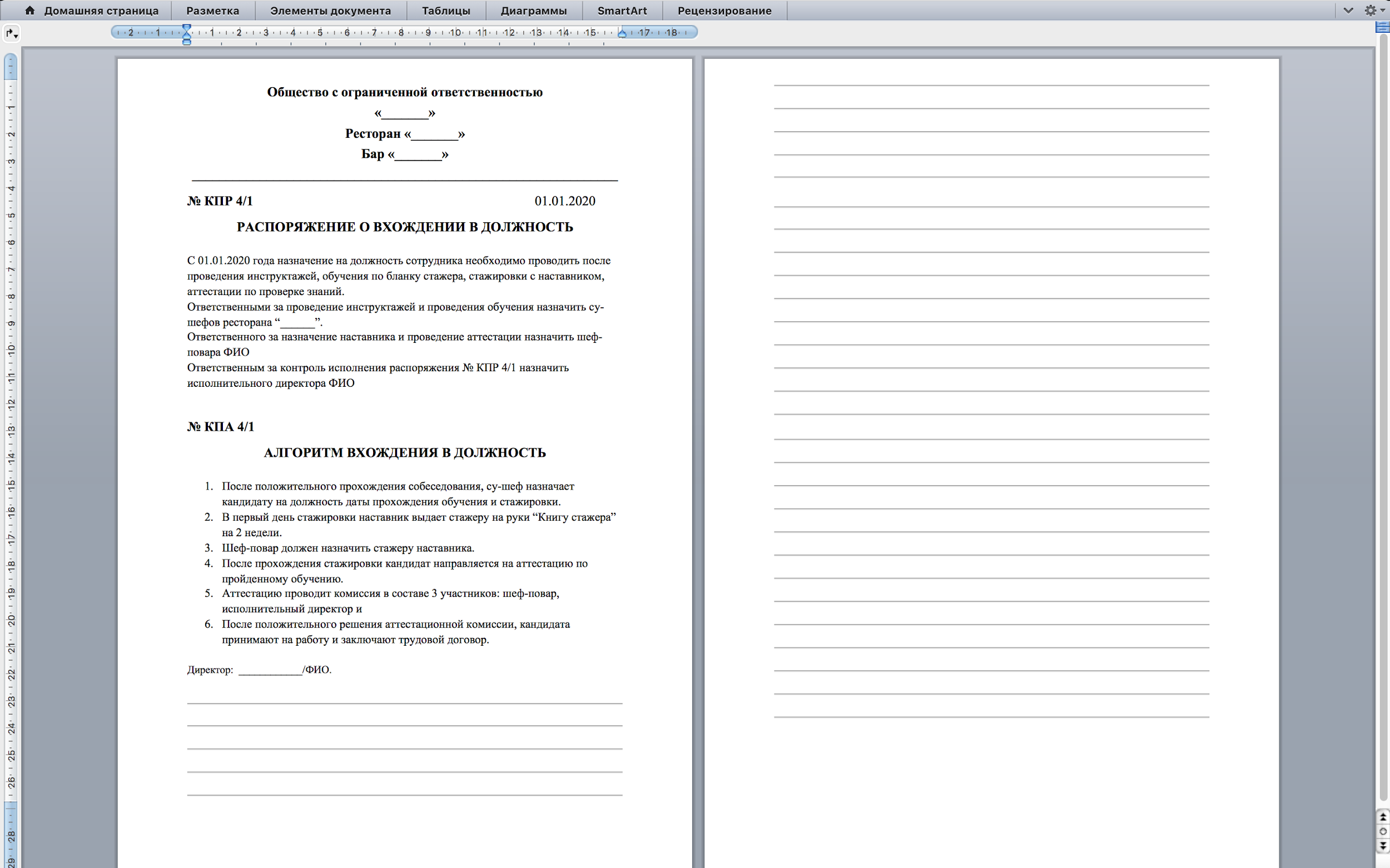 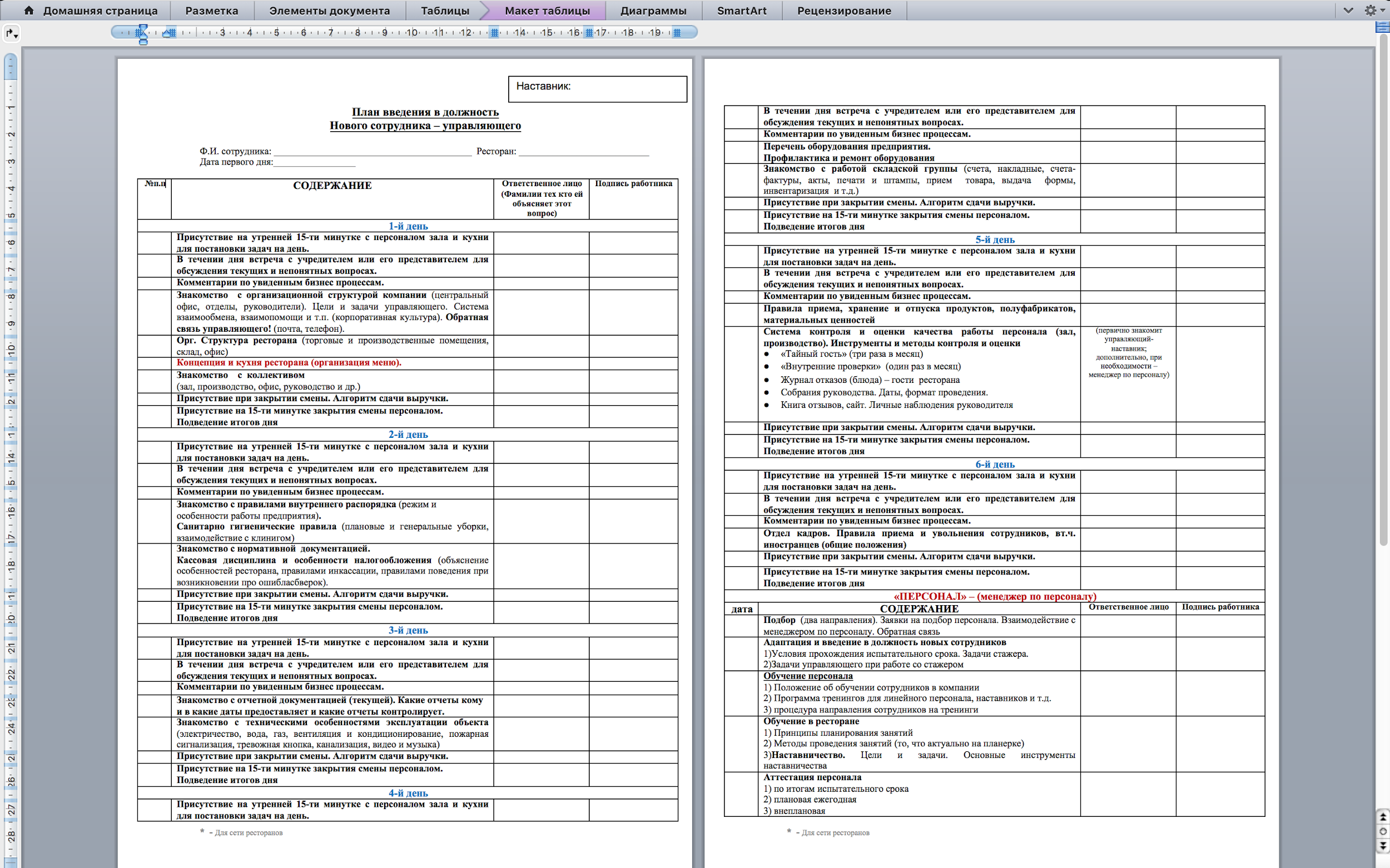 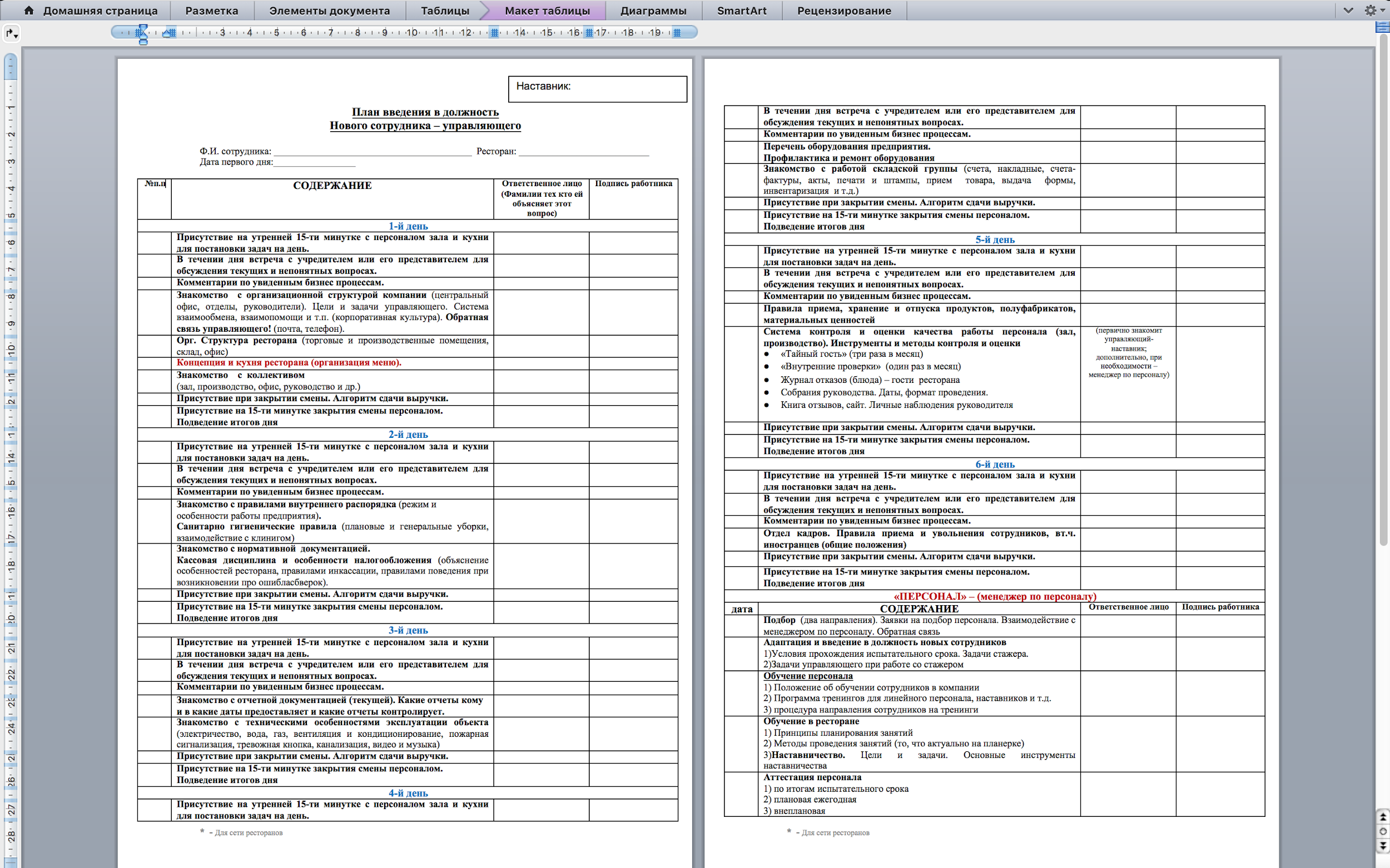 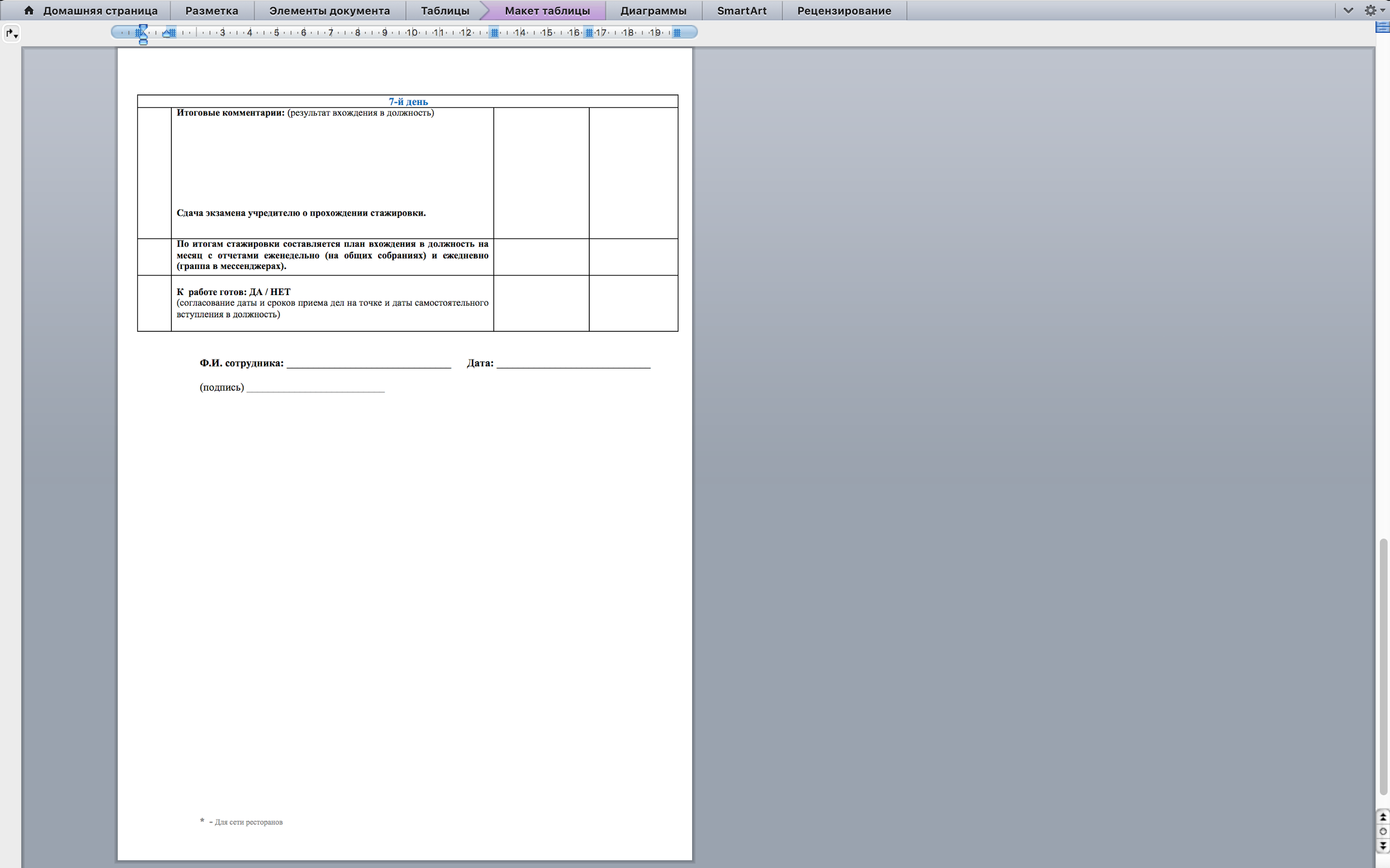 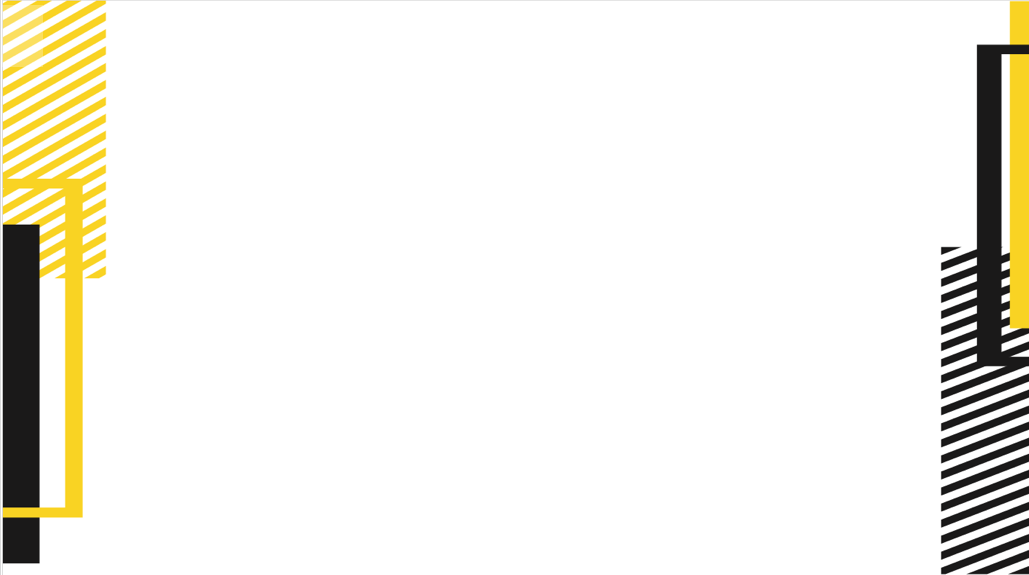 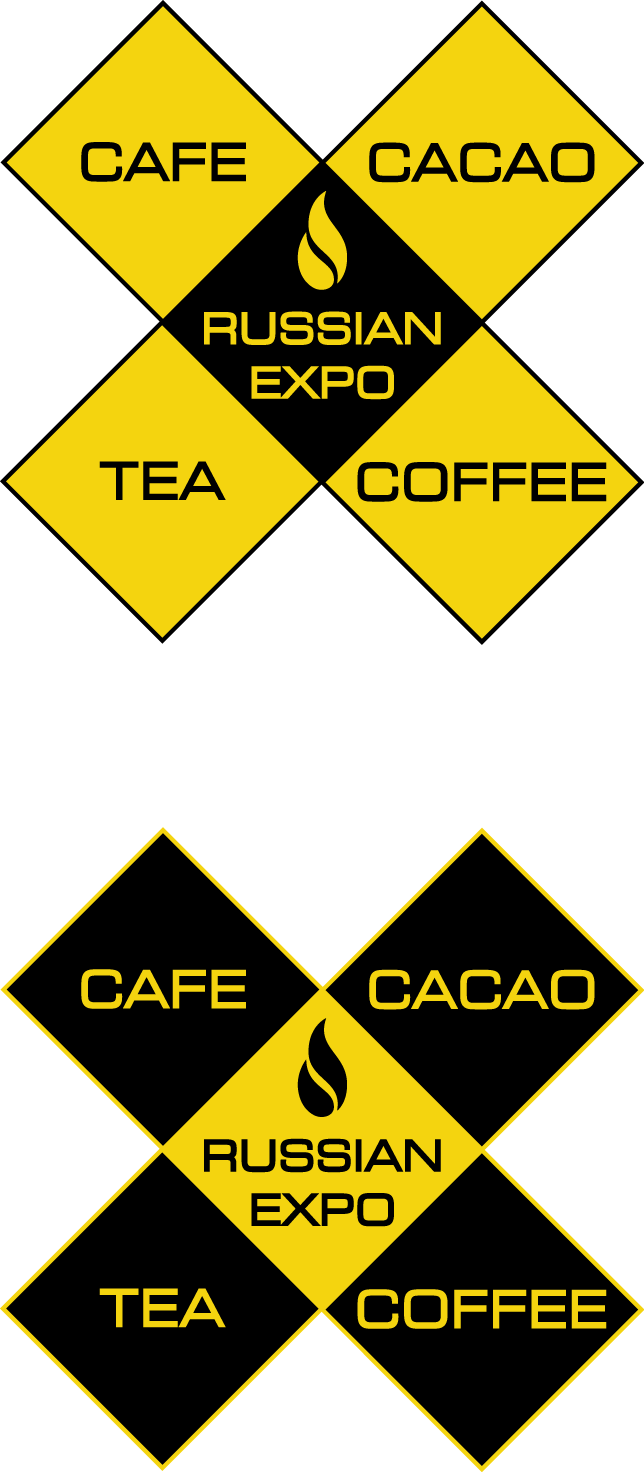 ВОРОВСТВО
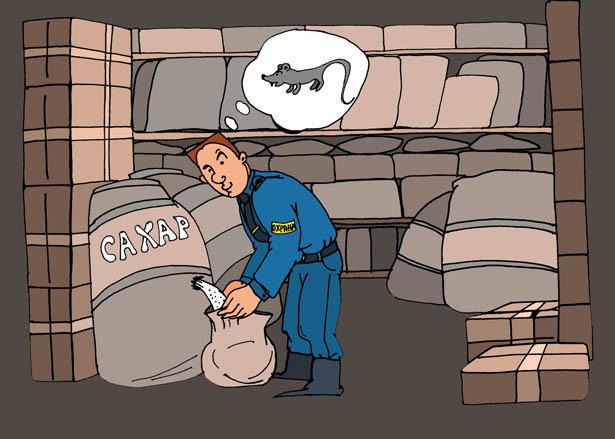 98% ЛЮДЕЙ - ЧЕСТНЫЕ
«Всё происходит наилучшим образом сообразно реальной нравственности и этике всех участников процесса». 

Подобное – притягивает подобное. 

Коллектив с одинаковой нравственностью и этикой работает очень долго.
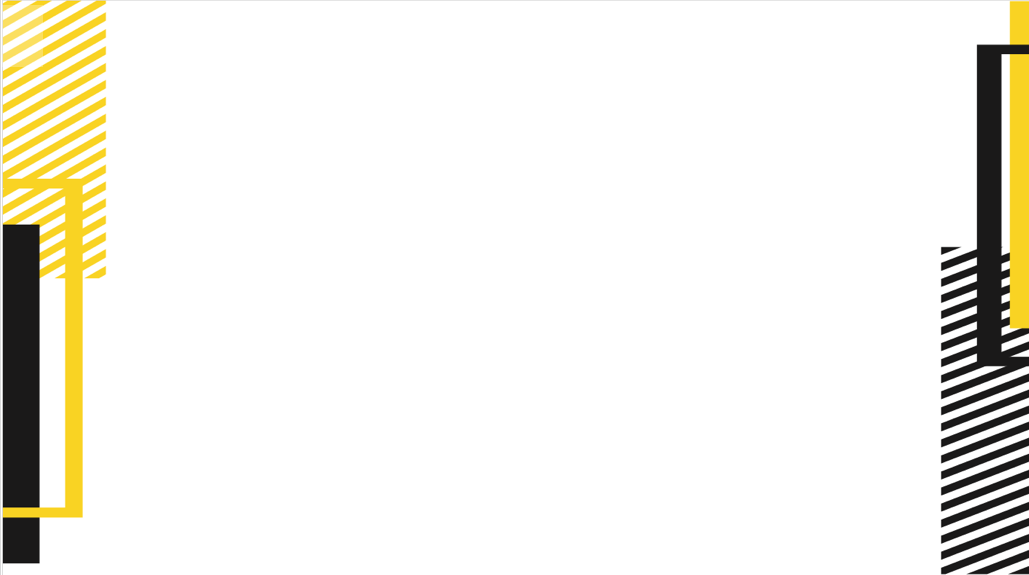 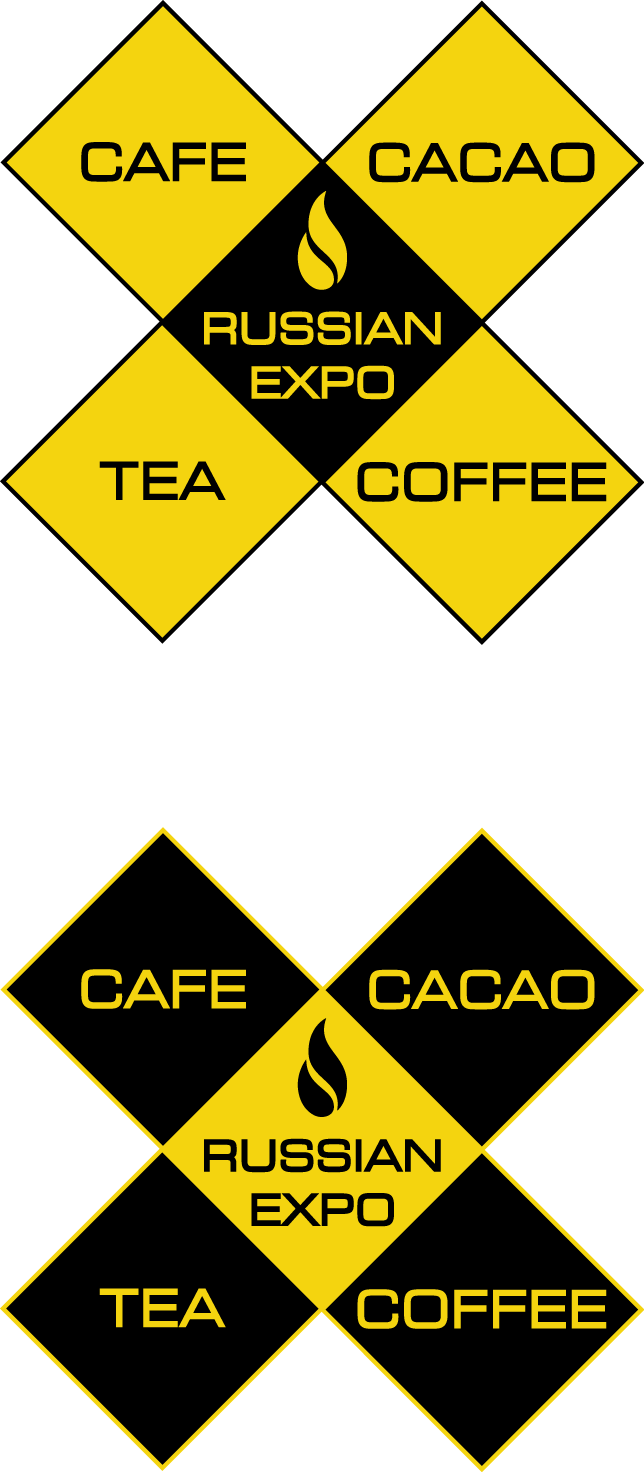 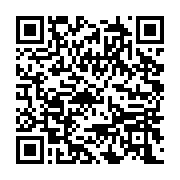 По данной ссылке можно скачать 9 приказов, алгоритмов, примеров таблиц. 
Можете скачать, адаптировать под свое заведение и пользоваться!
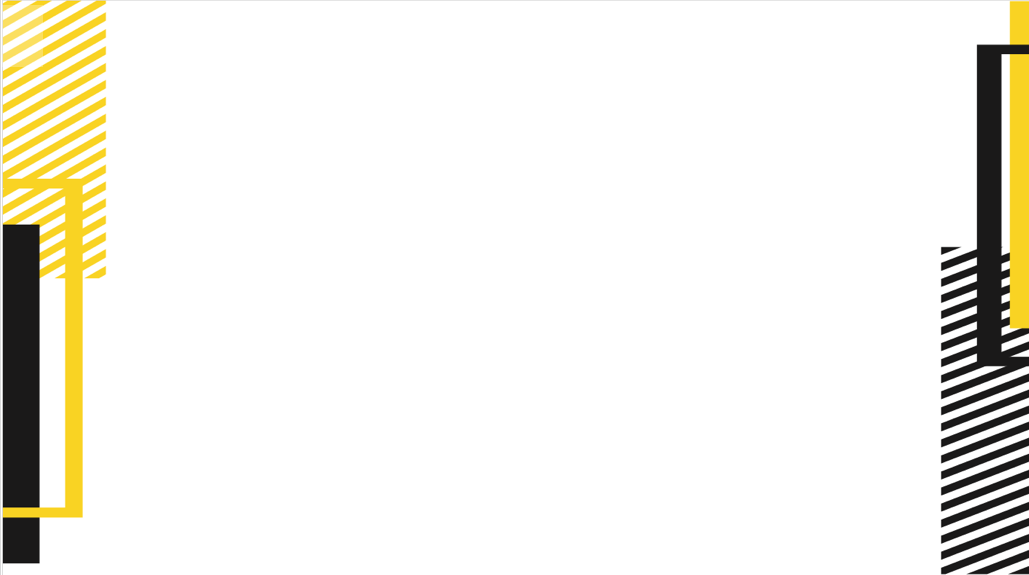 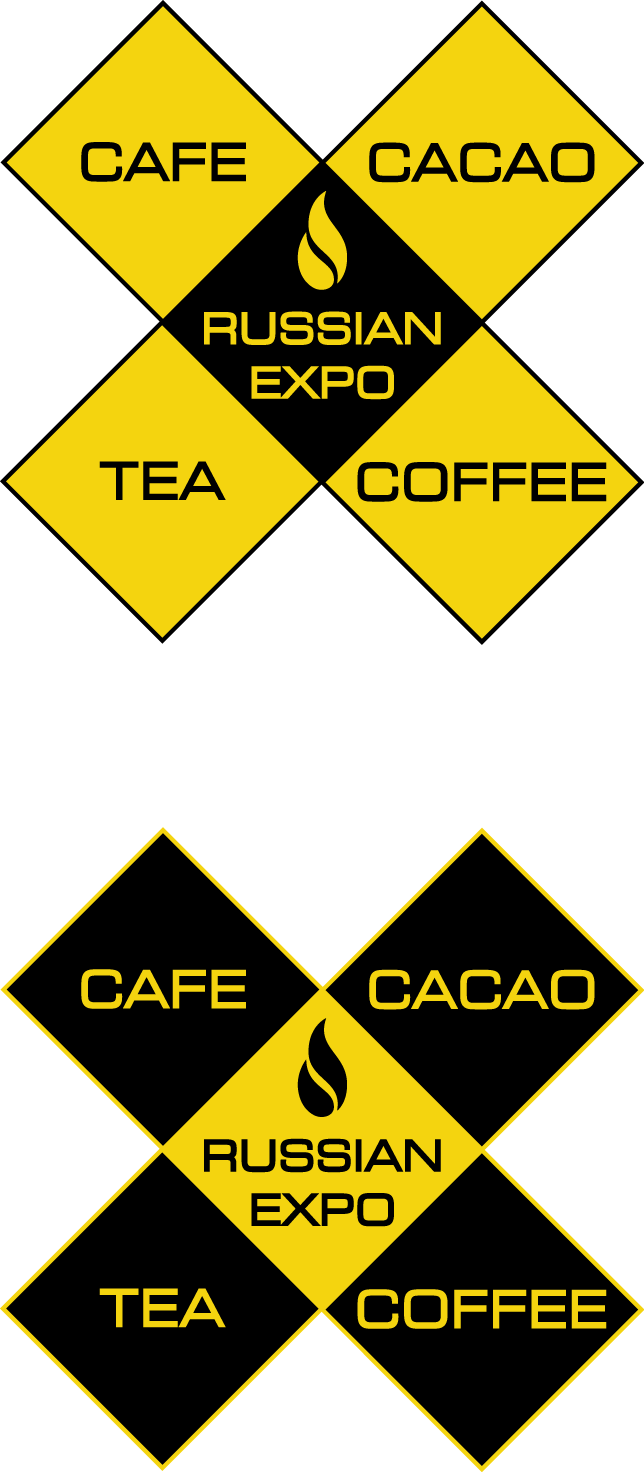 МОТИВАЦИЯ ШЕФ-ПОВАРА (пример)
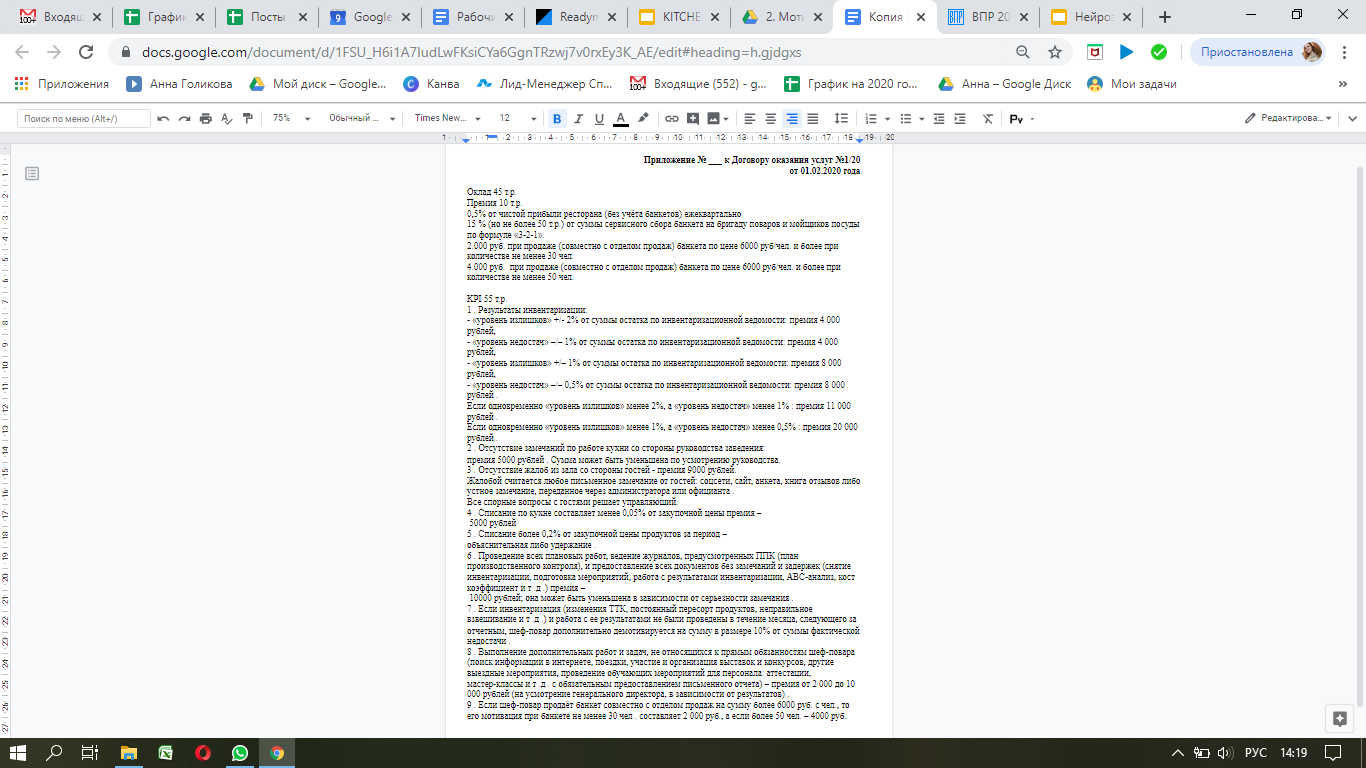 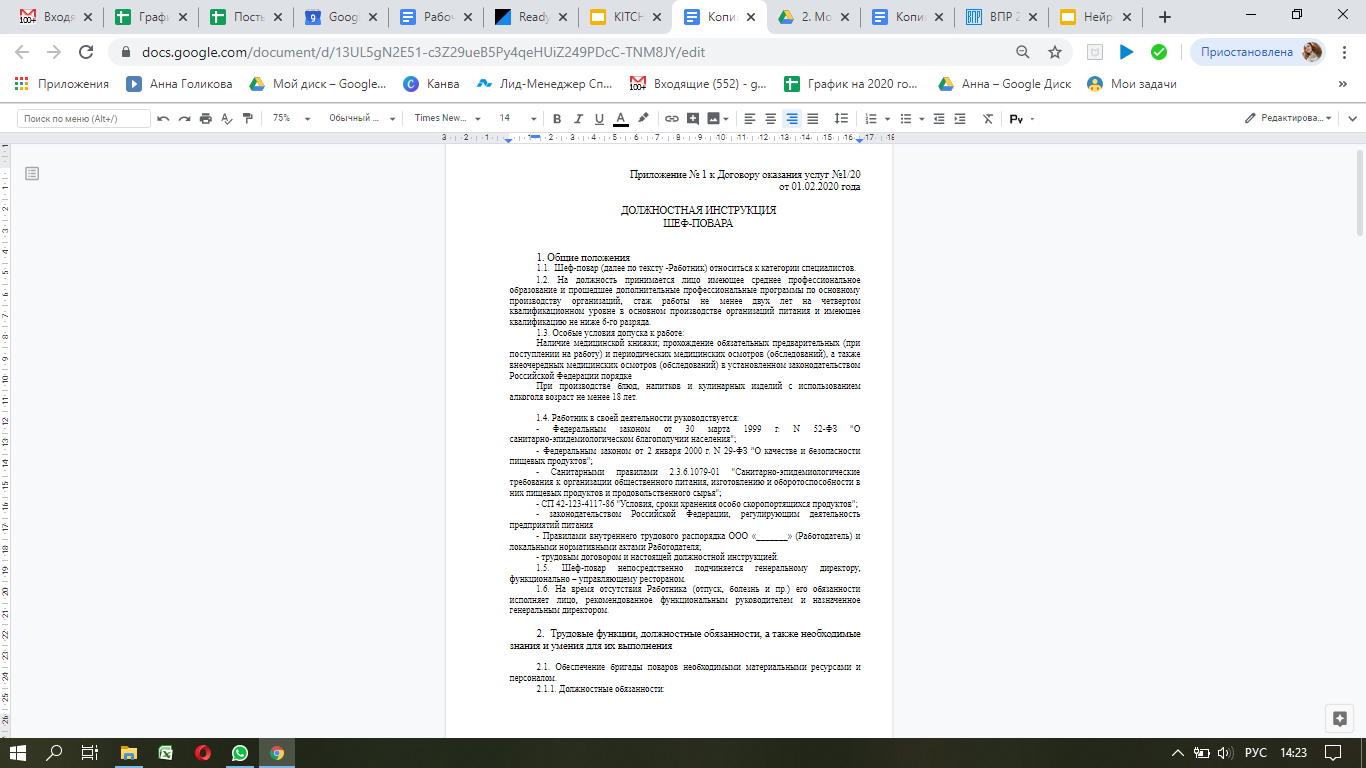 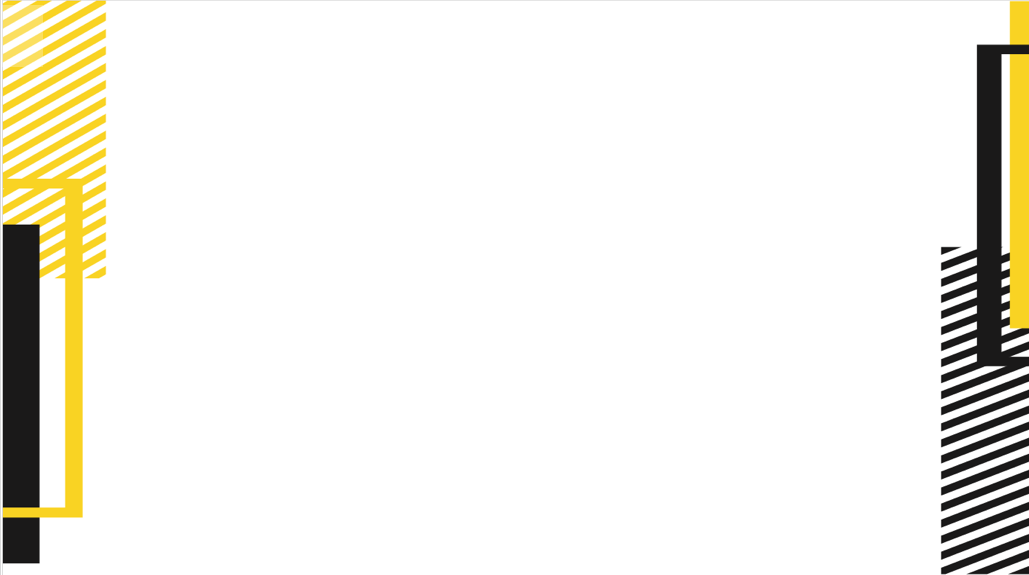 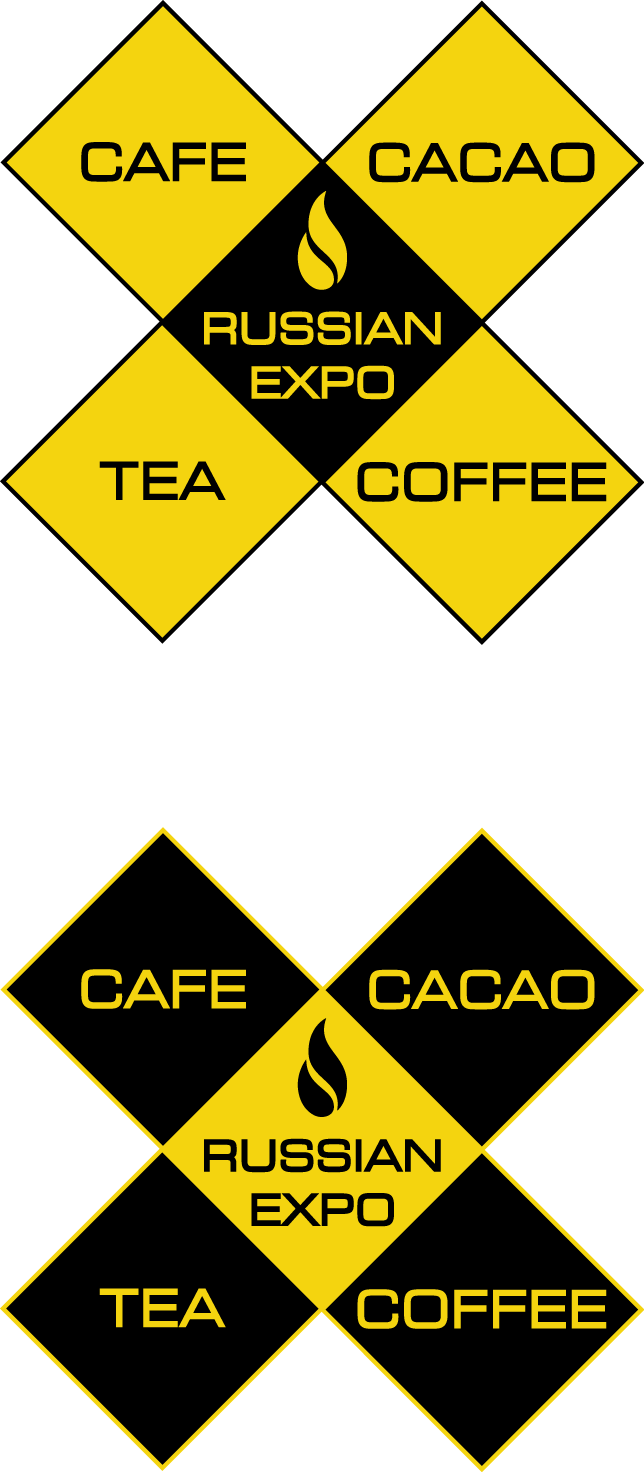 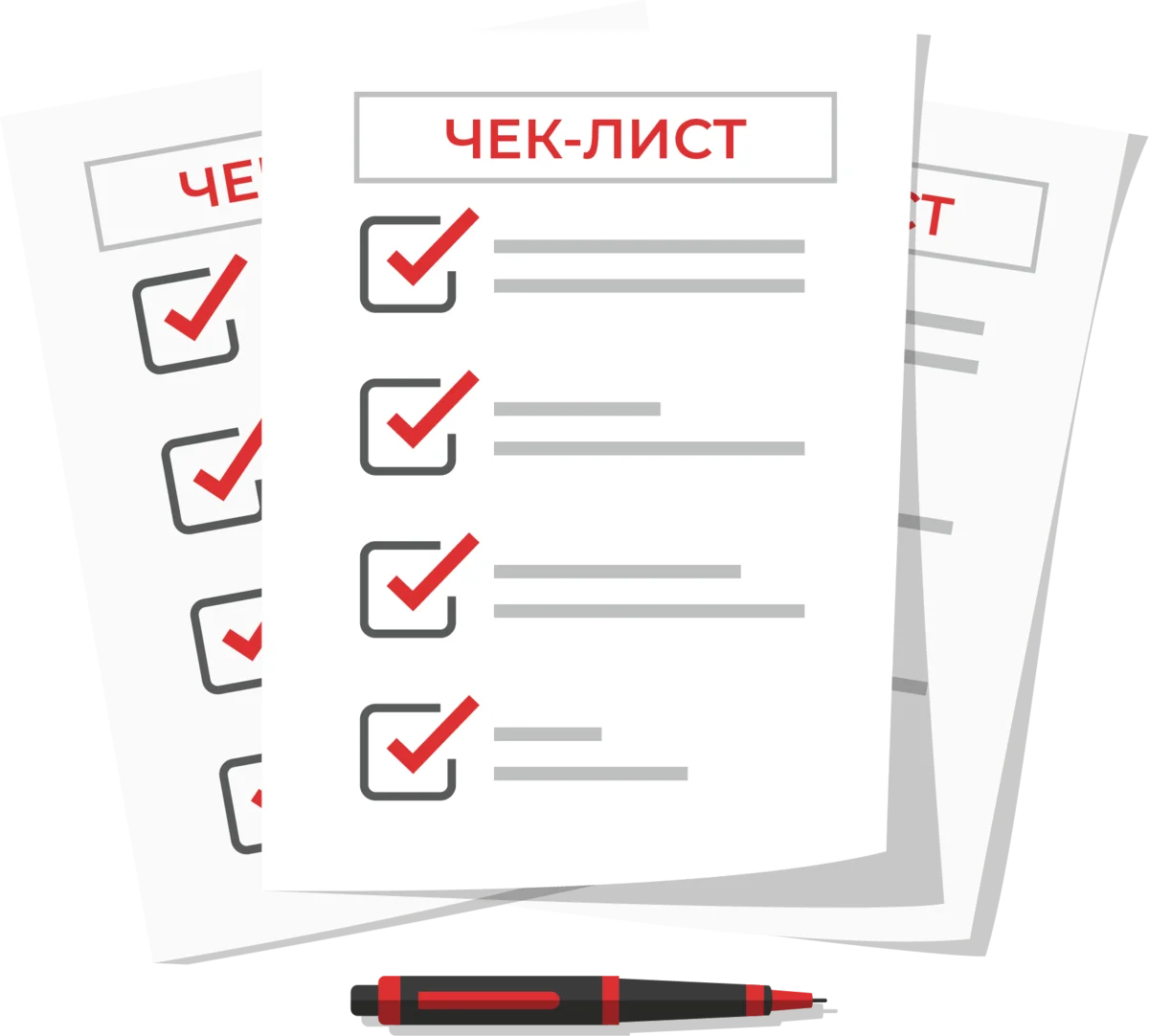 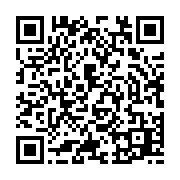 По данной ссылке можно скачать 9 примеров таблиц. 
Можете скачать, адаптировать под свое заведение и пользоваться!
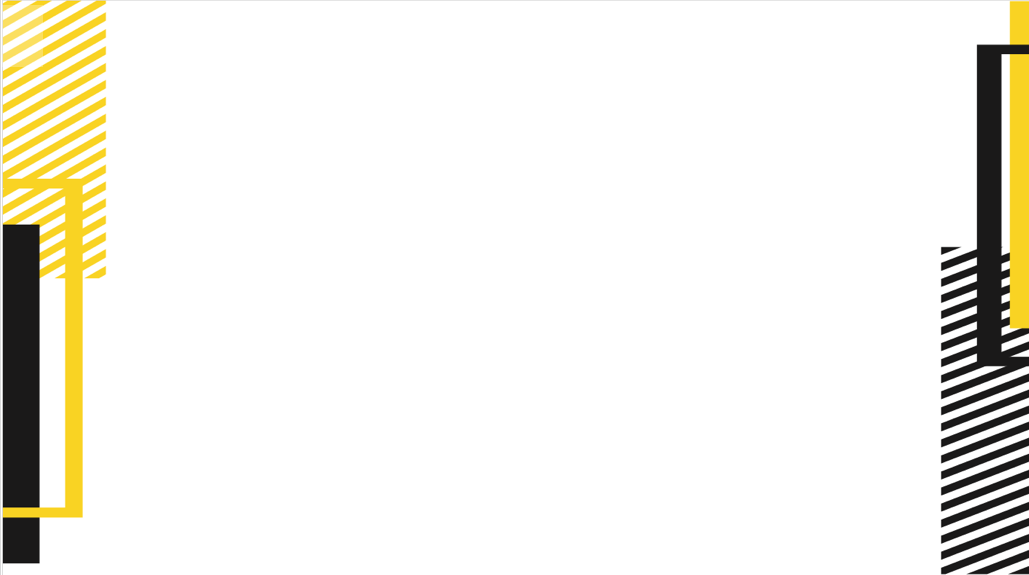 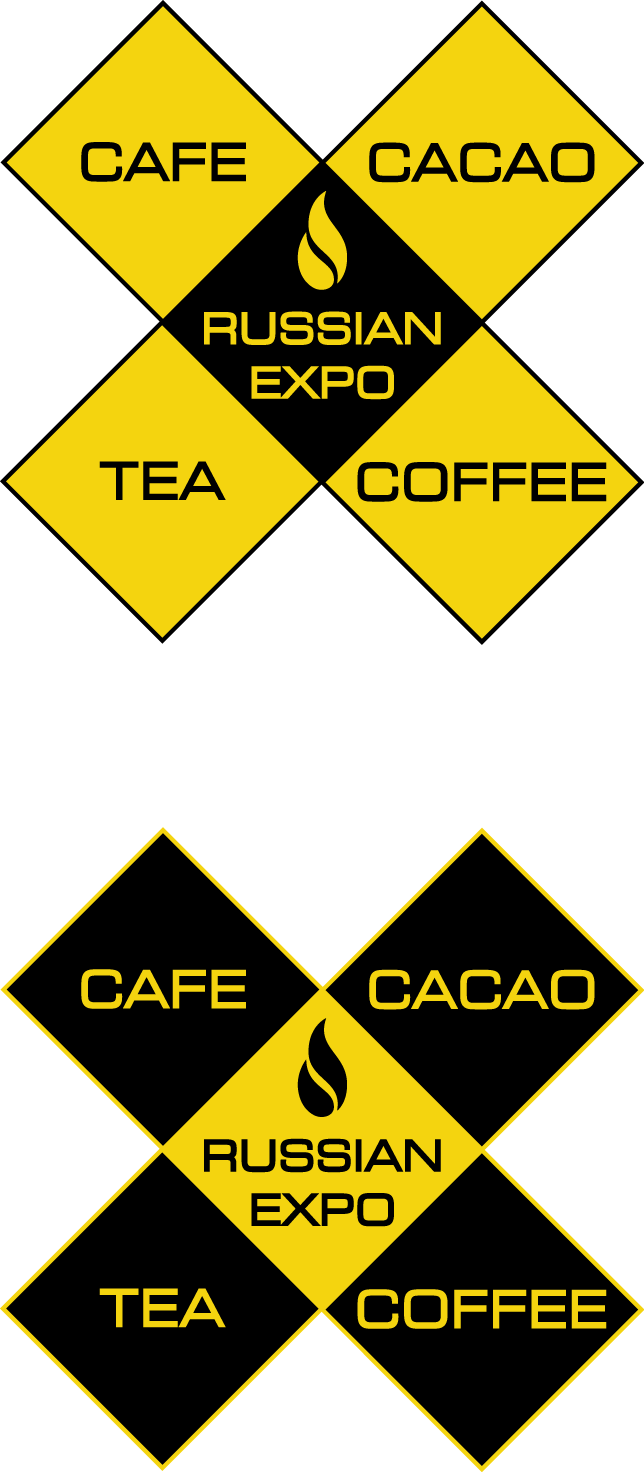 ЧЛ КАССИР (пример)
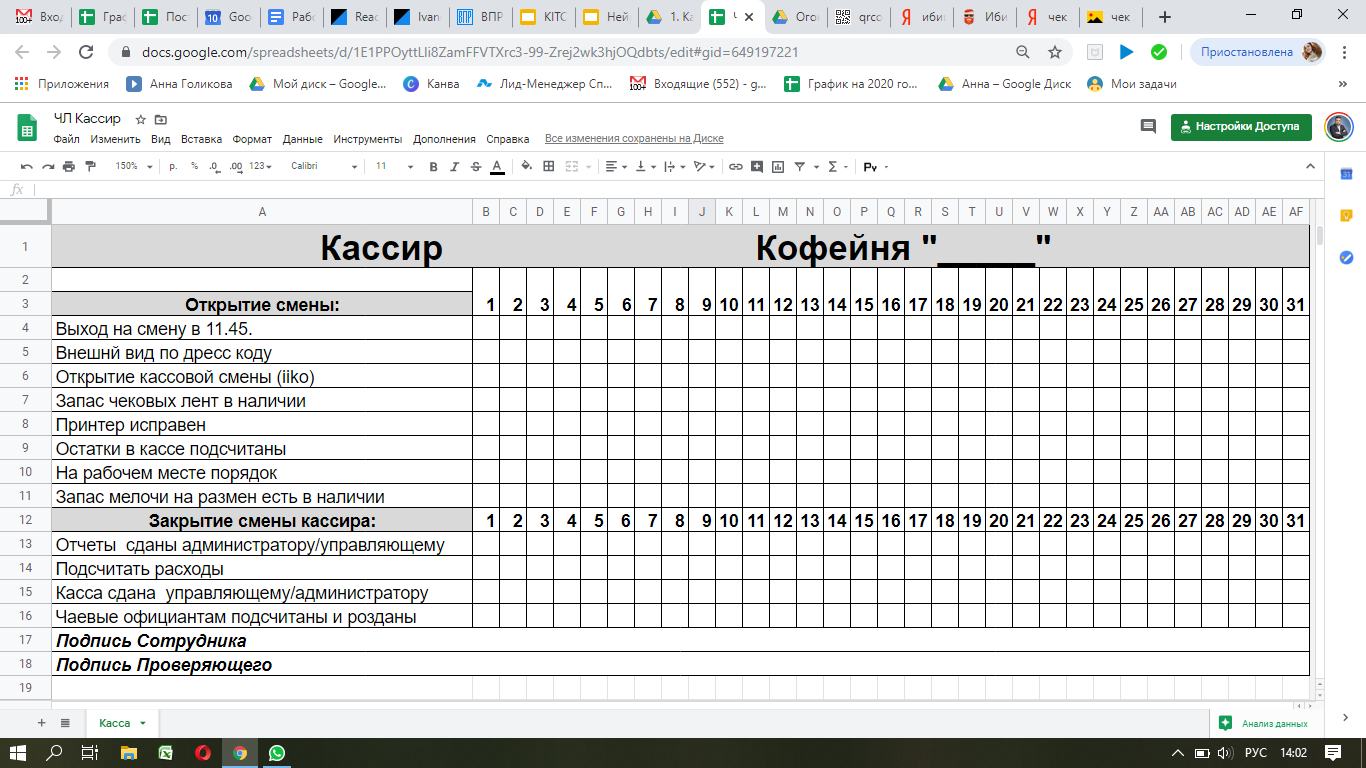 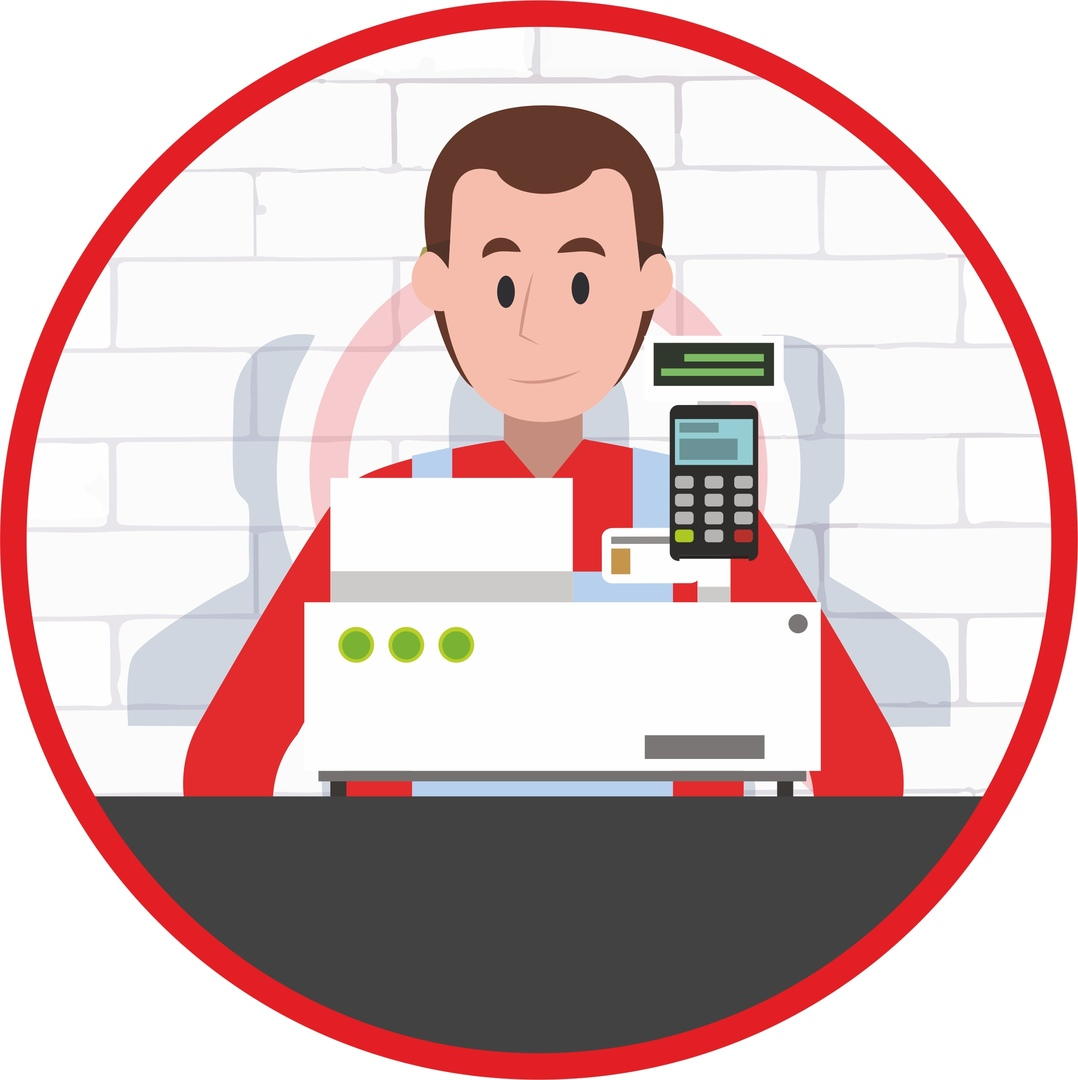 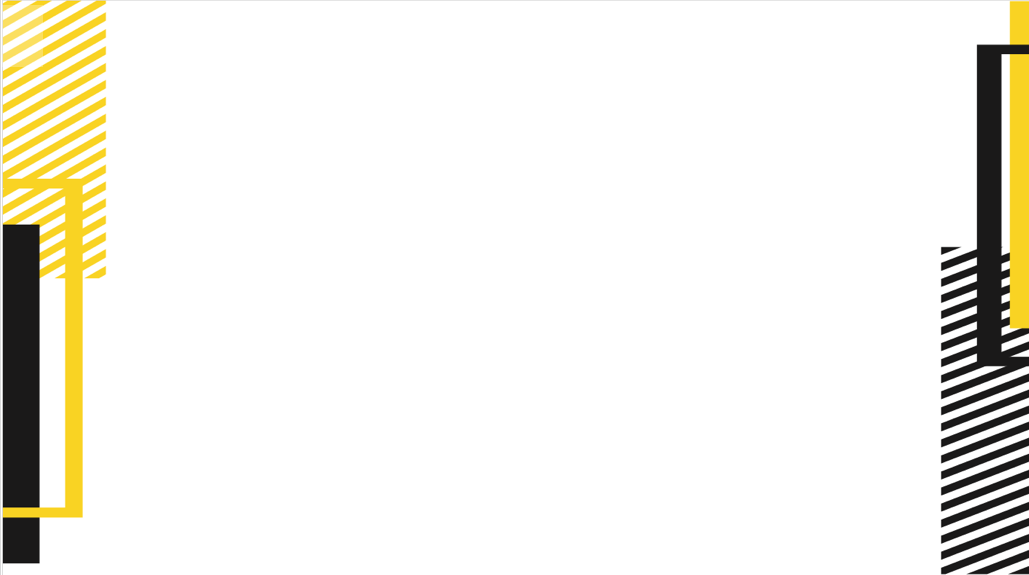 ФУДПЕЙРИНГ
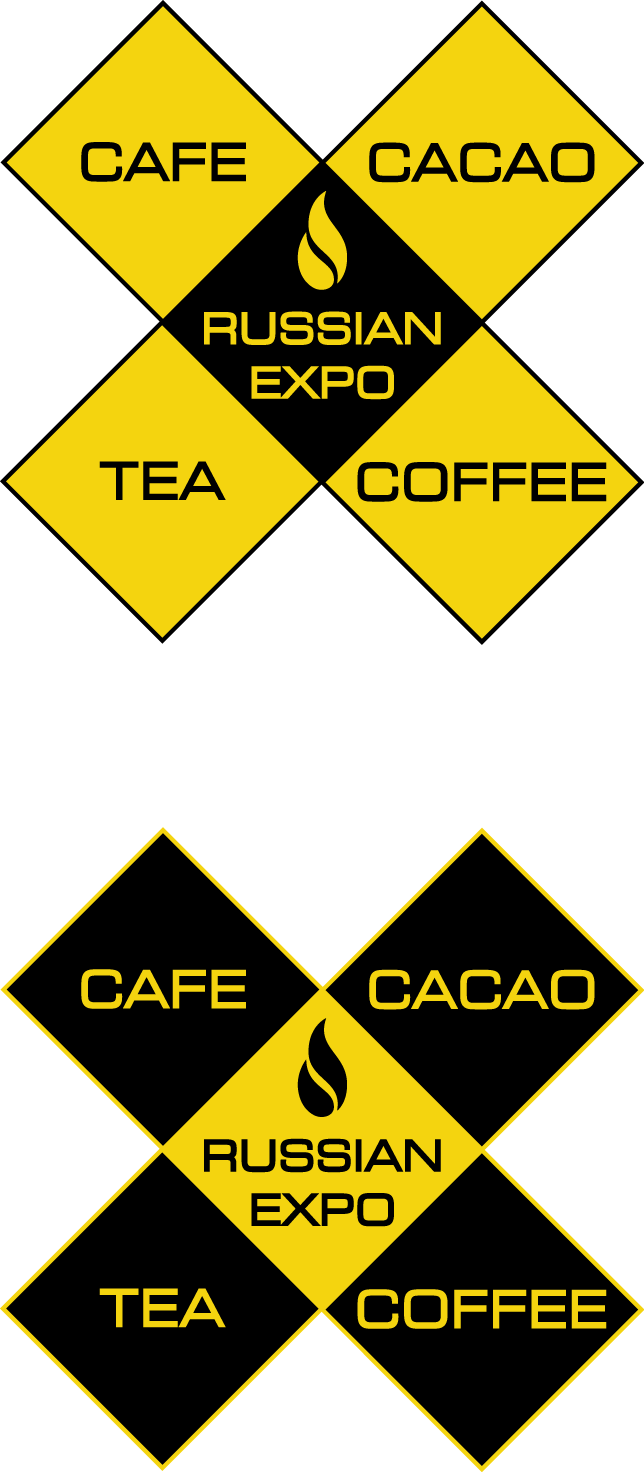 Научный метод, позволяющий сочетать продукты исходя из молекулярной схожести их ароматов
Кофейная миксология возводит в центр вкуса именно кофе. 
Кофе - это не часть коктейля, а основа: он может играть различными нотами, которые бариста подчеркивают дополнительными ингредиентами или оформлением напитка
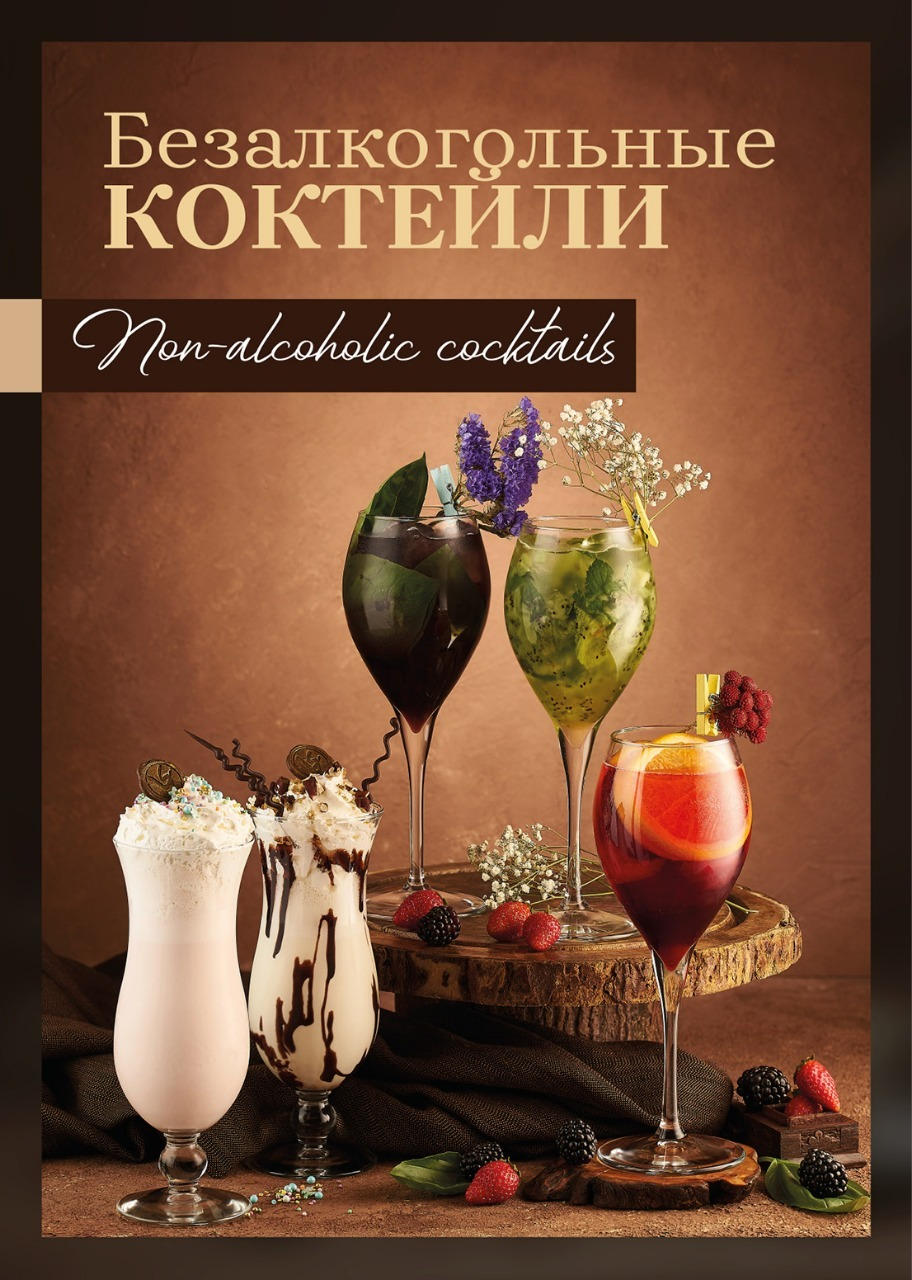 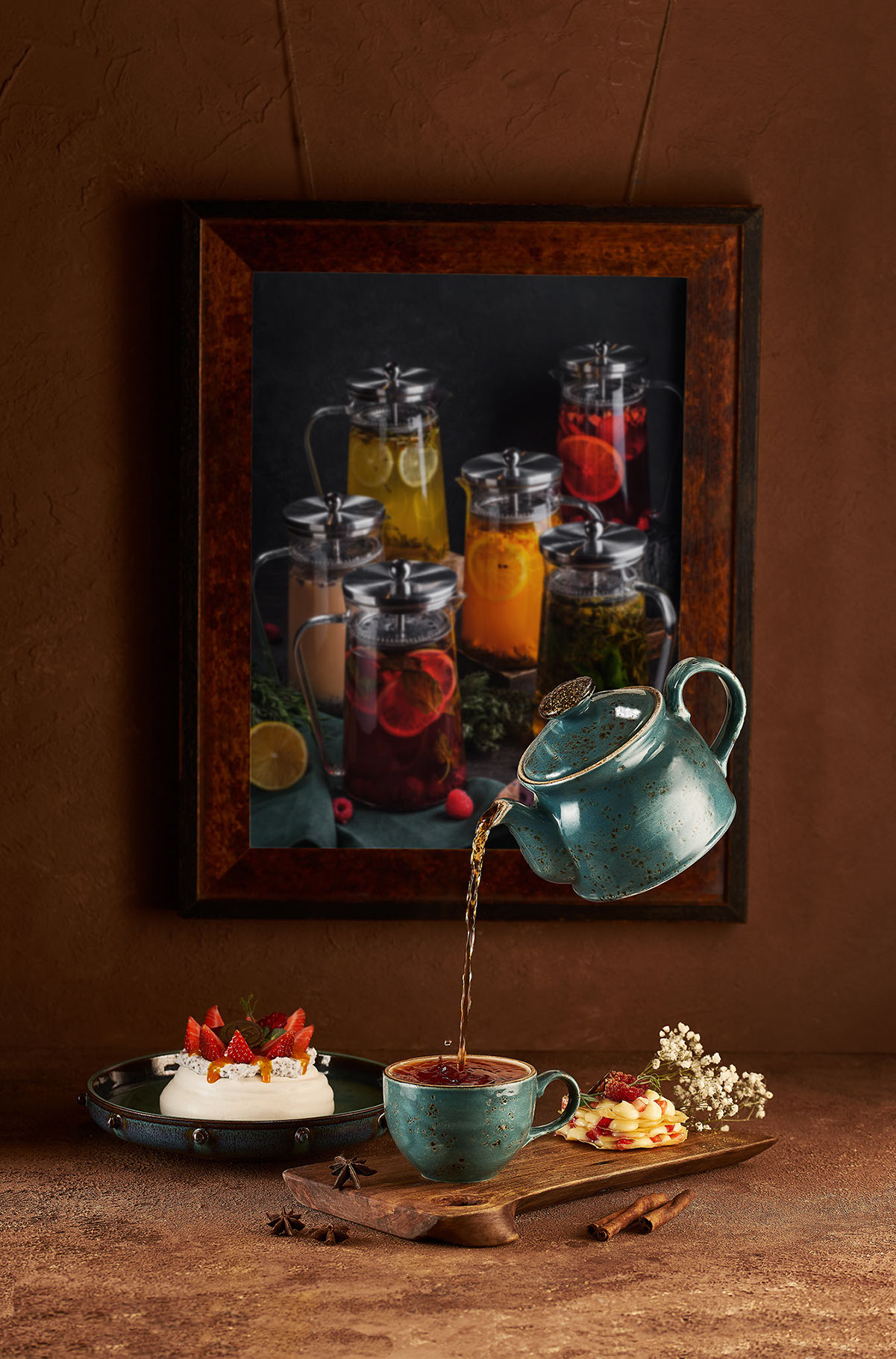 Историческая справка
Сам термин «фудпейринг» придумали шеф-повар The Fat Duck Хестон Блюменталь и Француа Бенц, создав первую идеальную пару – икру и белый шоколад, обнаружив, что у этих продуктов идентичные вкусоароматические основы.  С тех пор фудпейринг стал темой для большого количества научных работ, и многие выдающиеся шефы заказывают сложные и дорогостоящие исследования, чтобы создать свое идеальное блюдо.
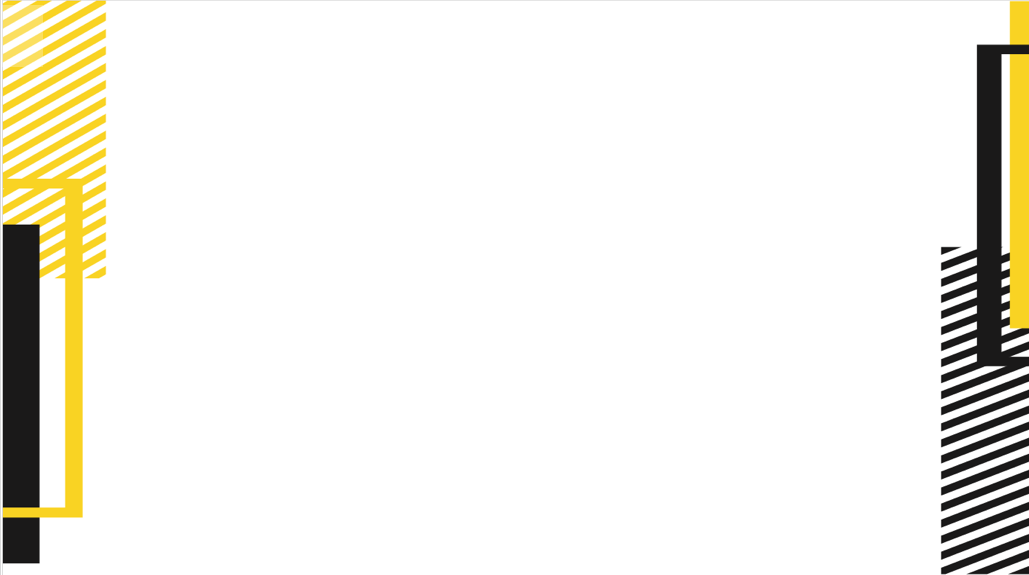 ФУДПЕЙРИНГ
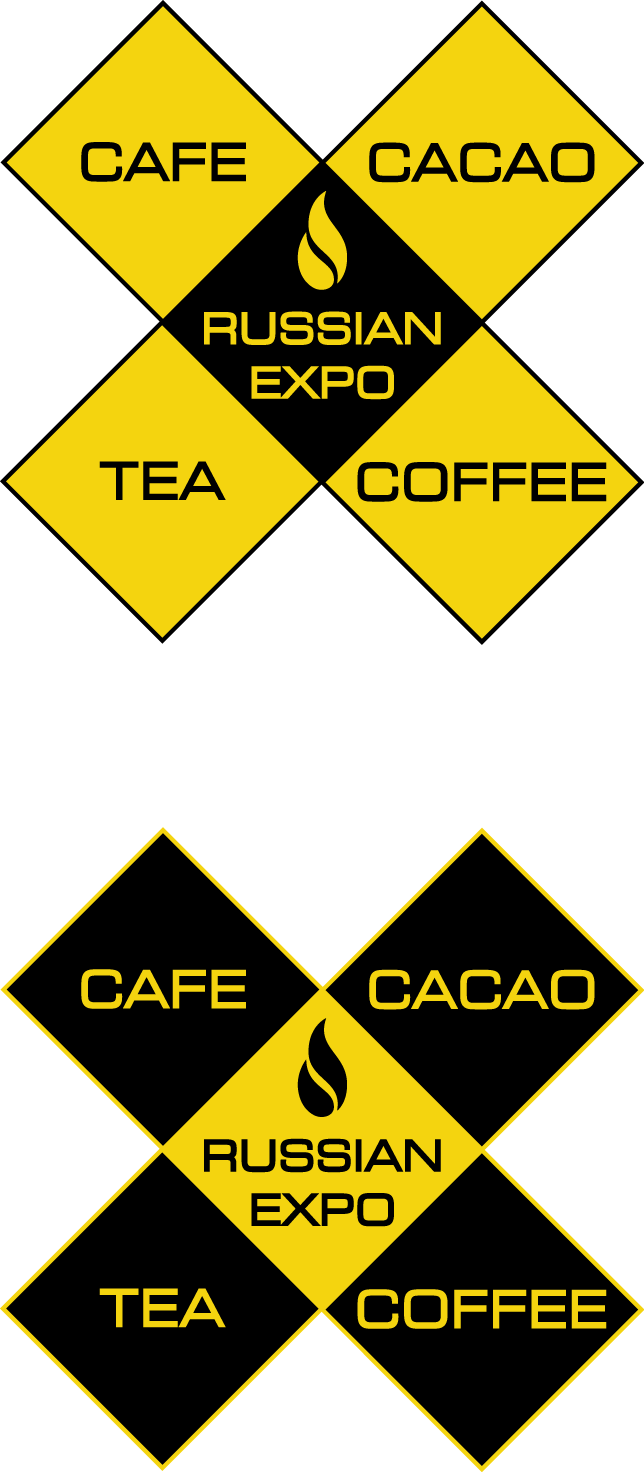 А ЧТО ПРОИСХОДИТ С ФУДПЕЙРИНГОМ В КОФЕЙНОЙ ИНДУСТРИИ?
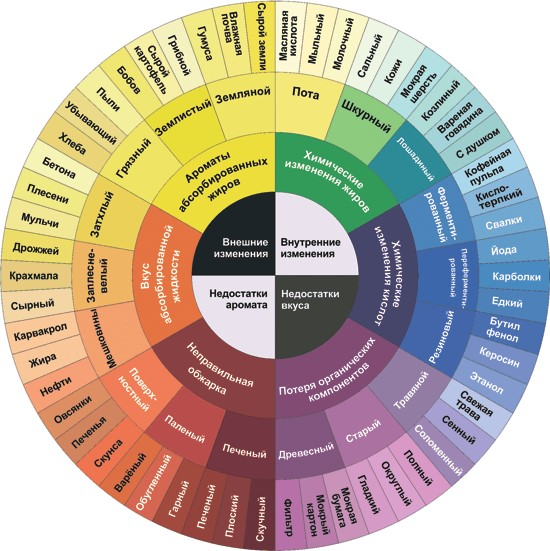 ДАВАЙТЕ РАЗБИРАТЬСЯ ВМЕСТЕ!
НУЖЕН ЛИ ОН ВООБЩЕ?
В кофейном деле,  важен поиск идеального сочетания кофе и продукта, достичь которого можно, только ПОДОБРАВ КОМПЛЕМЕНТАРНЫЕ между собой ПРОДУКТЫ, дающие не только свой собственный вкус новому блюду, но и ПОДЧЕРКИВАЮЩИЕ  ВКУСЫ других компонентов.
36 основных кофейных ароматов, от цветочного до химического, от овощного до табачного, должен знать наизусть любой  бариста!
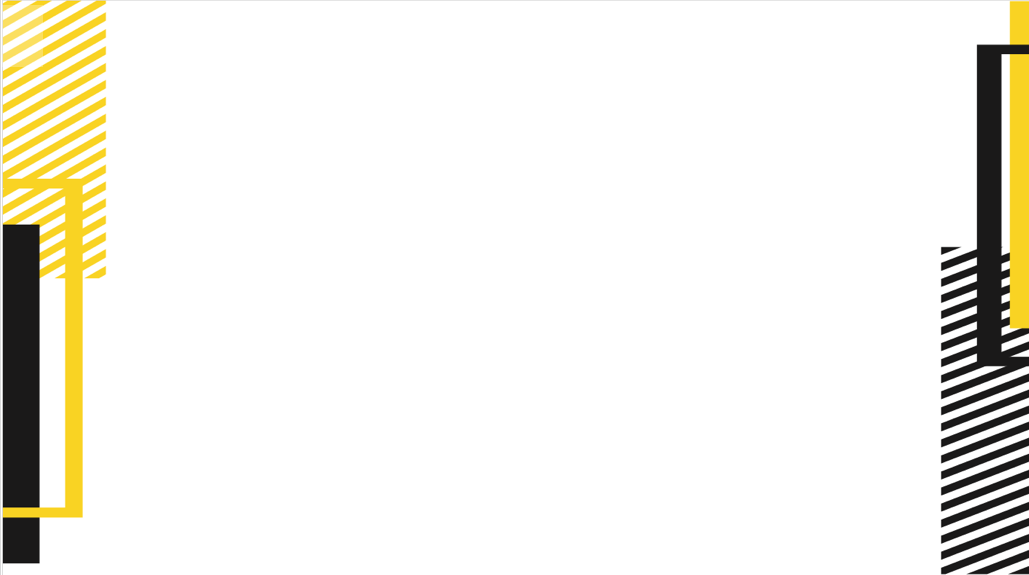 ФУДПЕЙРИНГ
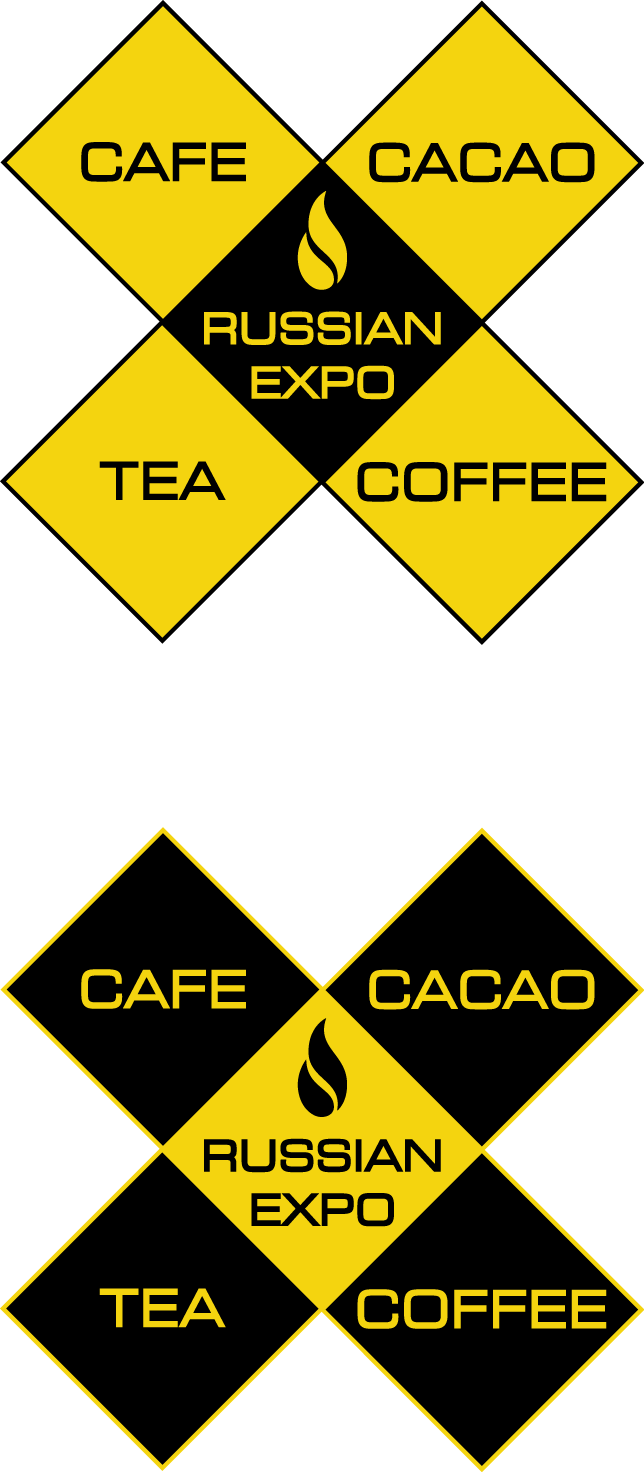 Кофейщики разделили ароматы кофе на 5 основных групп: 
- цветы;
- красные ягоды (более кислые);
- черные ягоды (более сладкие);
- карамель и шоколад; 
- мясо и рыба.
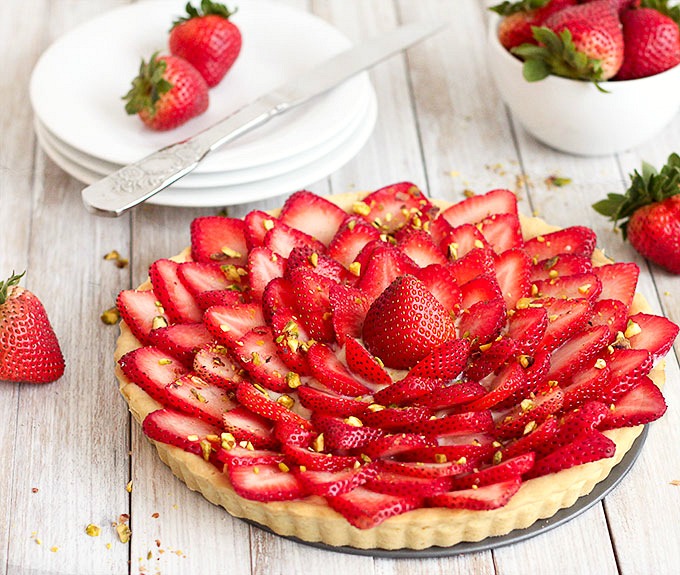 В данный момент мы говорим исключительно о черном кофе, так как кофе с молоком является законченным продуктом, не требующим дополнительных десертов.
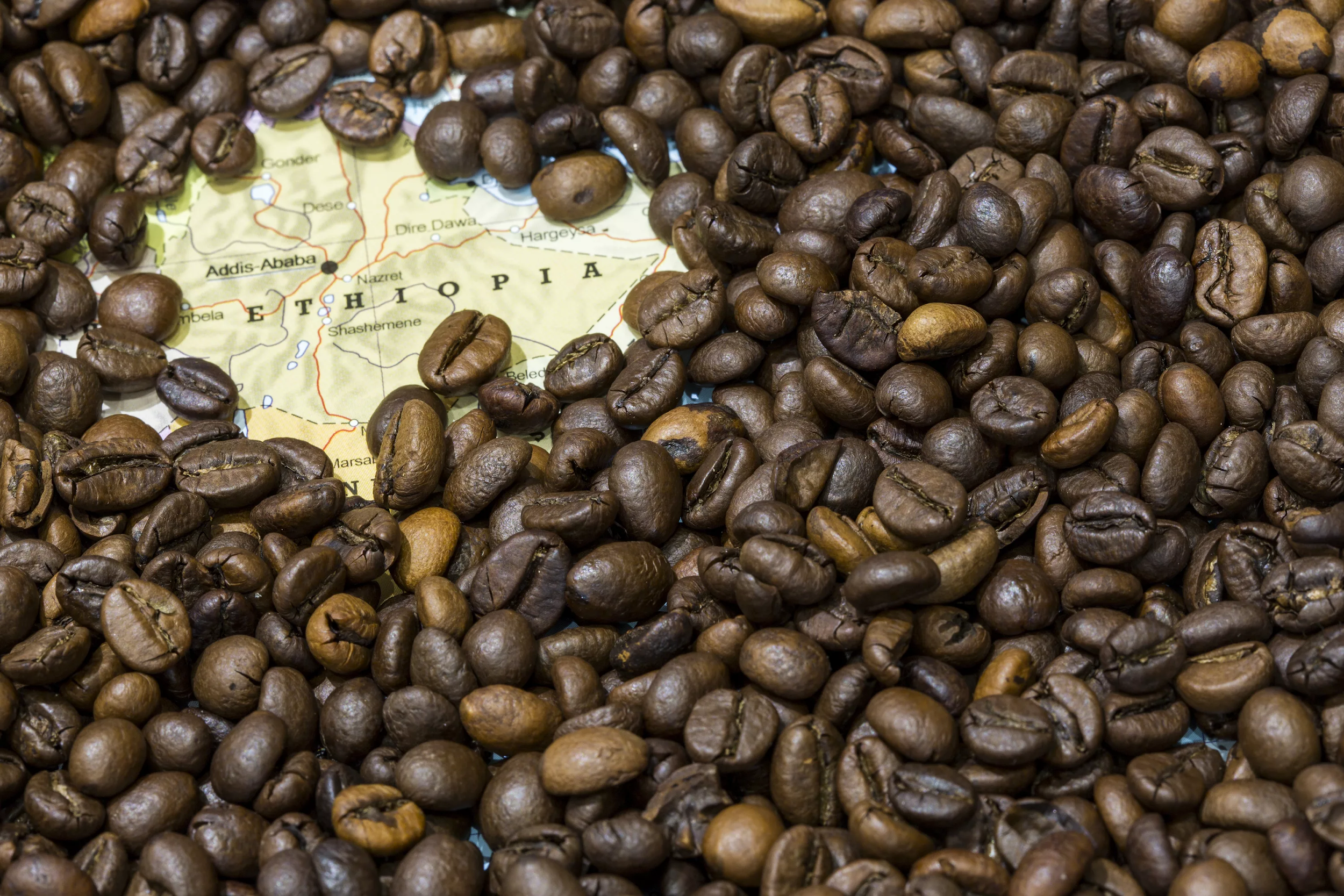 Мытая Эфиопия Бокасса Сидамо Геджеба:
В аромате – жасмин, черный чай, мед, клубника
Вкус  – карамель, лимон, черный чай, клубника
Послевкусие – черный чай, бергамот
Мед/карамель и клубника присутствуют и во вкусе, и в аромате кофе, поэтому сделаем акцент именно на них – раскроем эти вкусы еще больше с помощью десерта!
Тарт клубника-базилик
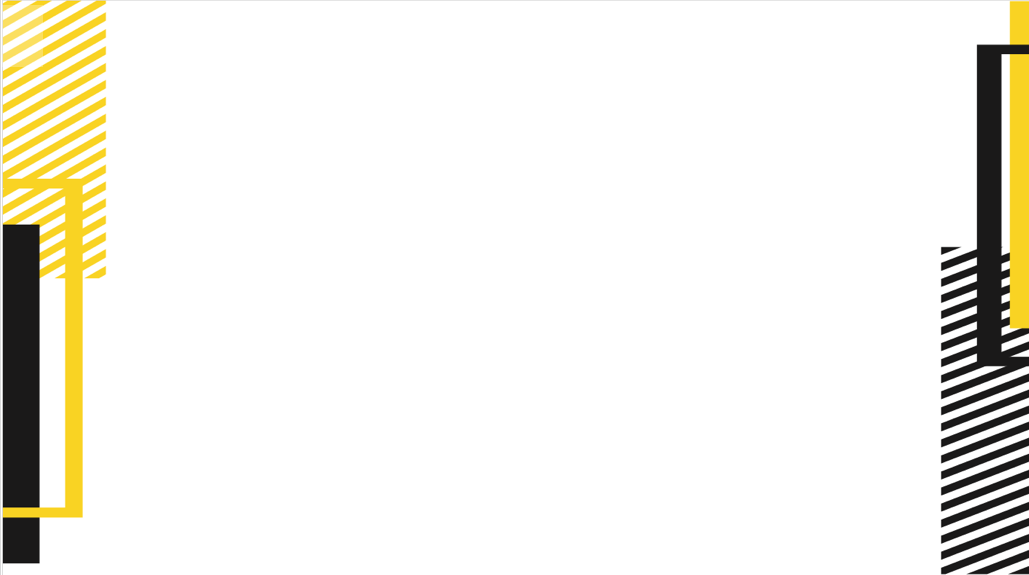 ФУДПЕЙРИНГ
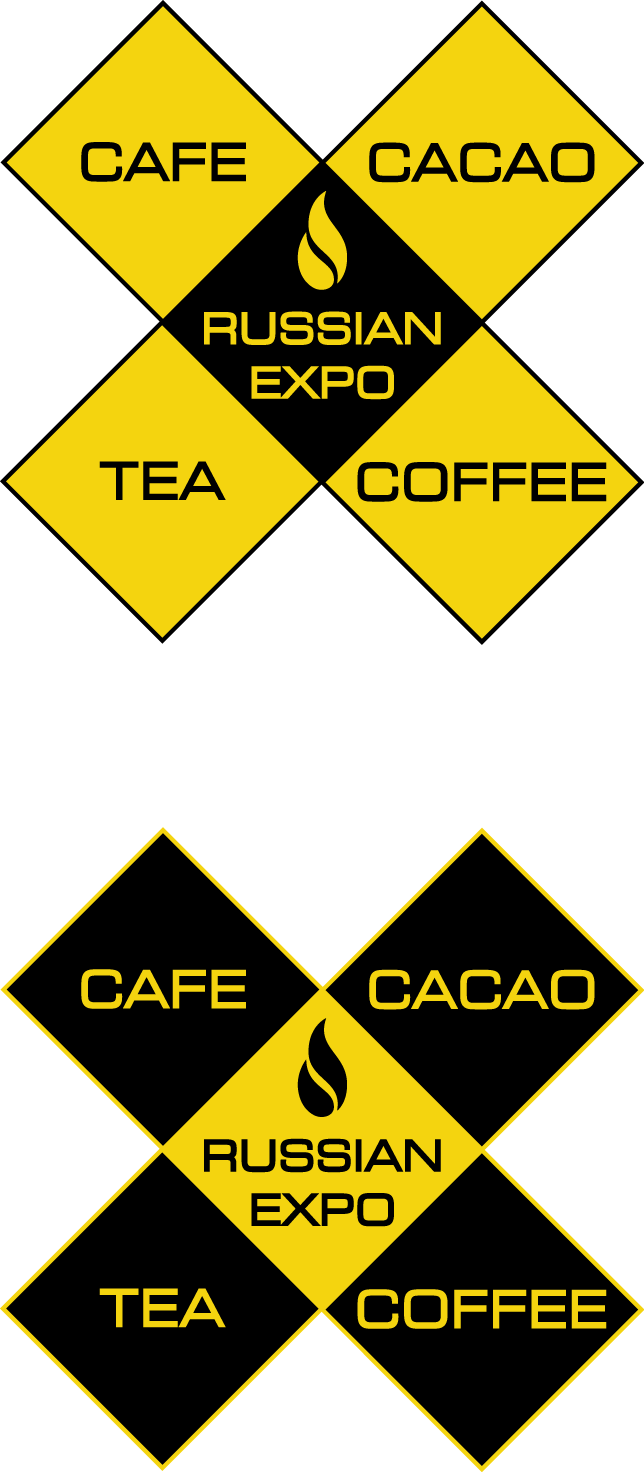 Камерун Бойо Нони:
В аромате – мед, жасмин, лист малины и ярко выраженная хлебная нота
Во вкусе – абрикос, сладкий цитрус и горький шоколад
Послевкусие – пряное

На первый взгляд, ароматы и запахи совсем не совпадают, но это не так, нужно лишь внимательно в них вслушаться. 
Изысканный десерт, удивит ваших гостей и порадует не хуже отличного кофе.
Медовый инжир под йогуртовым кремом
Также к этому кофе подойдет малиновый тарт или тарталетка с соленой карамелью и малиной.
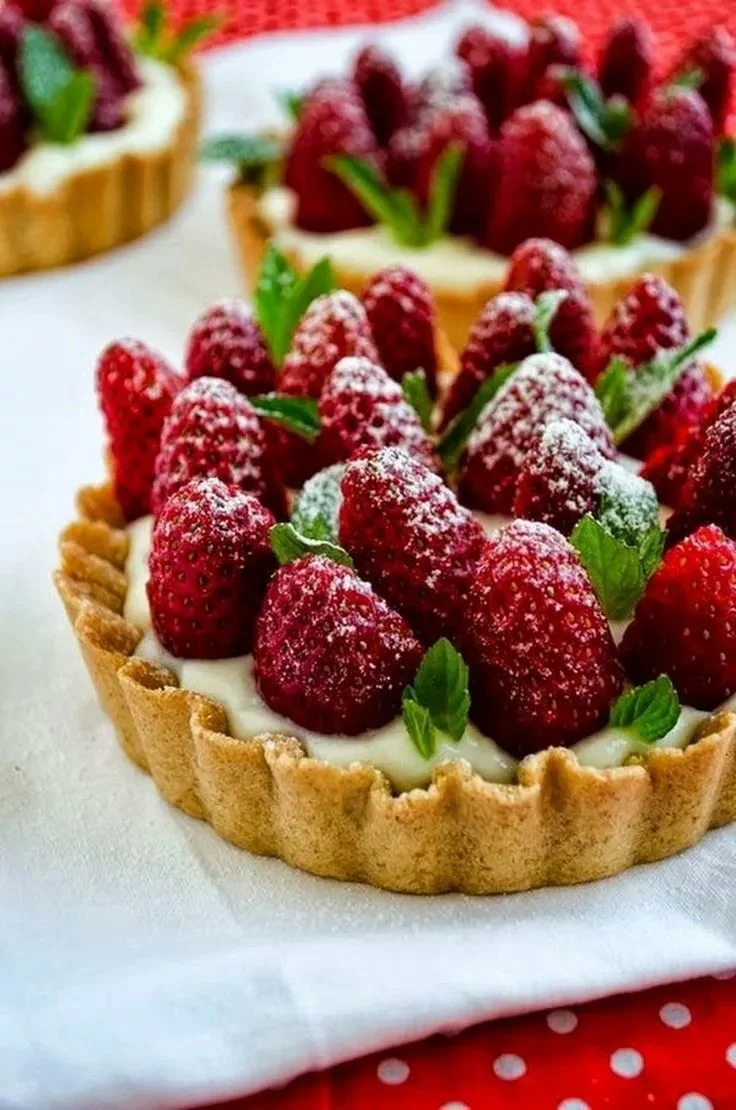 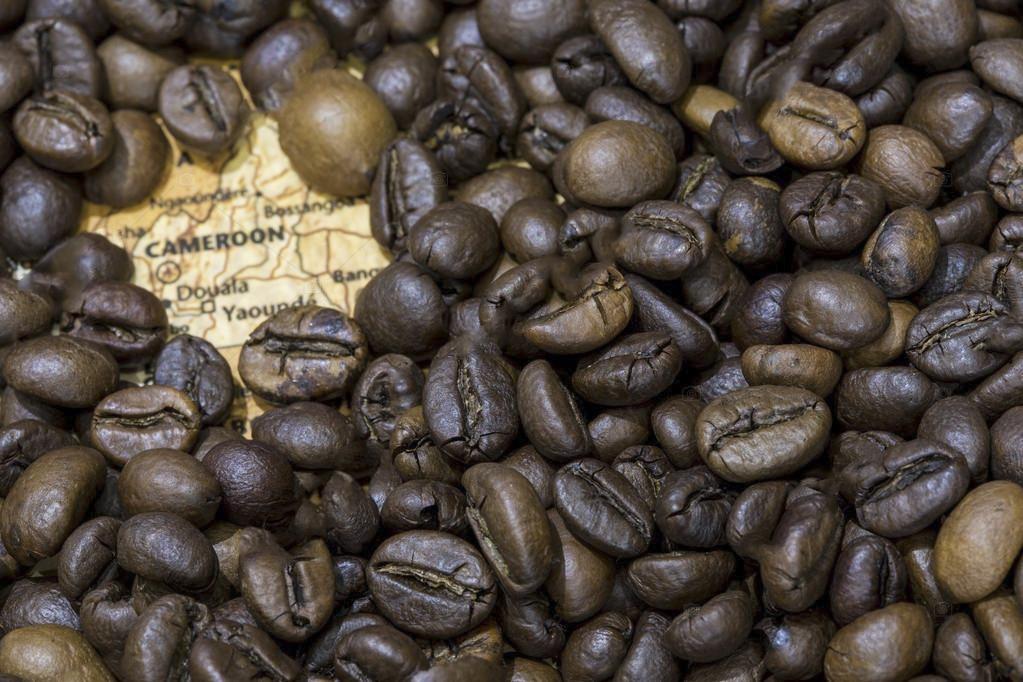 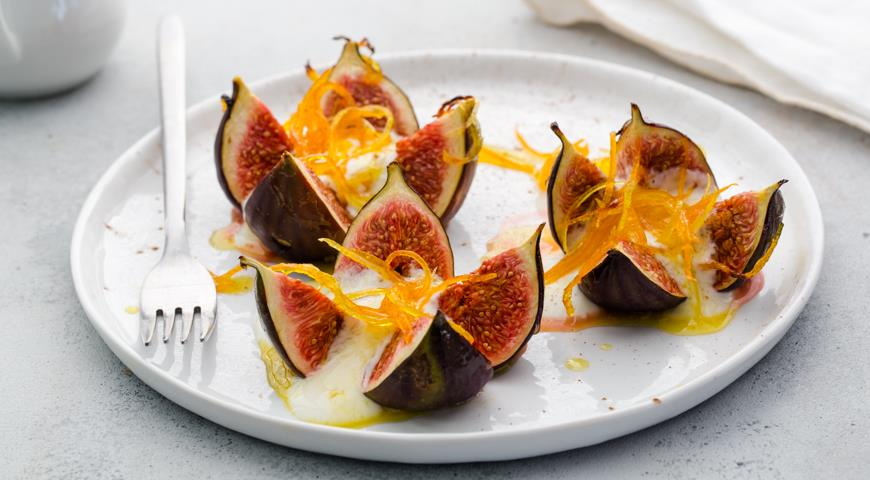 ФУДПЕЙРИНГ
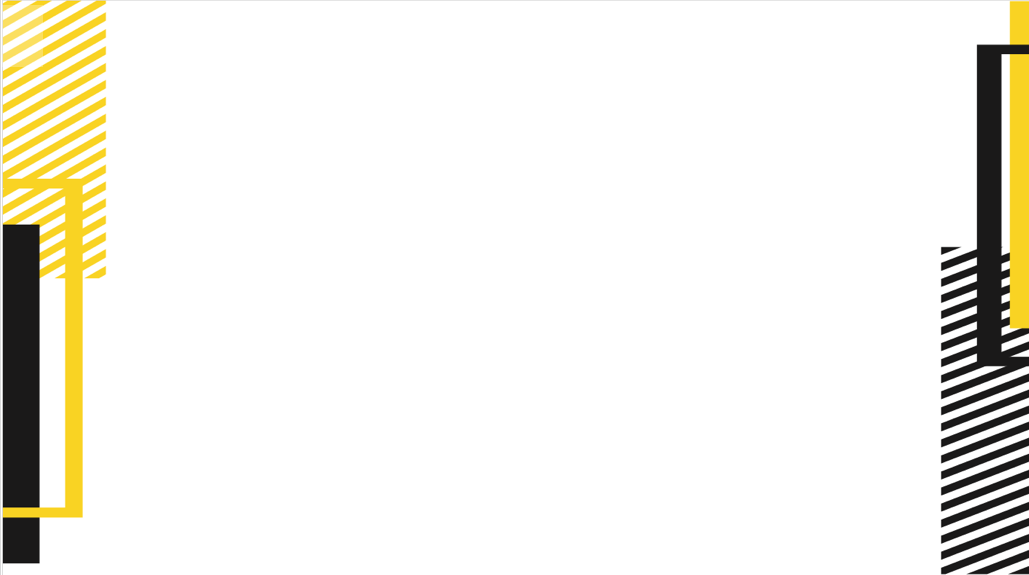 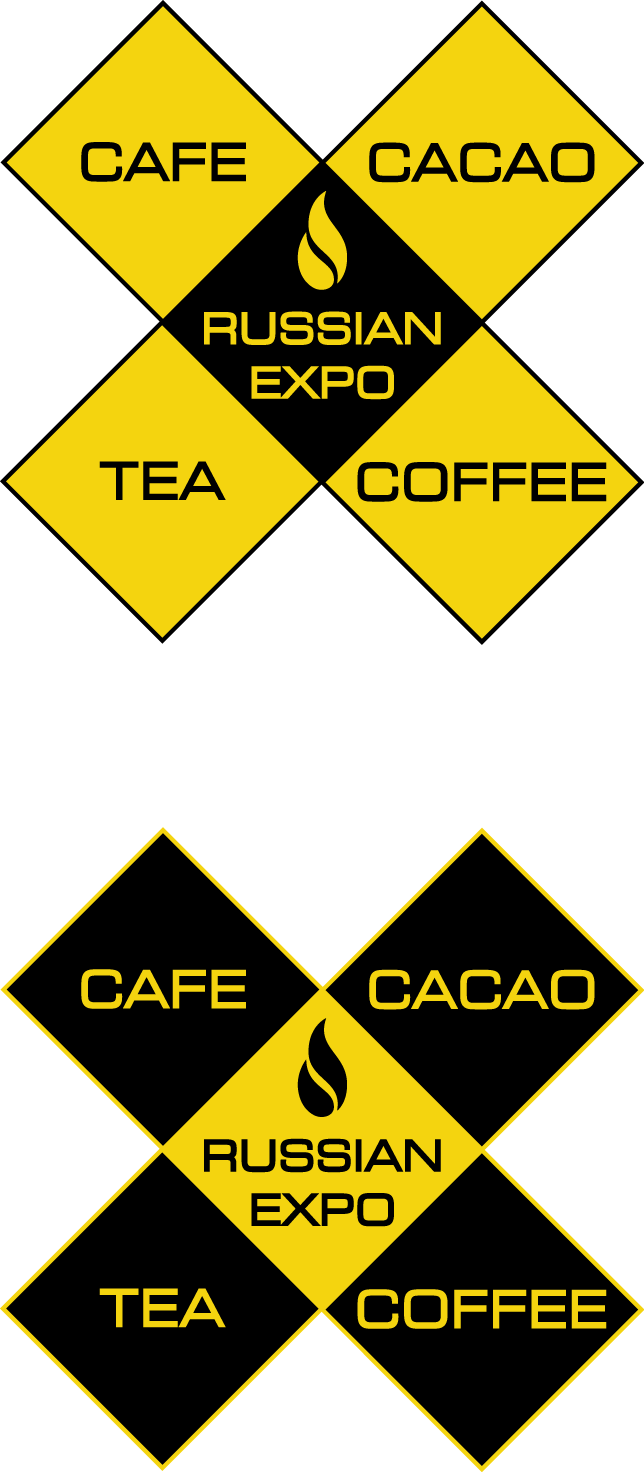 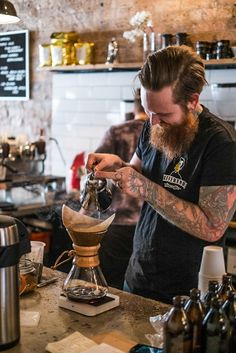 С чего начать?
Записывайте в блокнот, абсолютно все вкусовые сочетания, которые пришли в голову и с которыми вам было бы интересно поработать.

Развивайте творческие способности: не бойтесь проявлять эмоции, читайте книги, ходите на выставки, работайте над собственной креативностью.

Исследуйте новые вкусовые сочетания, пробуйте разные коктейли в барах, общайтесь с барменами, изучите кухни разных народов мира.

Следите за мировыми тенденциями. На каждом кофейном чемпионате рождается множество новых идей для авторского напитка.
ФУДПЕЙРИНГ
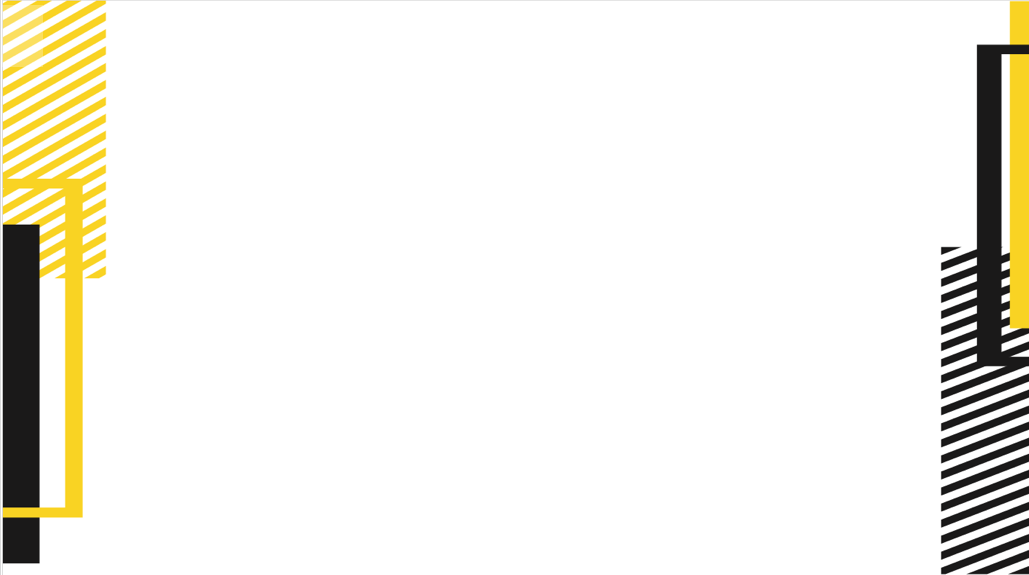 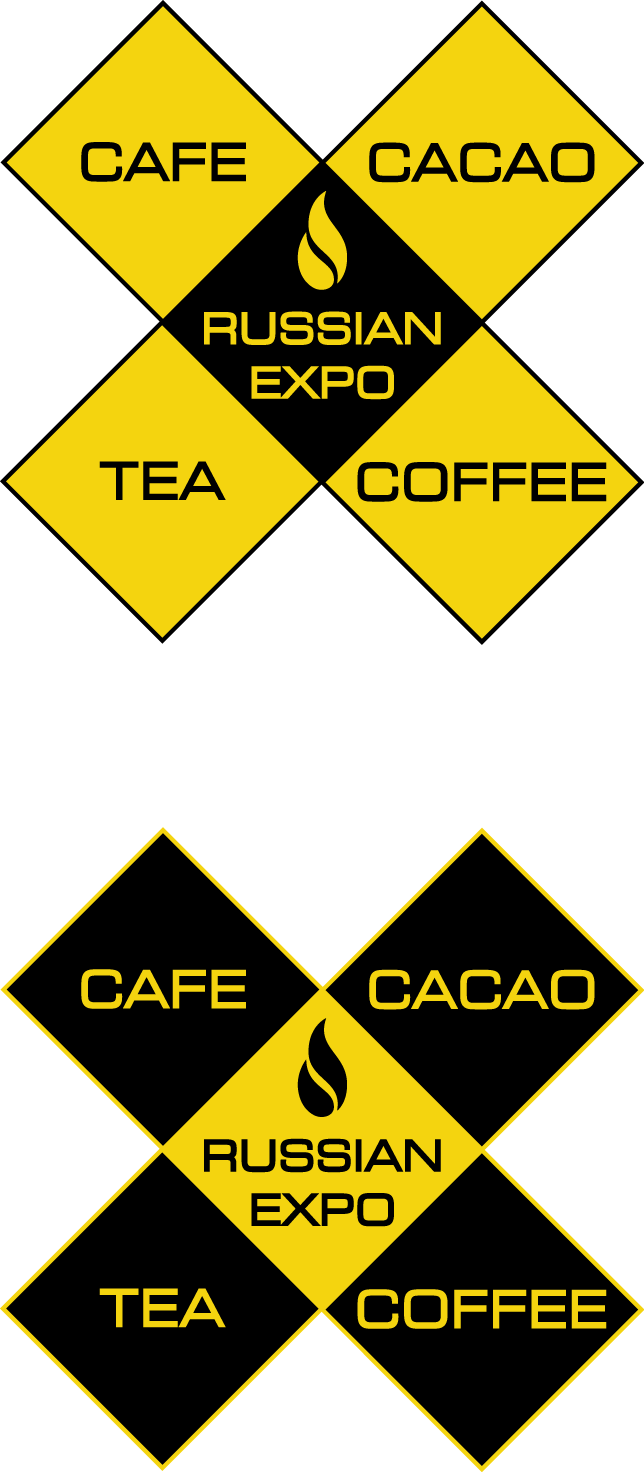 Самое главное!
Авторский напиток - это возможностей для бариста проявить талант к творчеству и миксологии, изучить новую область знаний. 
За вкусным и красиво оформленным авторским напитком люди будут приезжать с другого конца города и с удовольствием рассказывать о нем друзьям и знакомым.
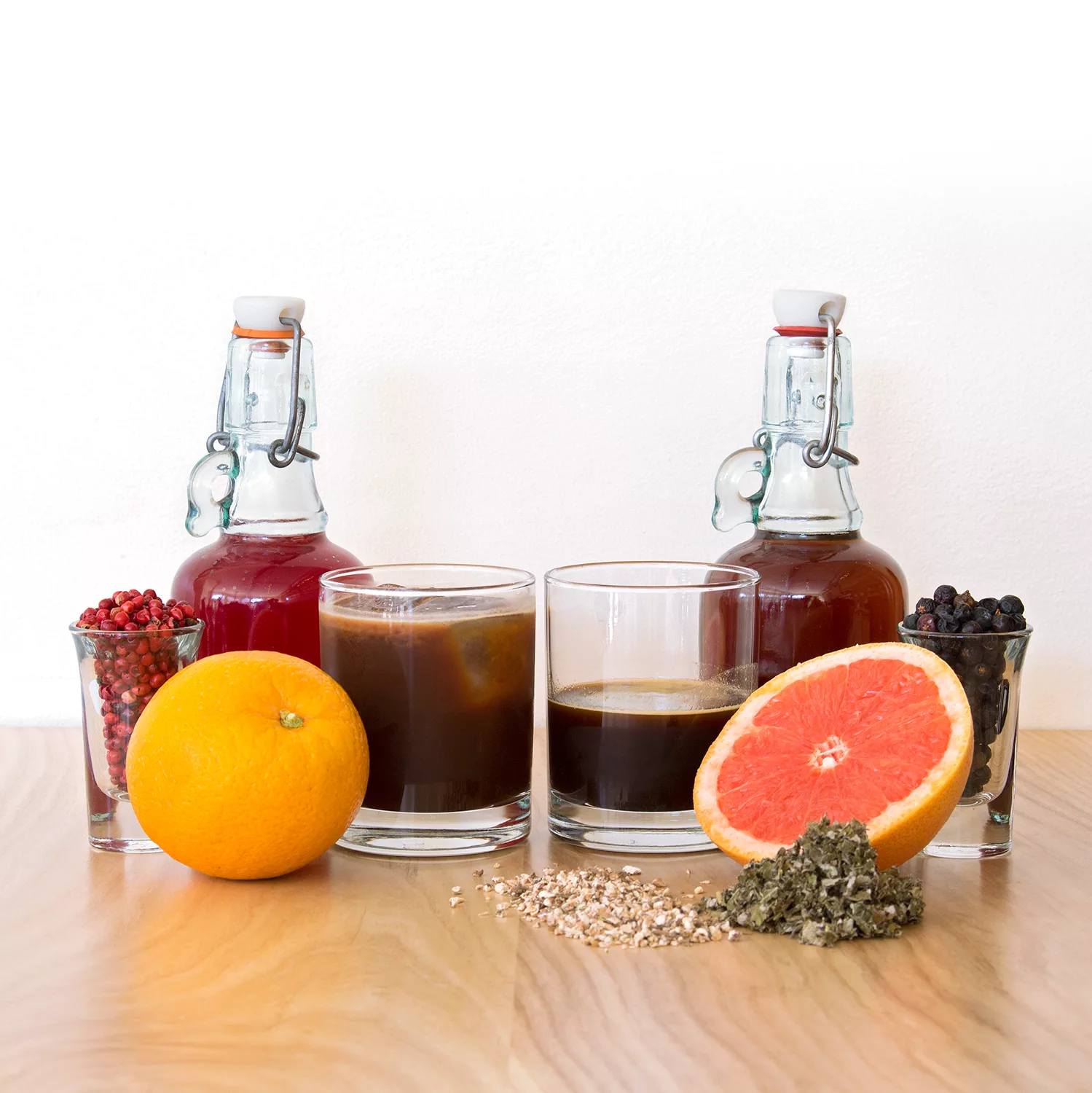 Кофейная миксология - направление в индустрии, которое возводит в центр вкуса именно кофе. 

Кофе - это не часть коктейля, а основа: он может играть различными нотами, которые бариста подчеркивают дополнительными ингредиентами или оформлением напитка
ПРОДАЮЩЕЕ МЕНЮ В КОФЕЙНЕ
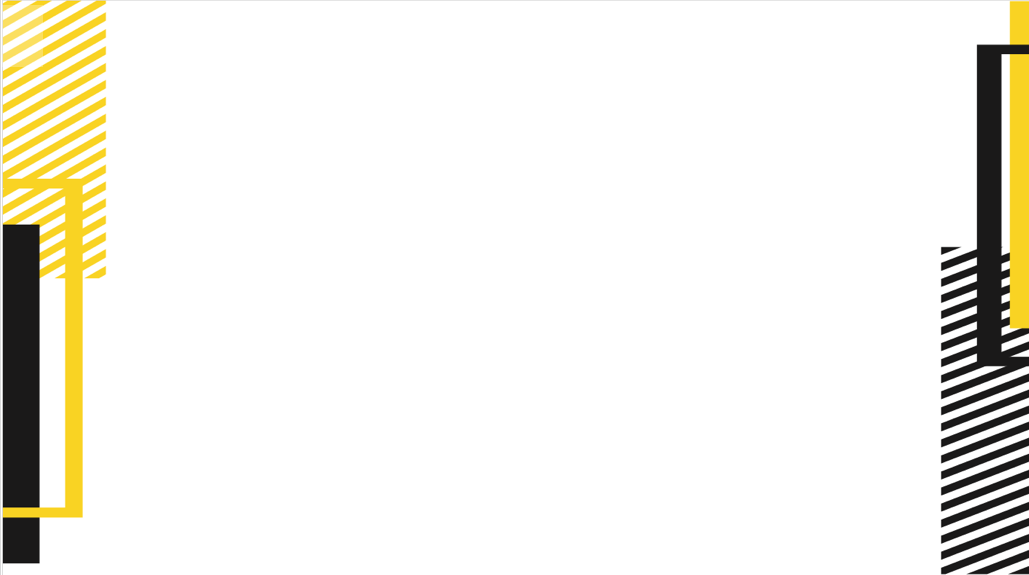 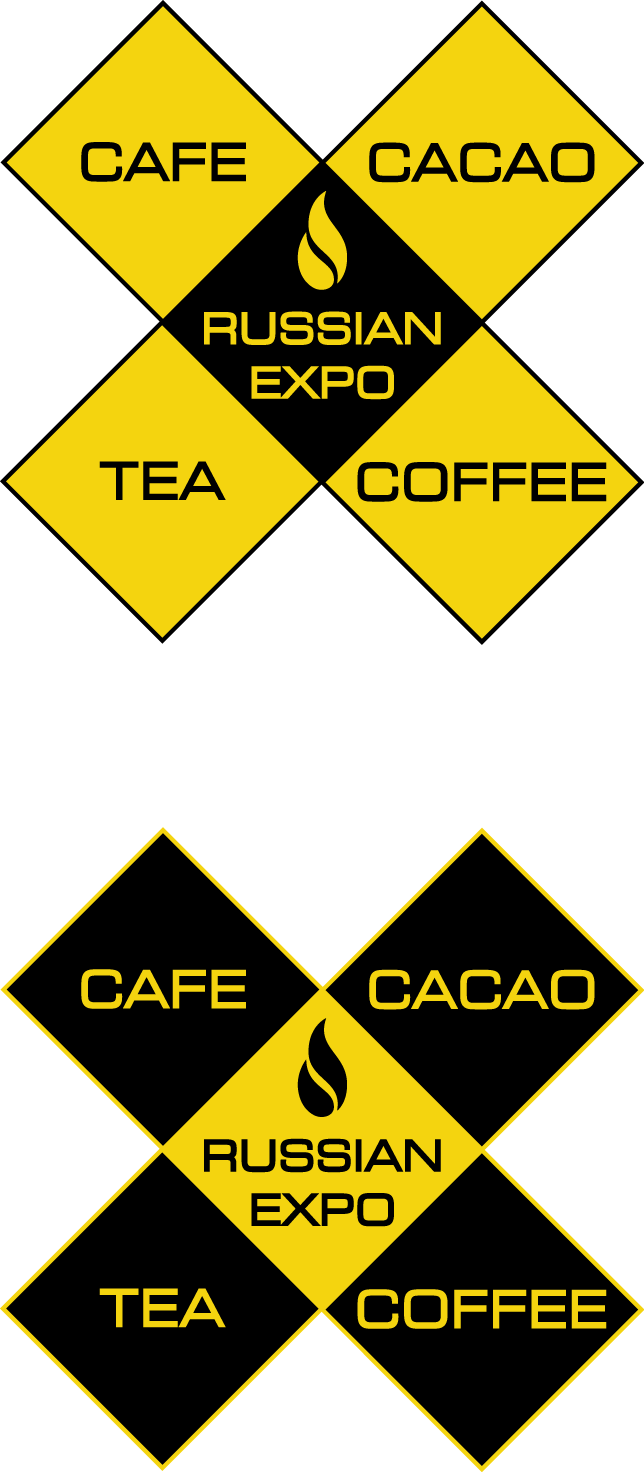 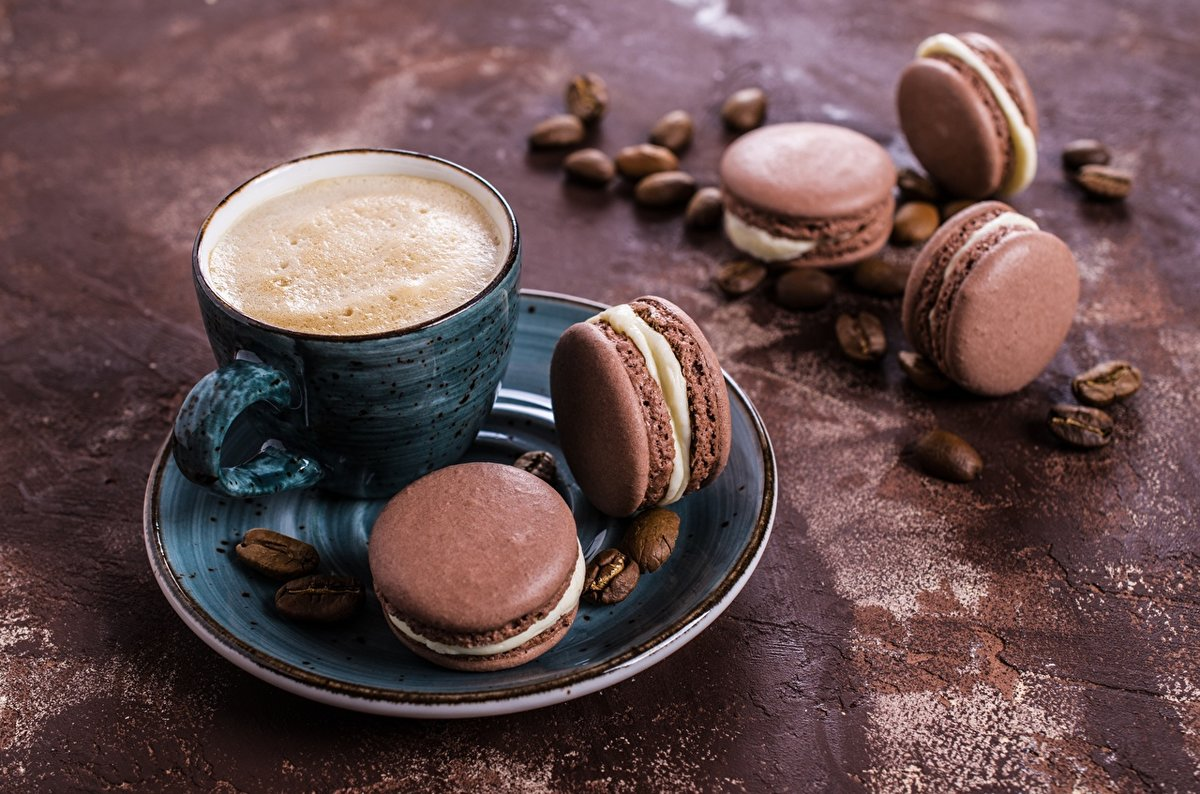 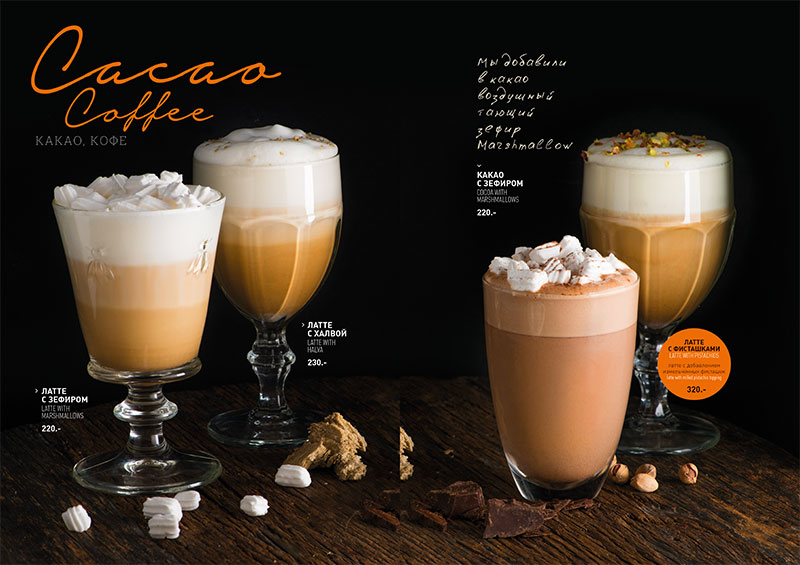 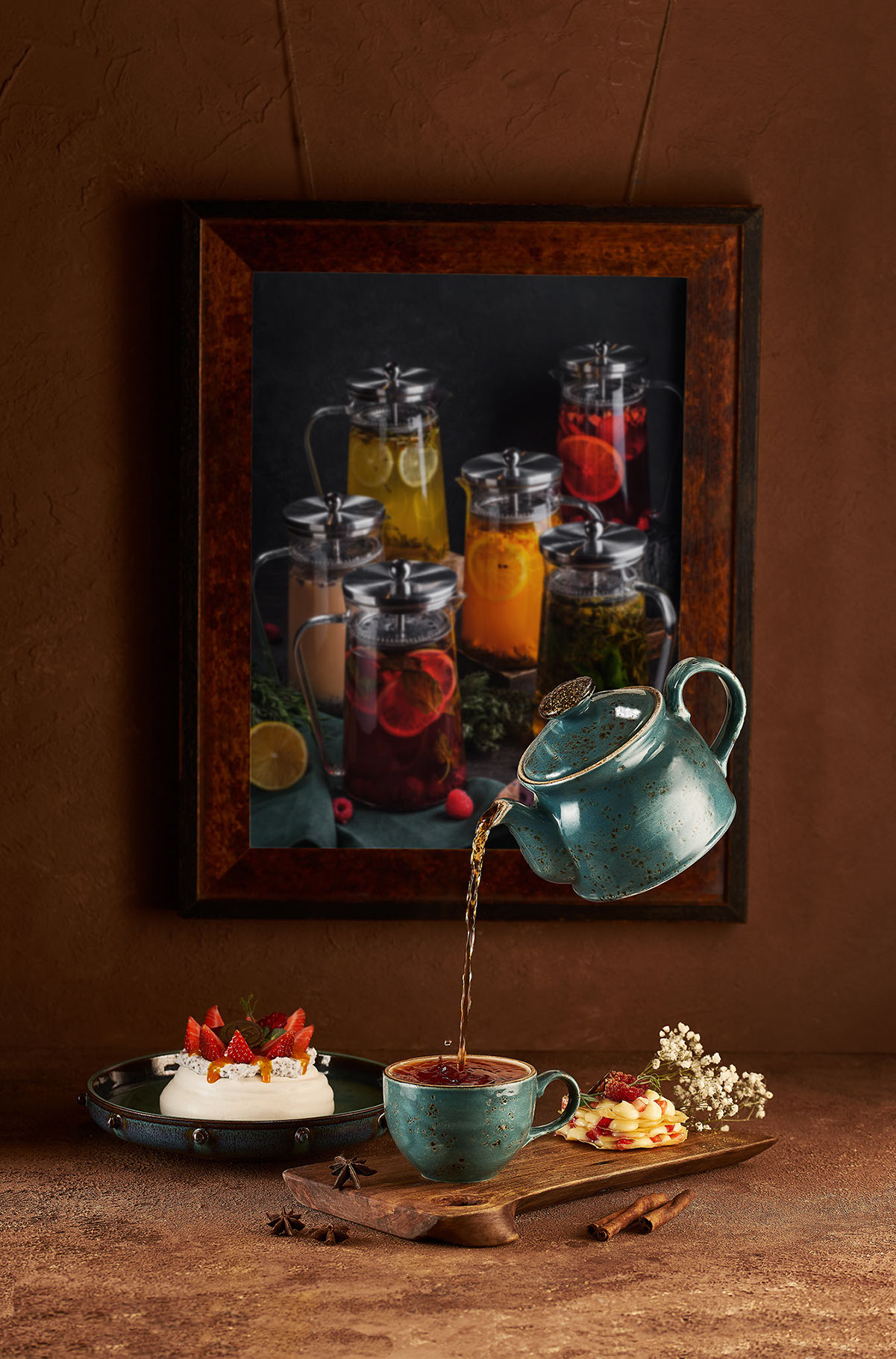 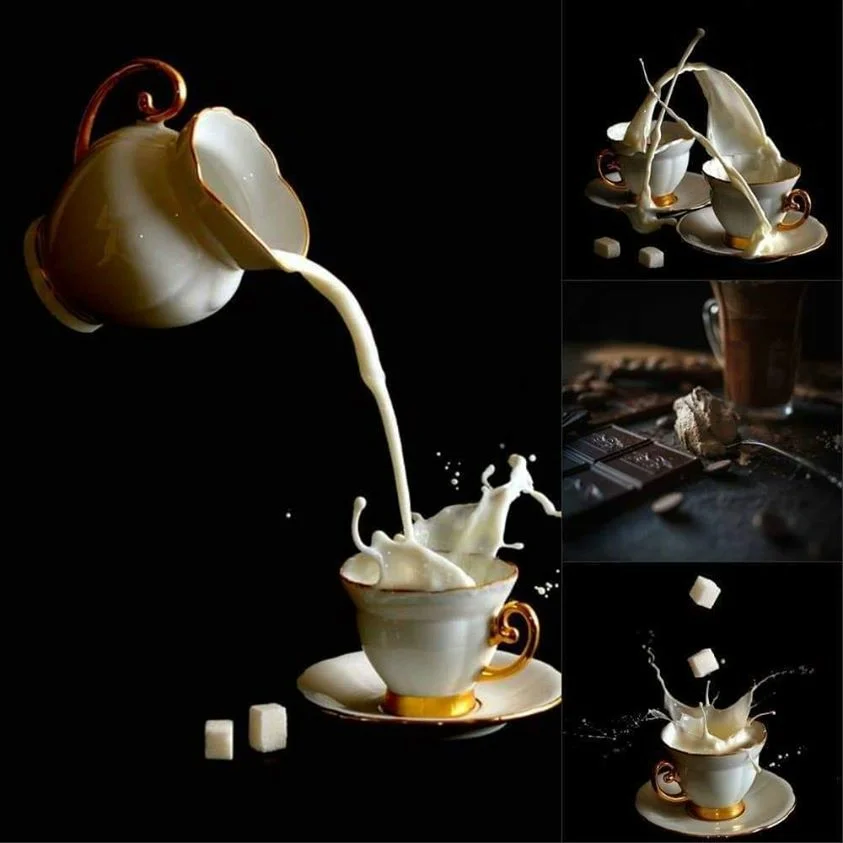 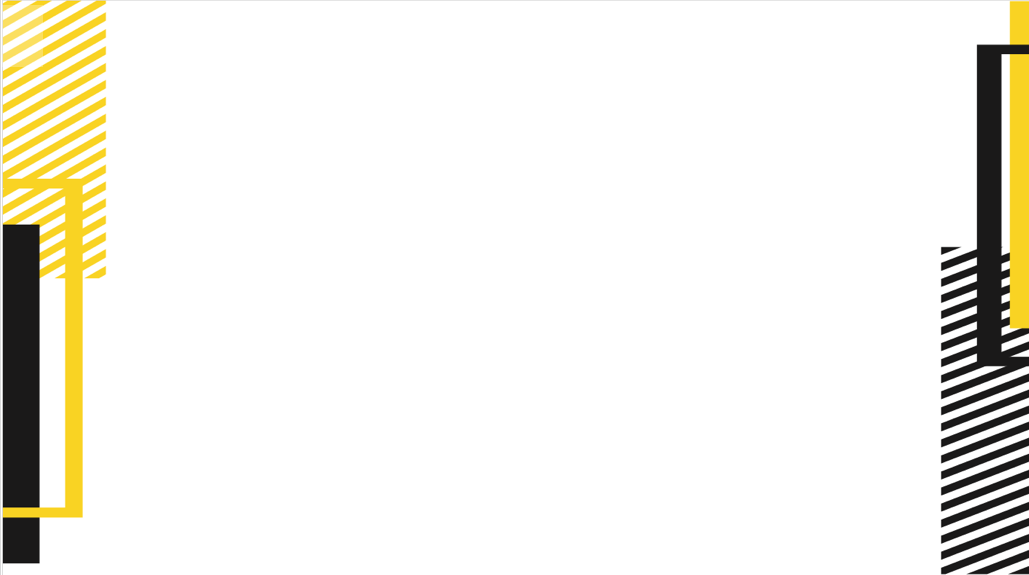 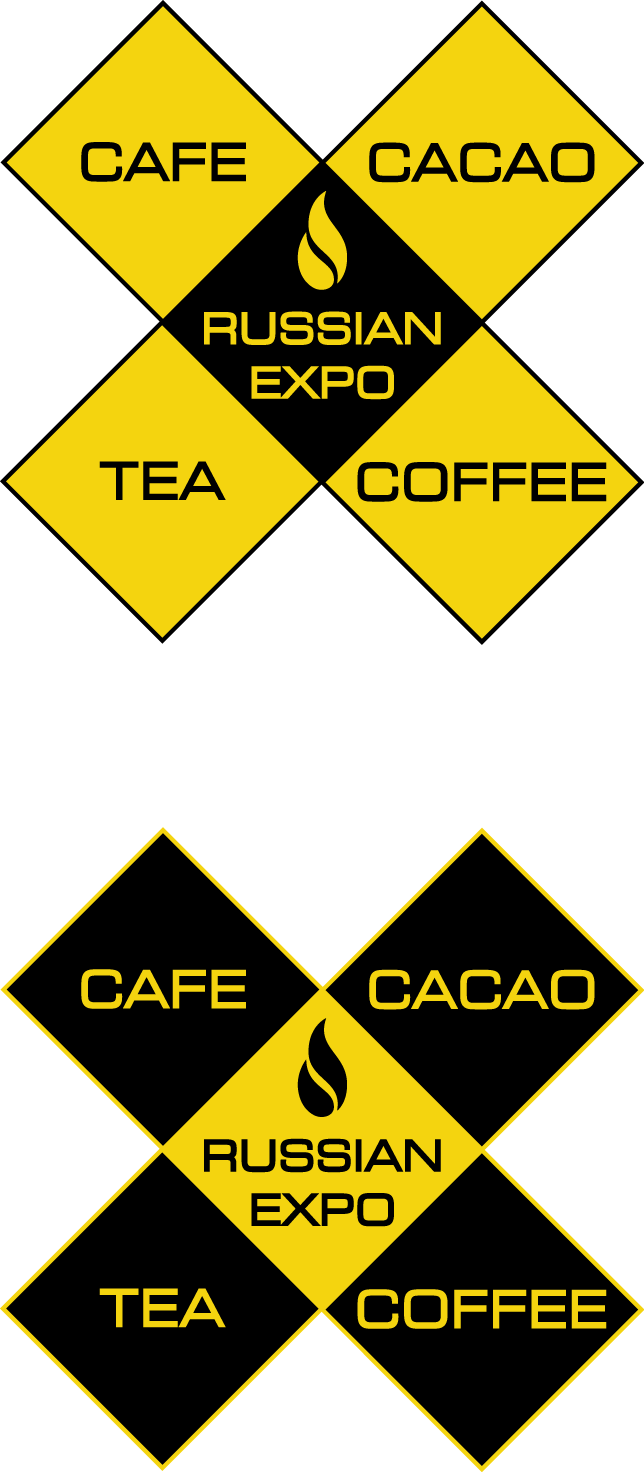 Хочешь СИСТЕМАТИЗИРОВАТЬ все БИЗНЕС ПРОЦЕССЫ по методу Аgile в кофейне?
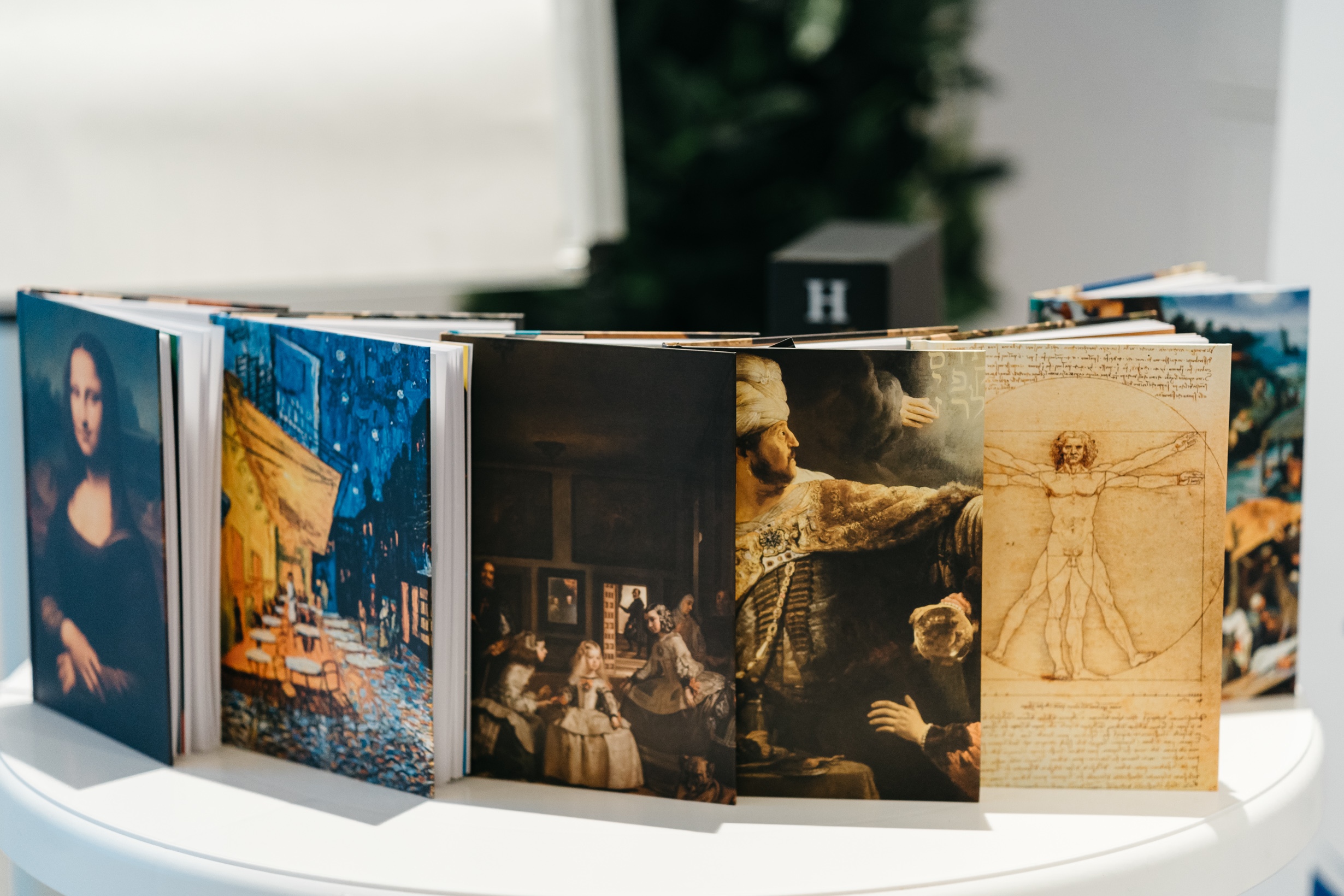 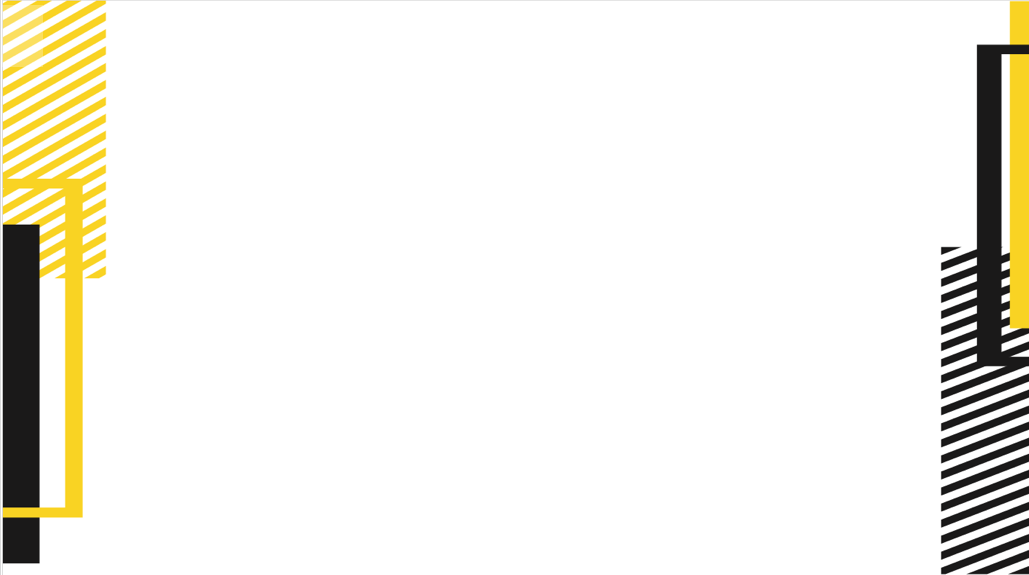 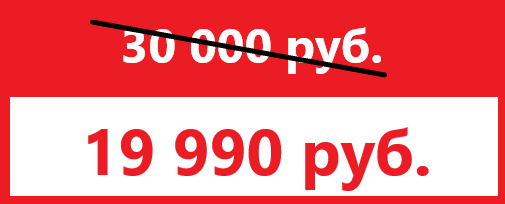 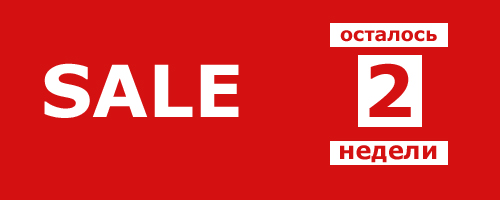 Шаг 1-й 
Заплати месячную зарплату своего сотрудника и получи возможность увеличения выручки на 20-25%!!!
Шаг 2-й 
Активируй программу, заполни анкету по QR-код коду на сайте.
Шаг 3-й 
Получи последнюю отредактированную версию документооборота и консультацию специалиста (более 180-ти документов)
Шаг 4-й 
Получи 3 бесплатные онлайн встречи с Михаилом Елизаровым и специалистами нашей компании. Для более эффективного внедрения нашей программы в Вашем заведении.
Шаг 5-й 
Получи гарантированное увеличение прибыли и сокращение расходов.
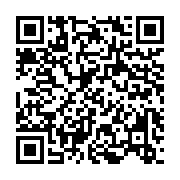 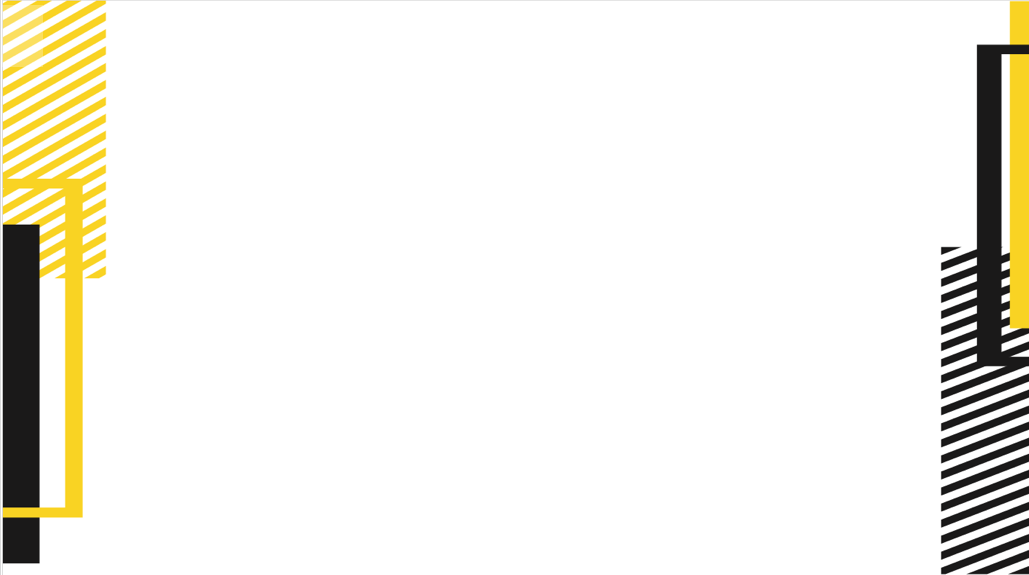 ЧТО БЫ ПОЛУЧИТЬ ПРЕЗЕНТАЦИЮ ЗАПОЛНИ АНКЕТУ
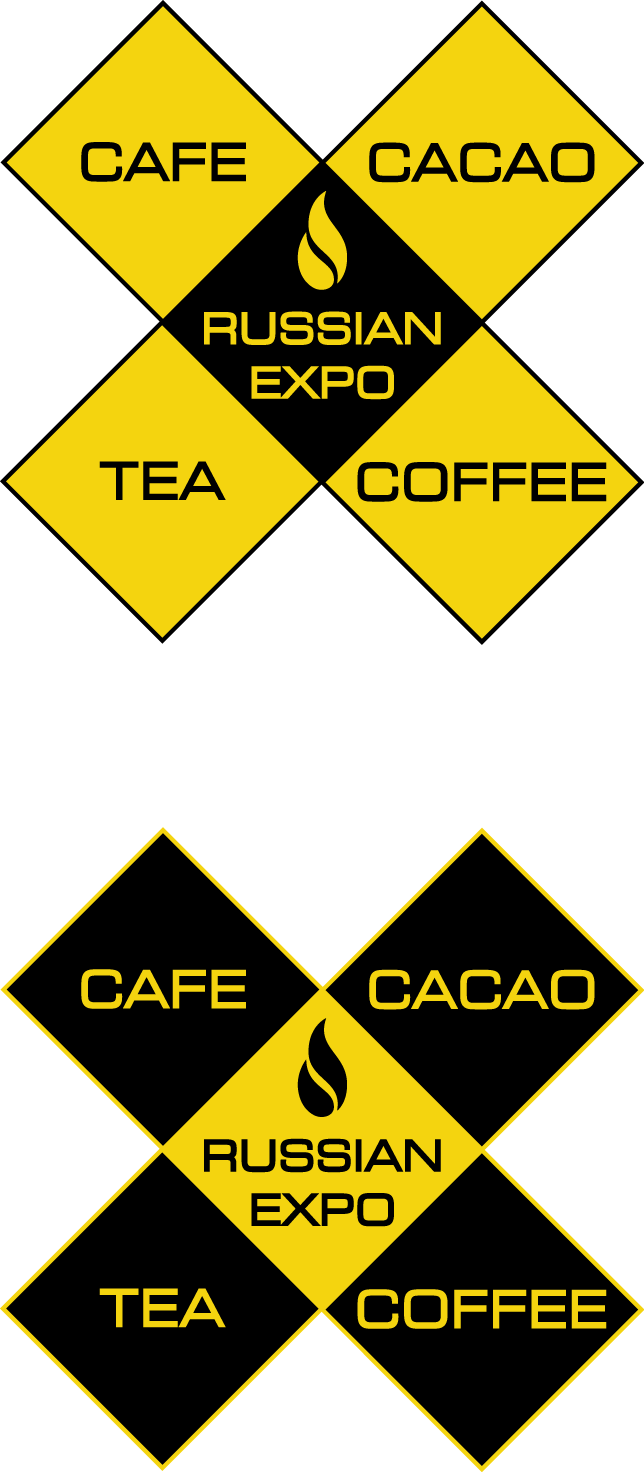 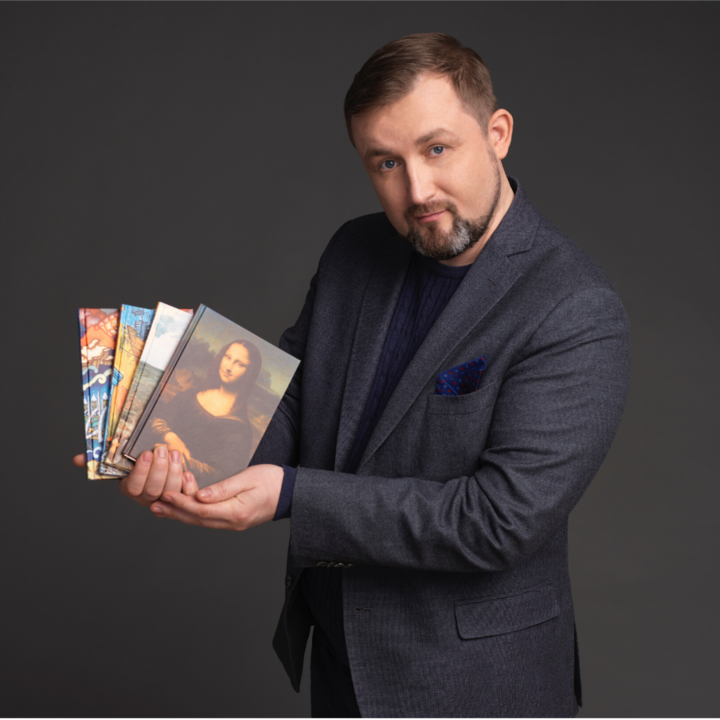 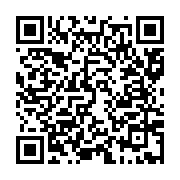 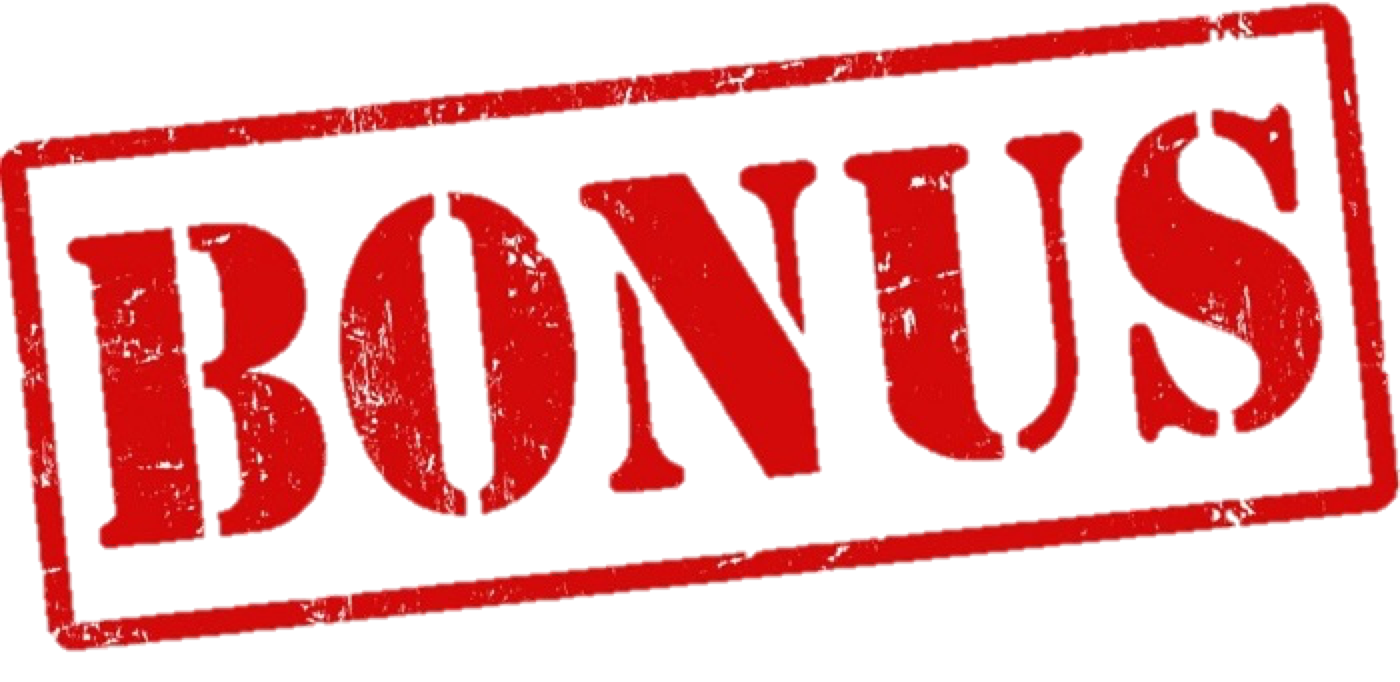 С уважением,
Михаил Елизаров
www.успехресторана.рф
elizarov77@gmail.com
+7(985)316-77-11